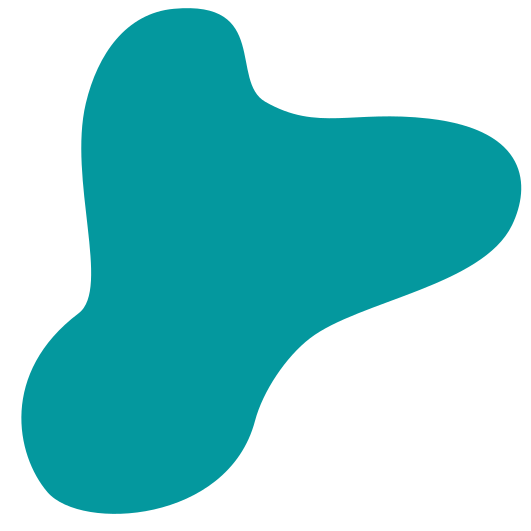 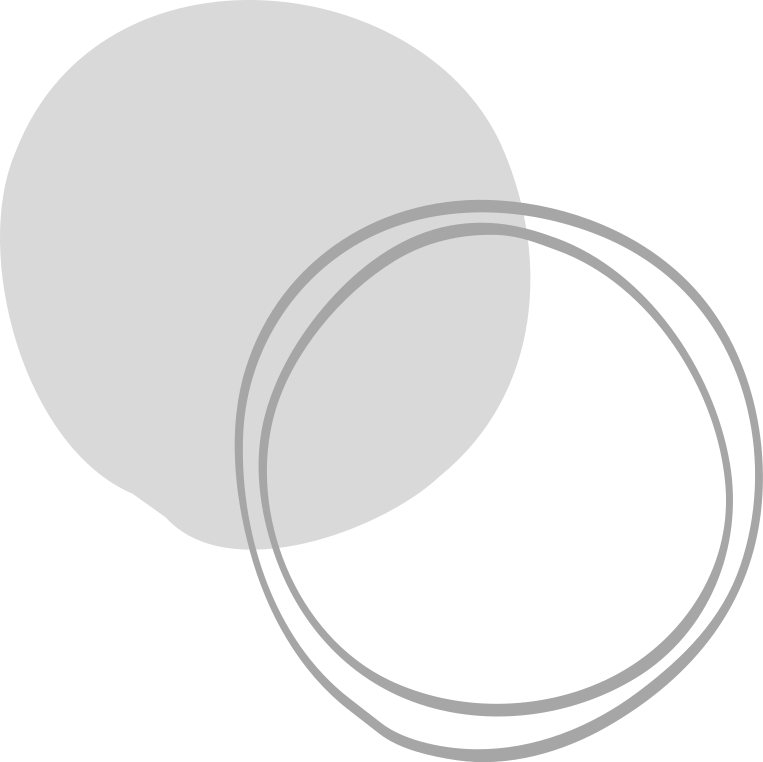 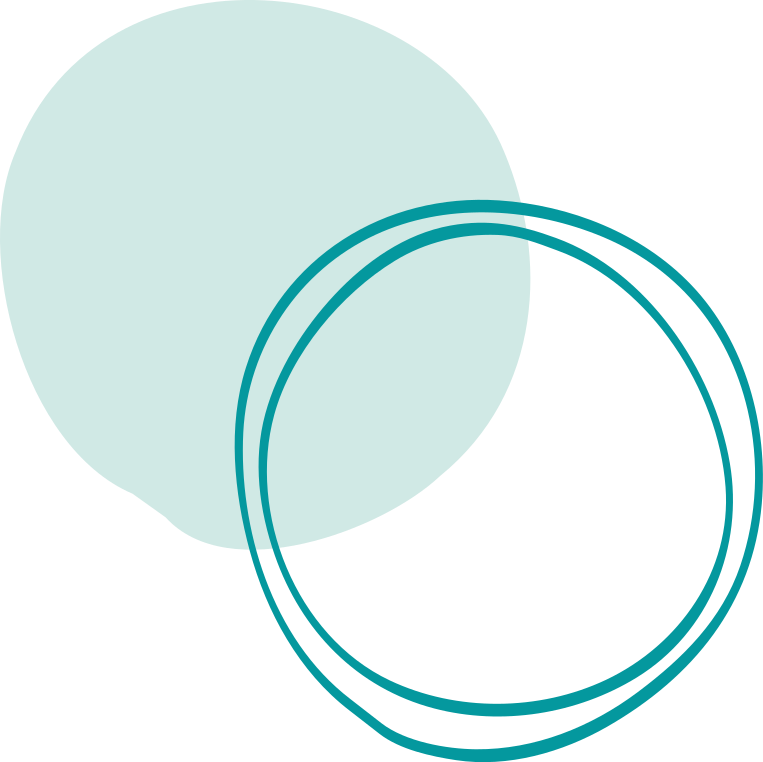 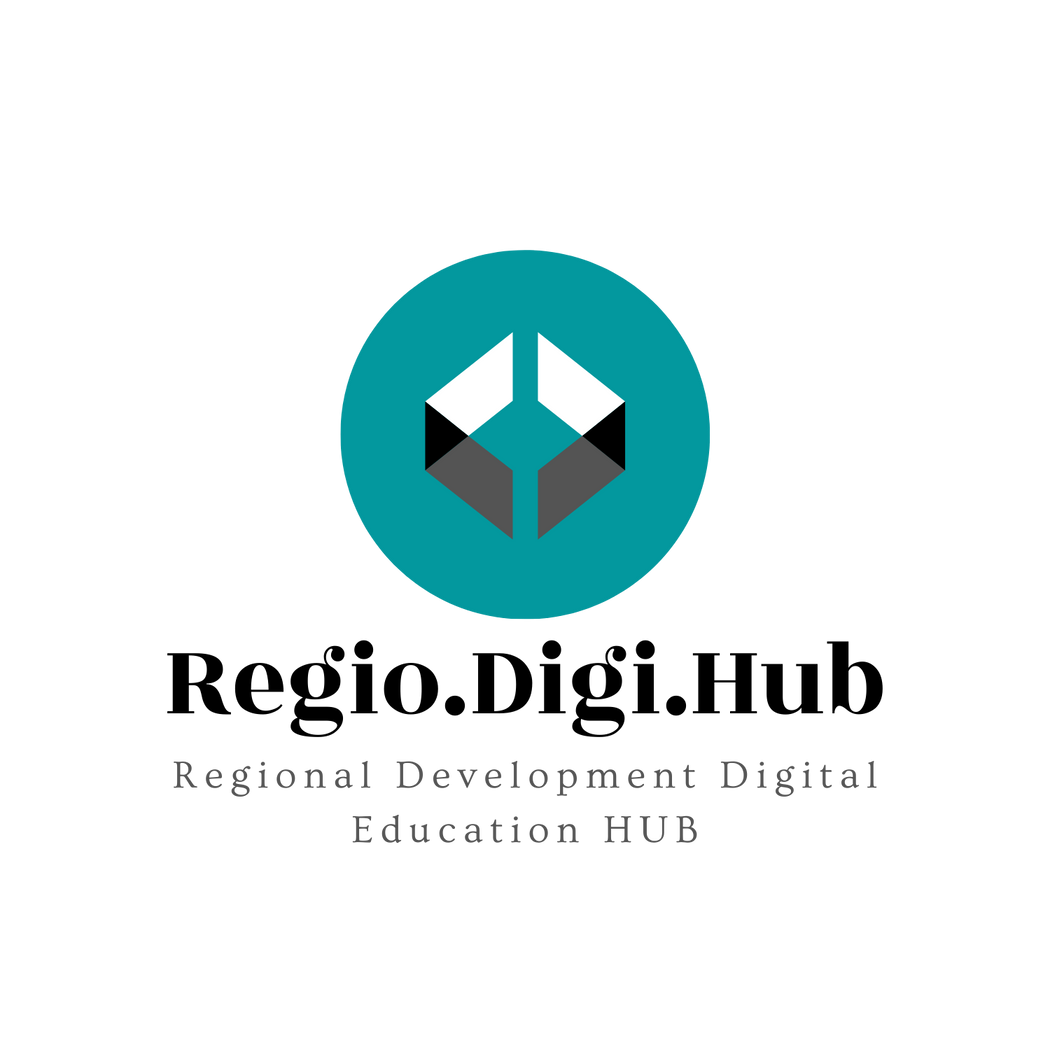 Подпомагане на регионалното развитие чрез изграждане на капацитет в системата на професионалното образование и обучение (ПОО)
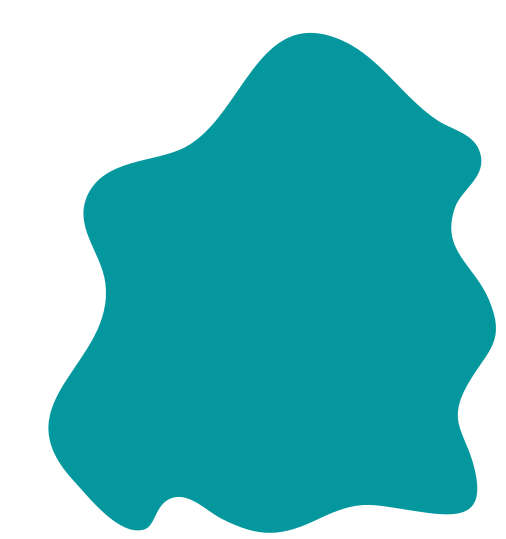 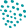 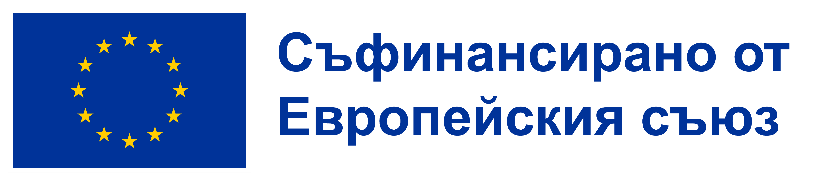 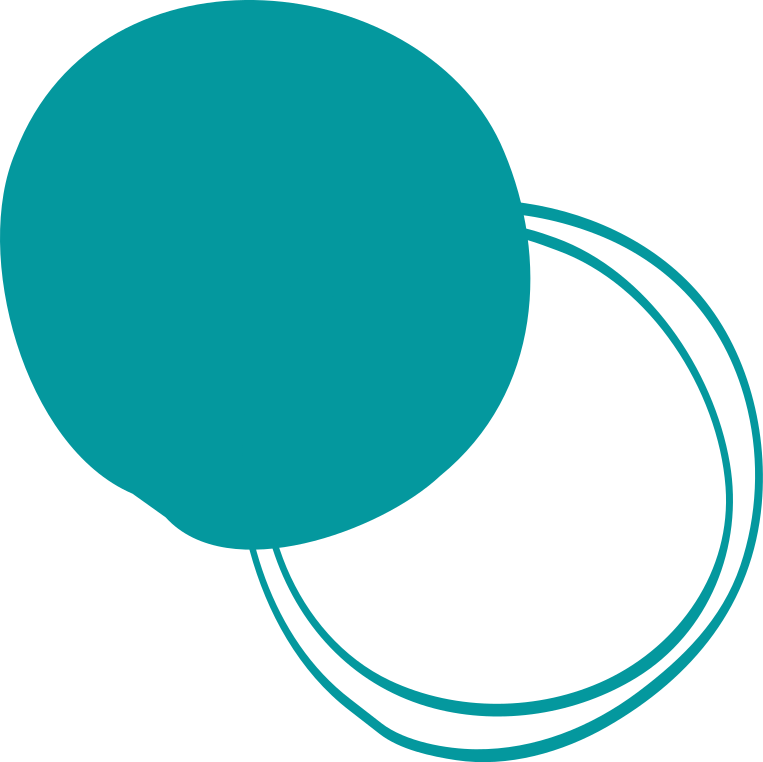 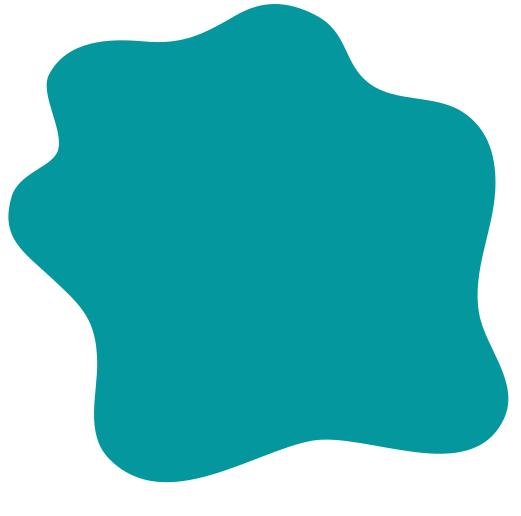 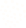 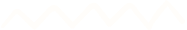 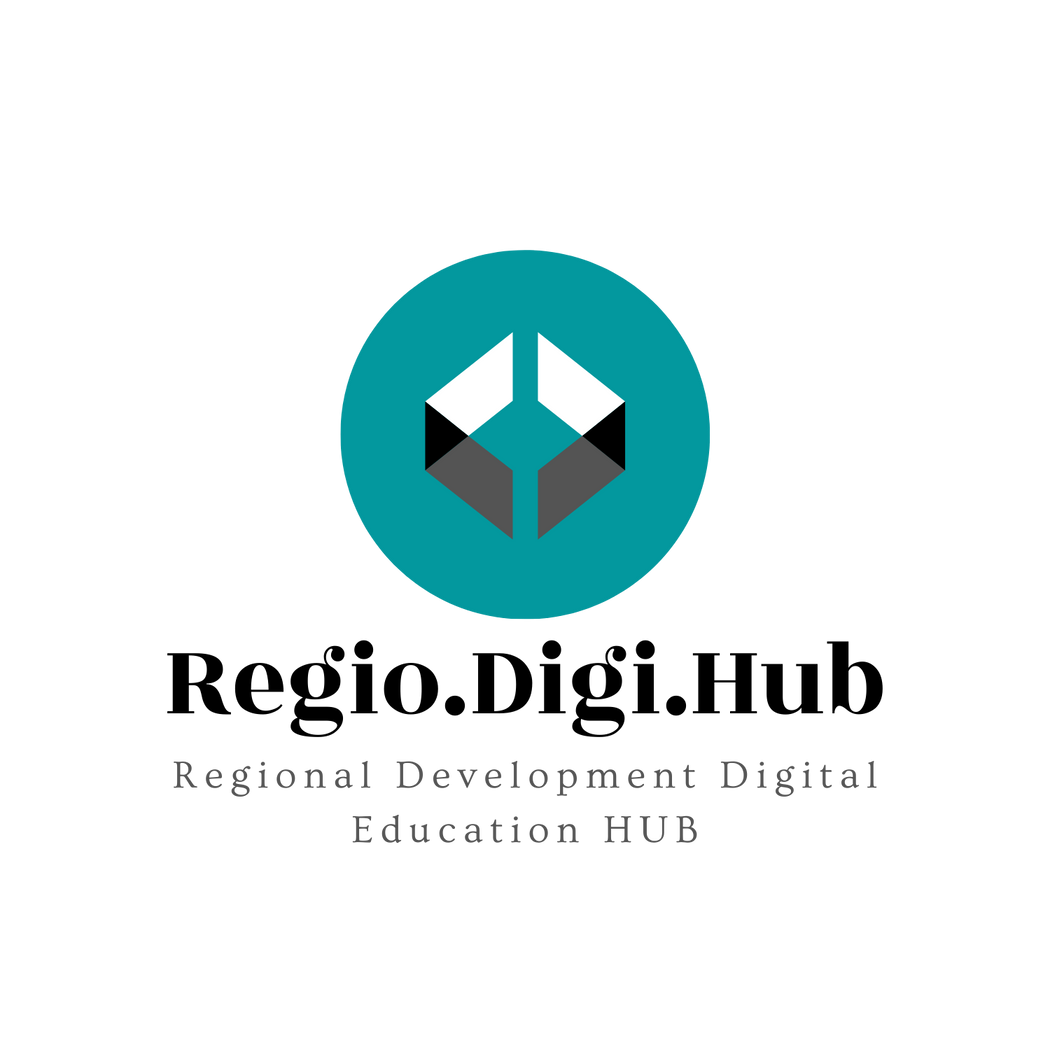 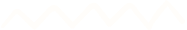 Адаптиране към дигиталната комуникация и познаване на дигиталната грамотност, ИТ образованието, изкуствения интелект.
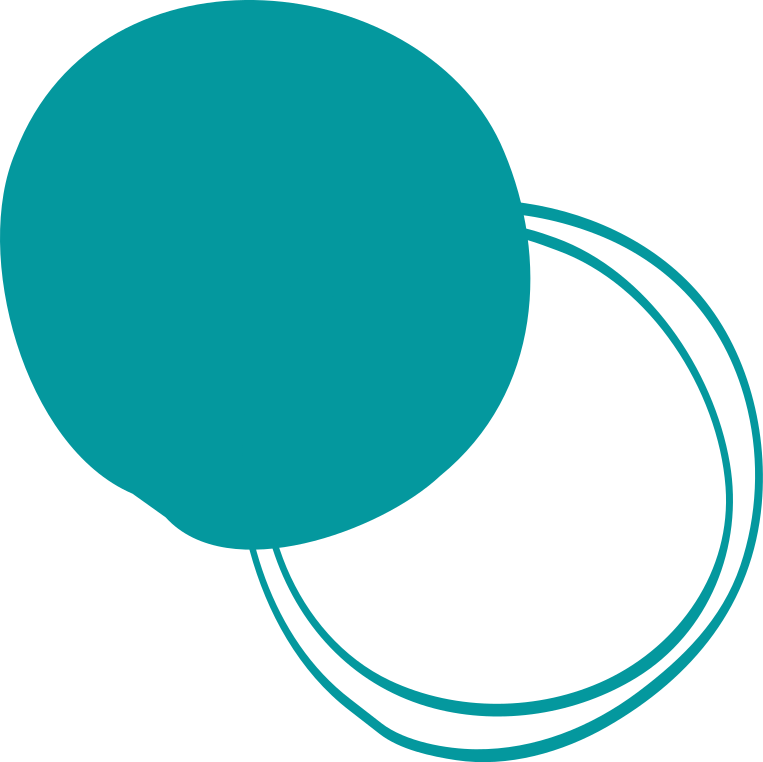 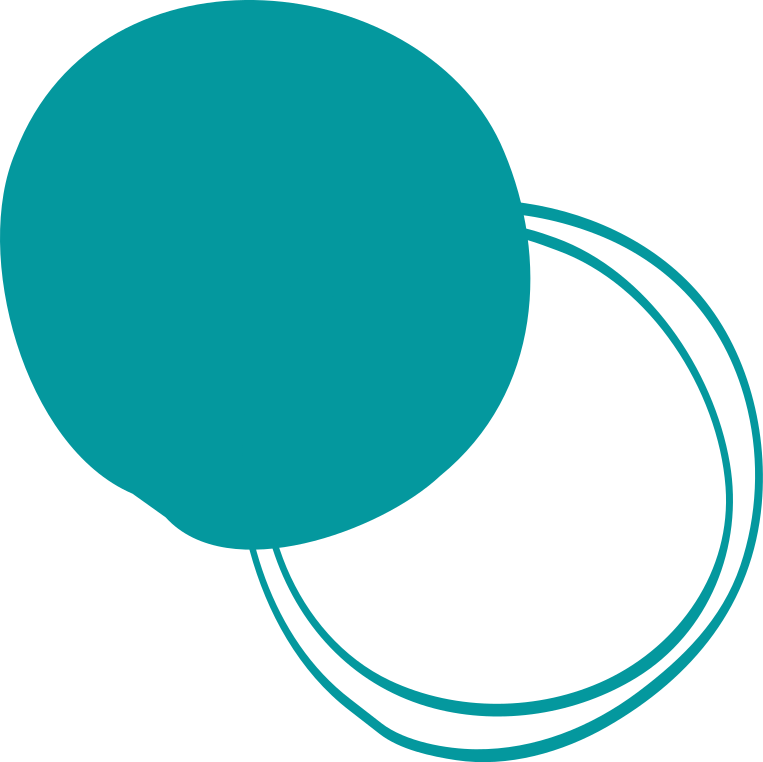 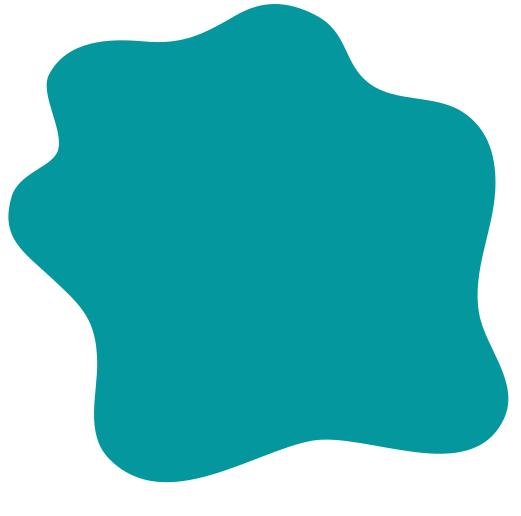 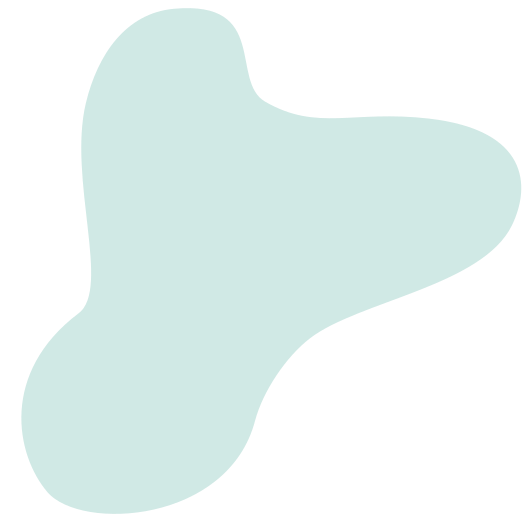 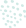 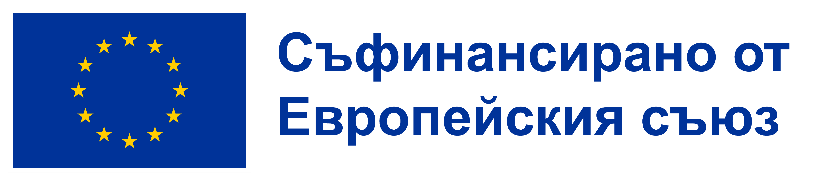 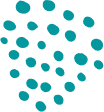 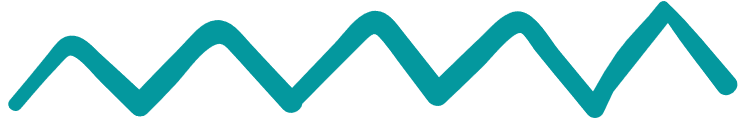 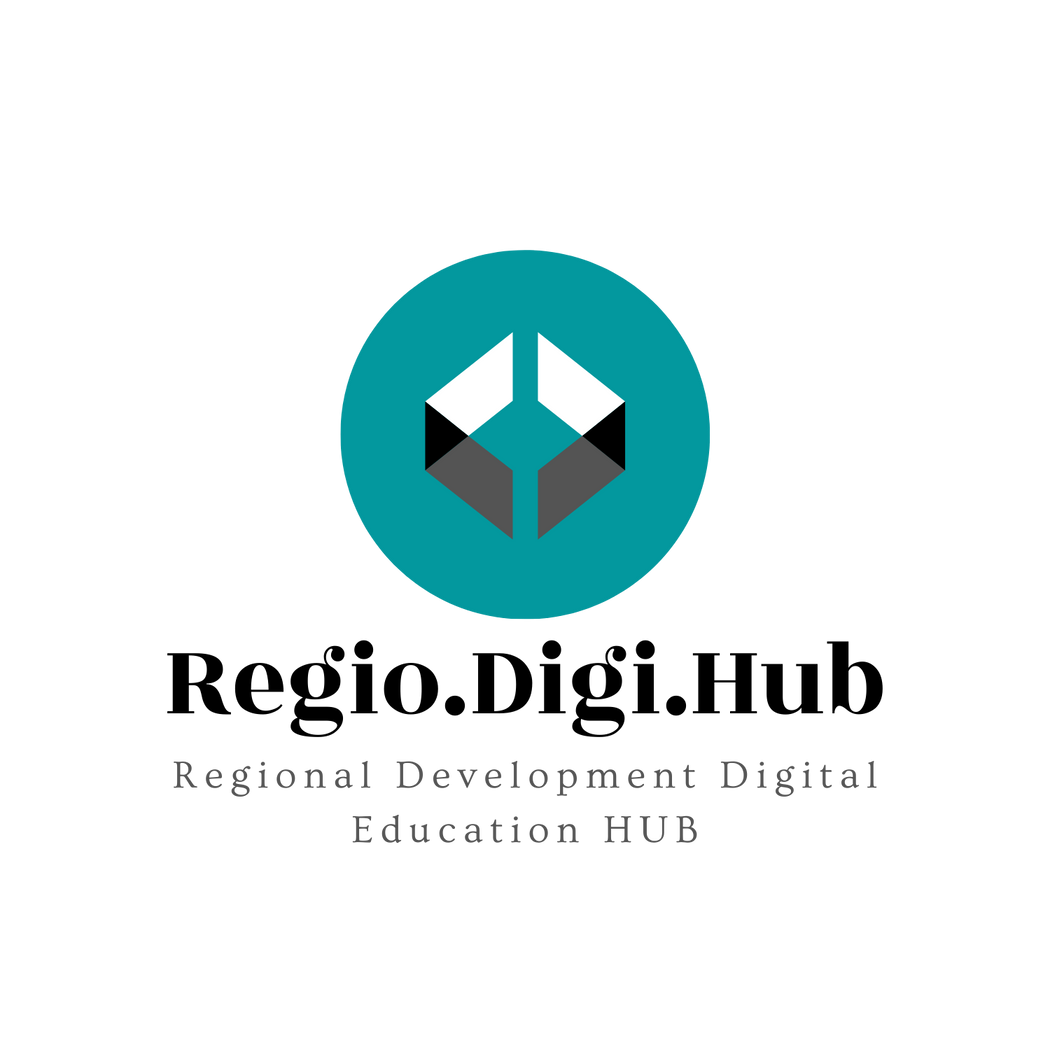 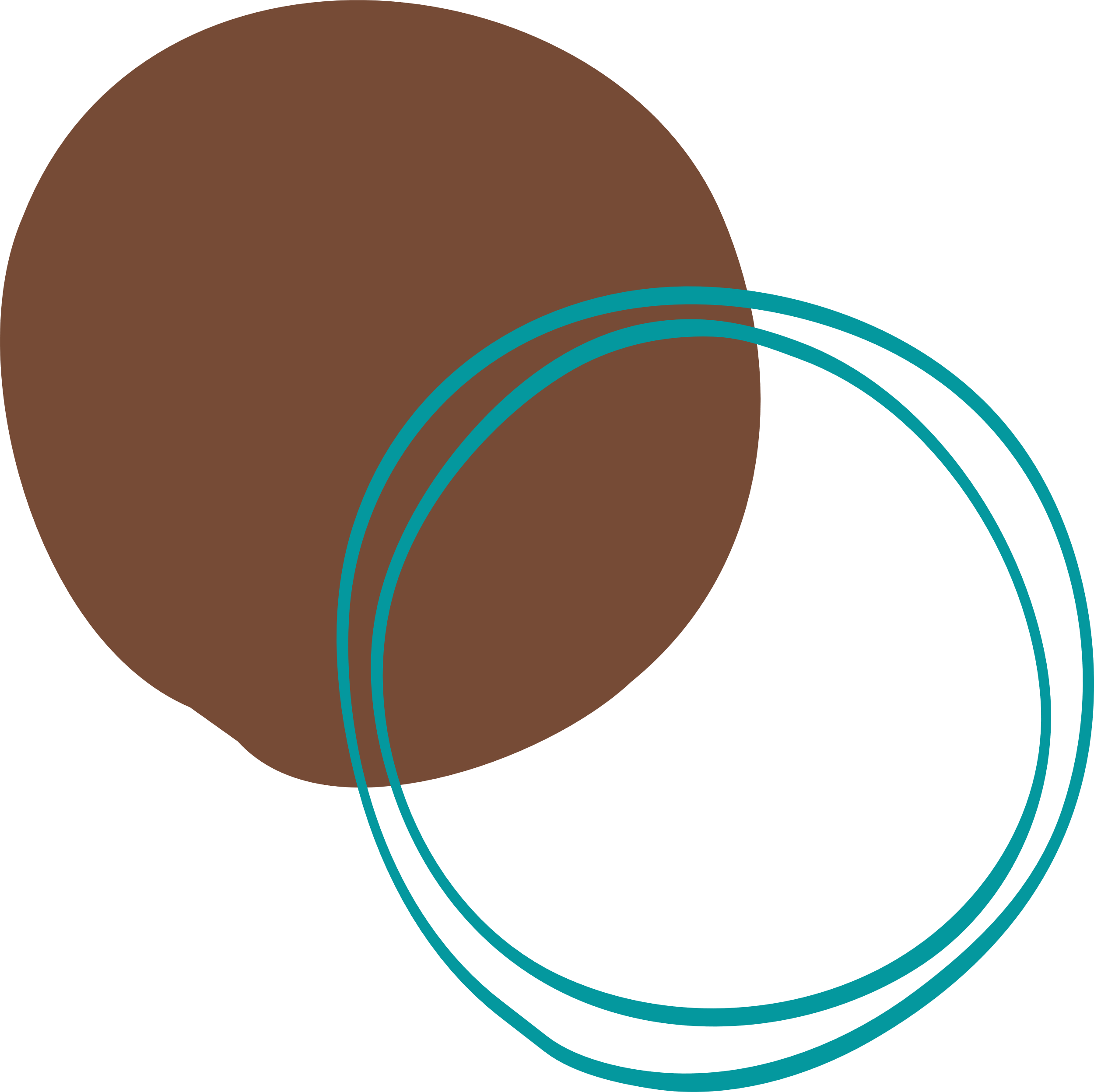 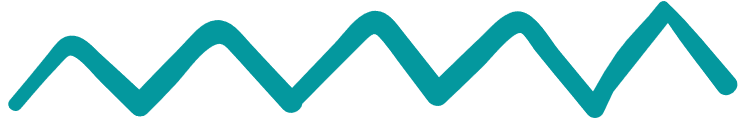 Подкрепата на Европейската Комисия за създаването на тази публикация не представлява одобрение на съдържанието, което отразява само гледните точки на авторите. Комисията не носи отговорност за използването на съдържащата се в нея информация. 

Проект Nº: 2021-1-RO01-KA220-VET-000028118
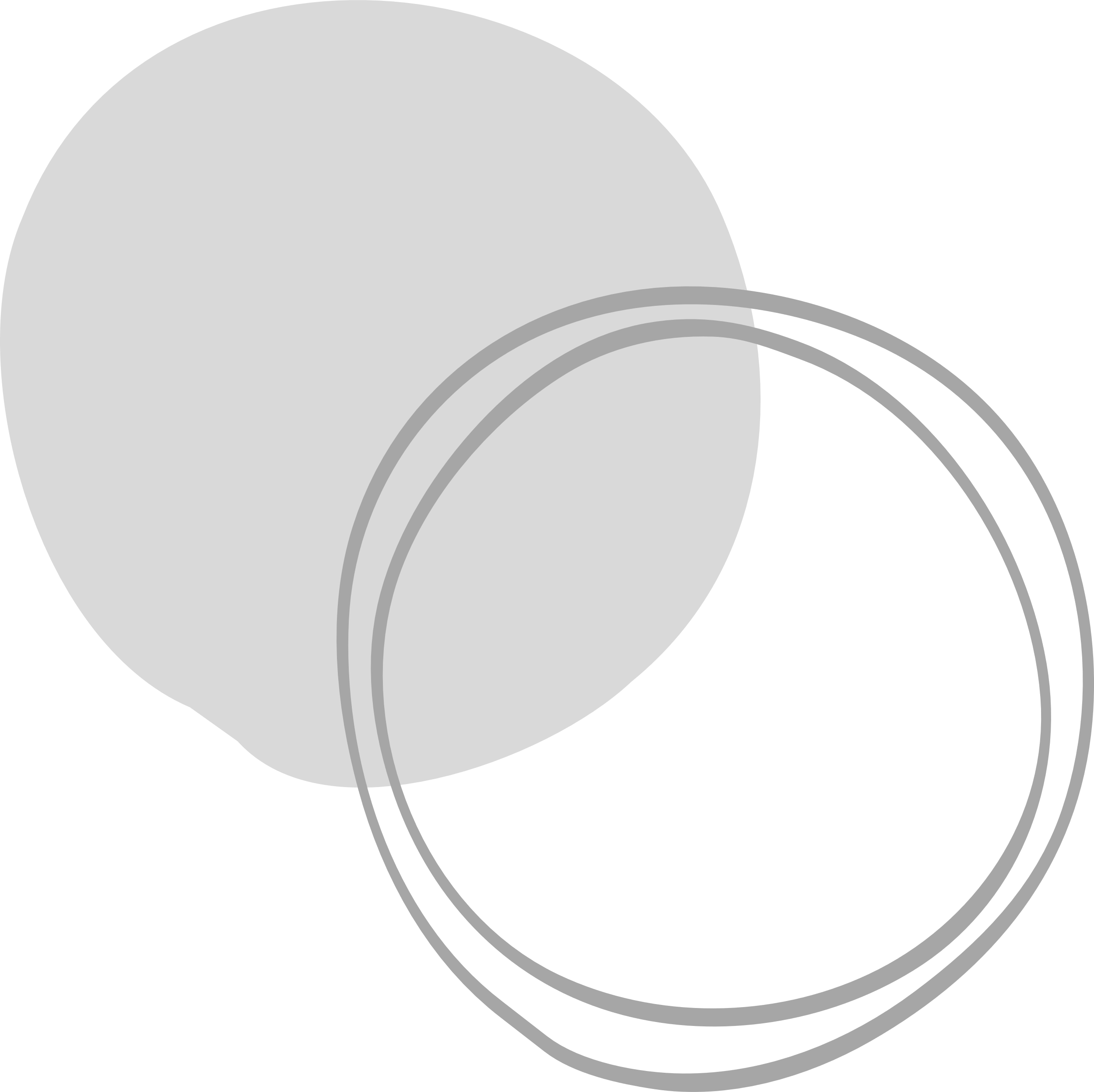 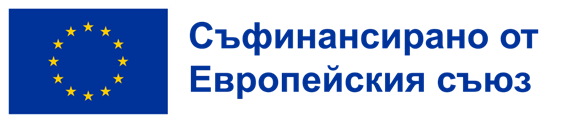 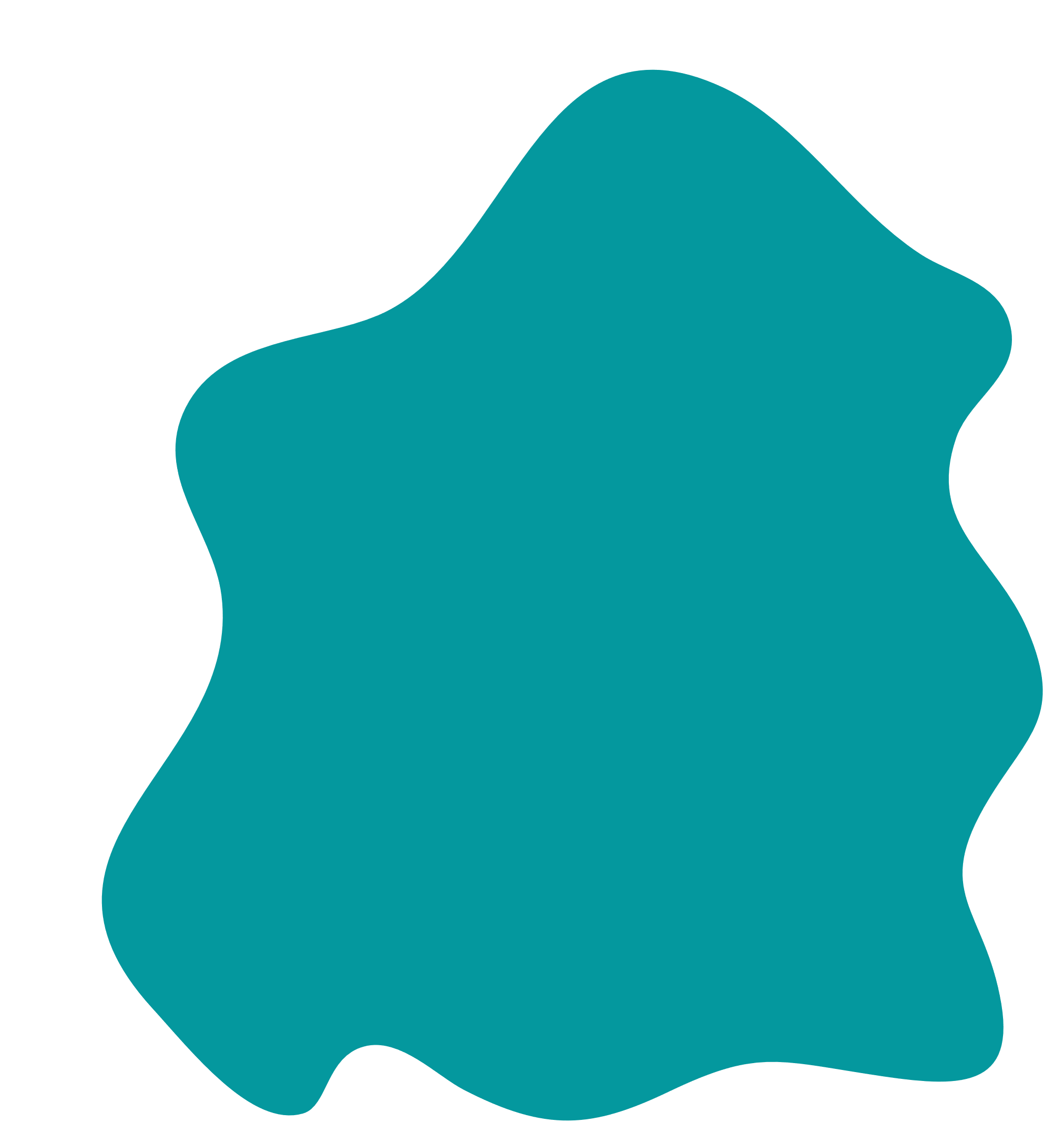 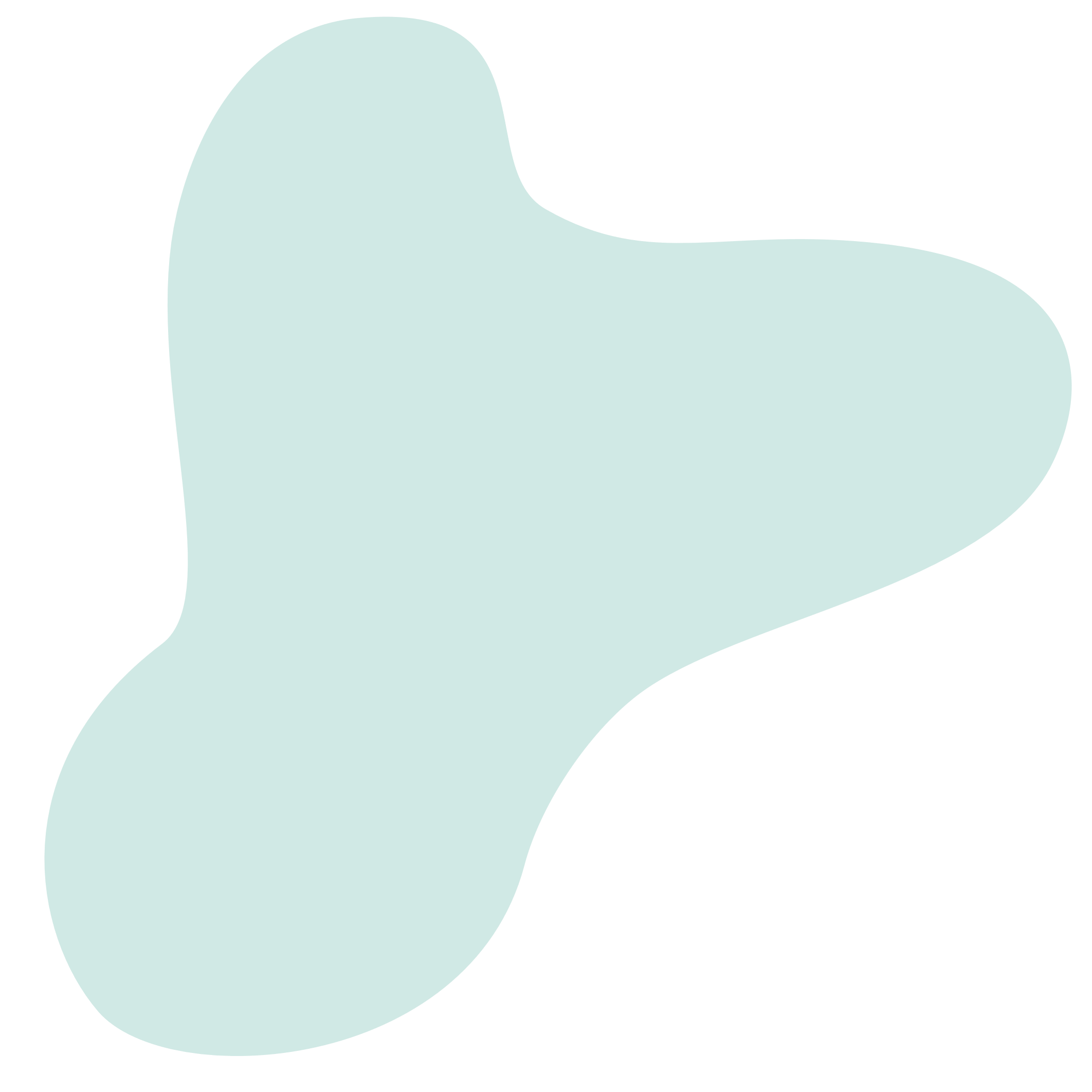 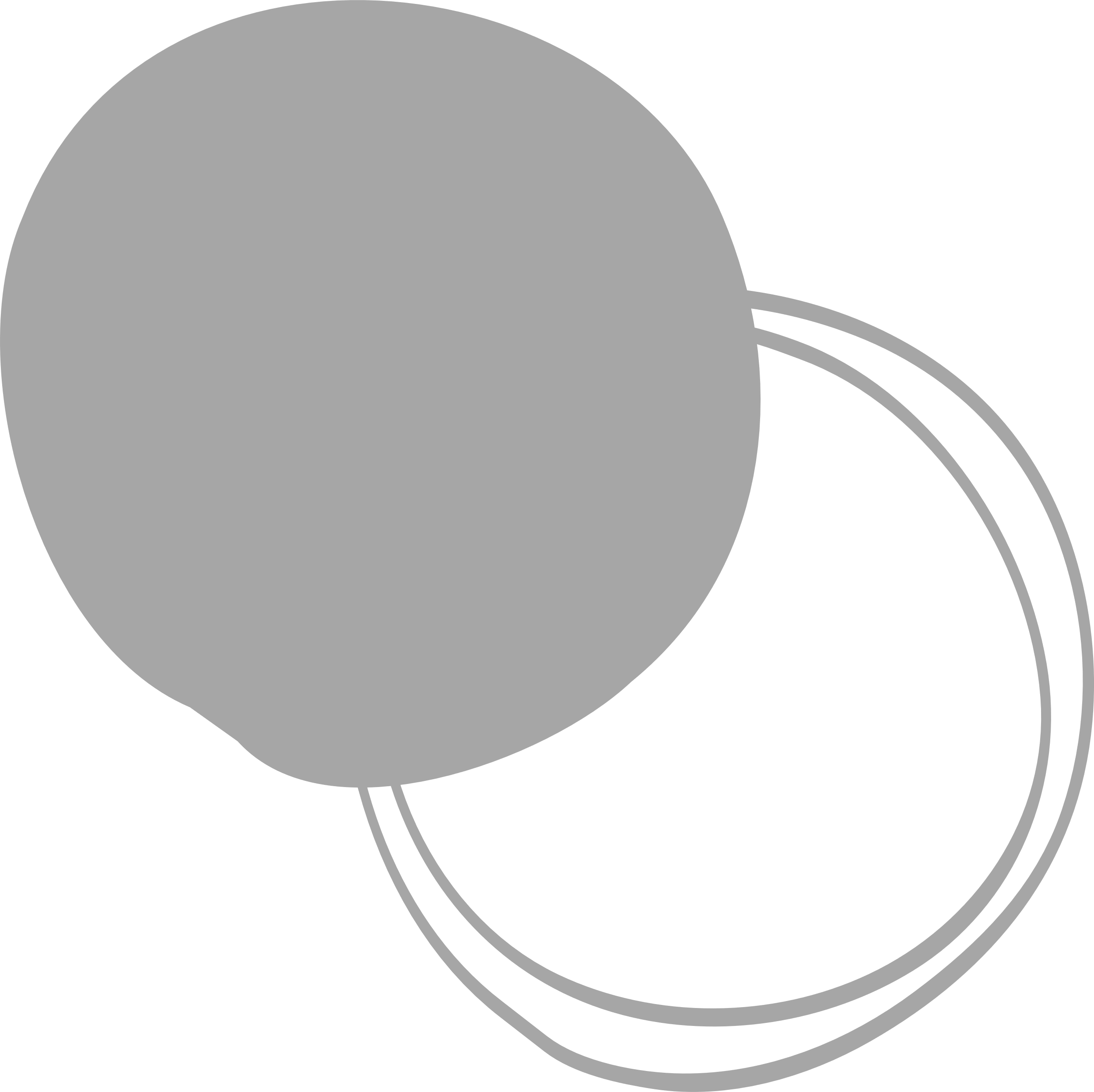 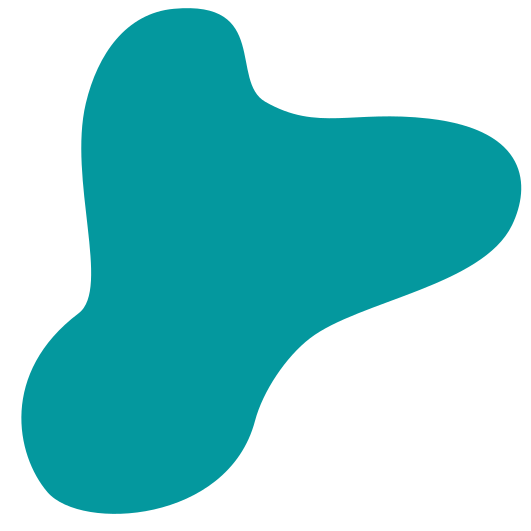 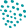 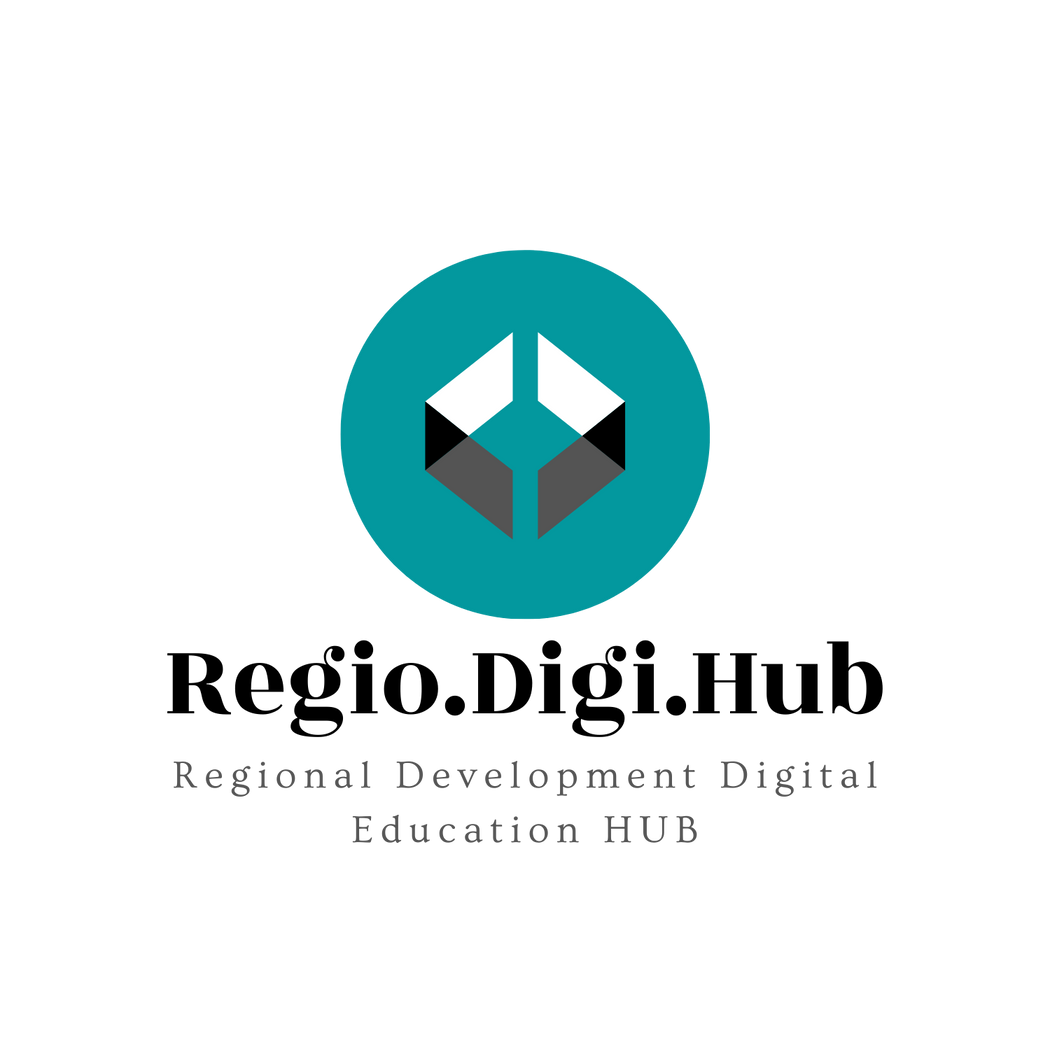 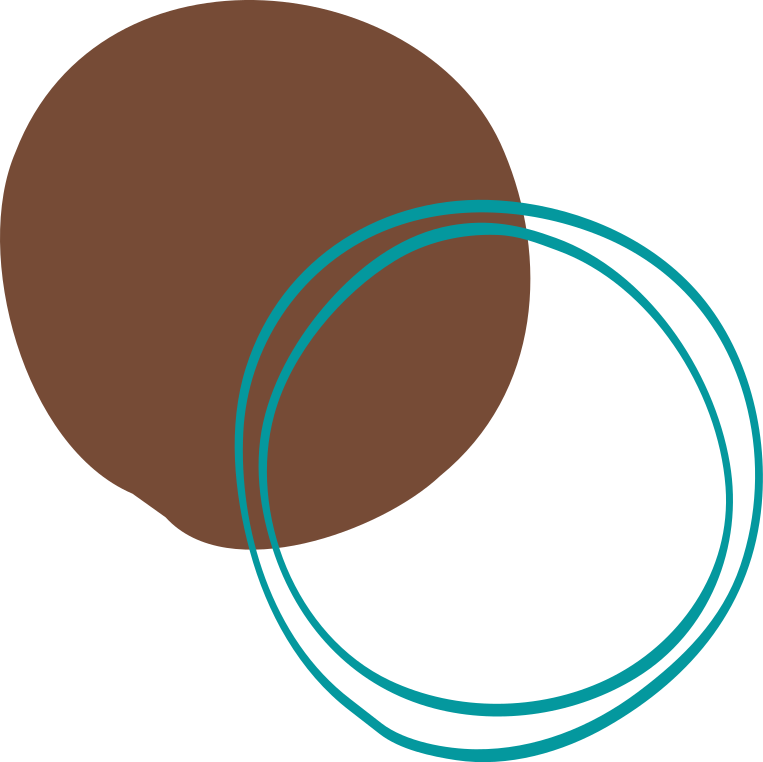 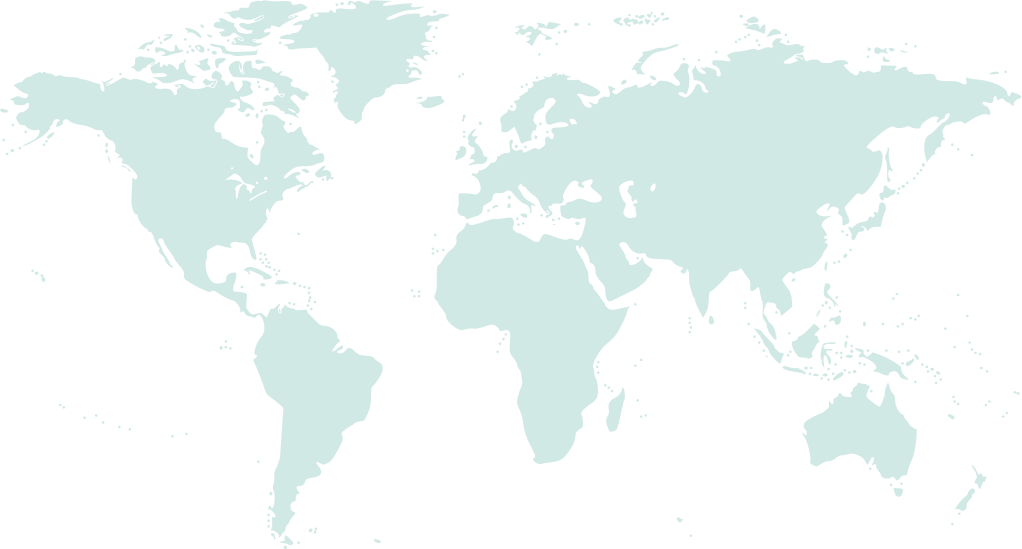 Консорциум
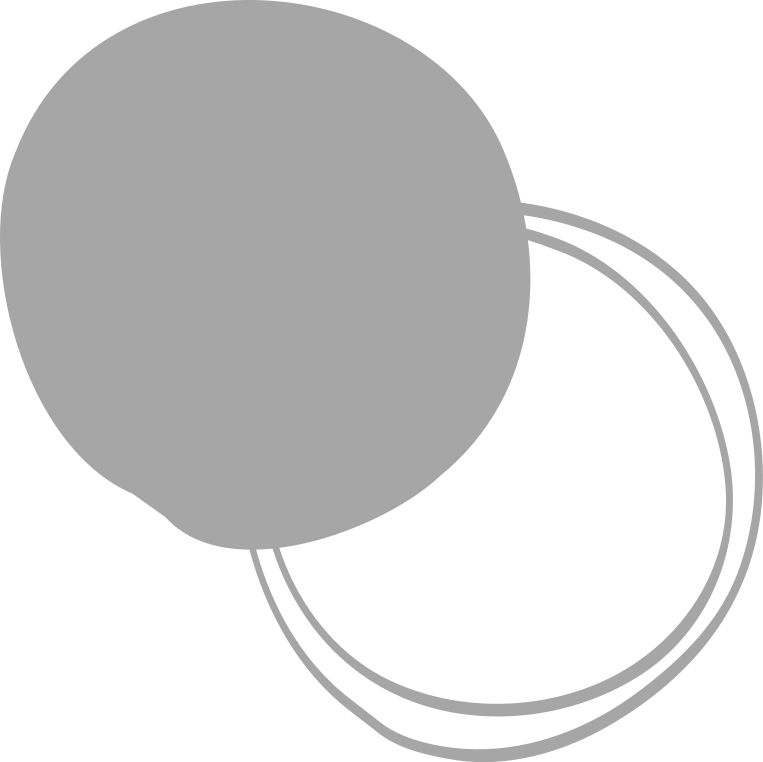 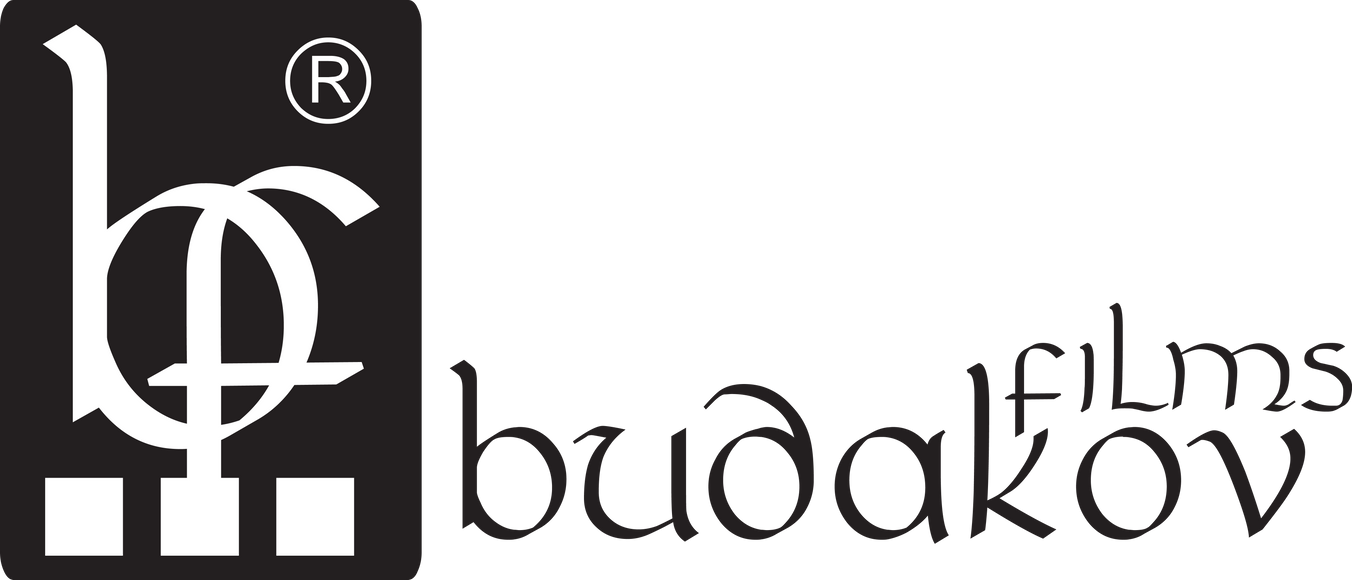 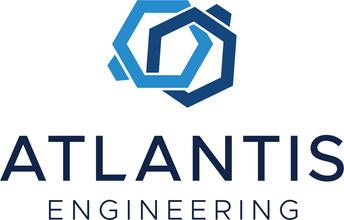 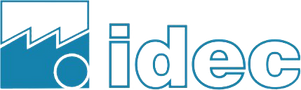 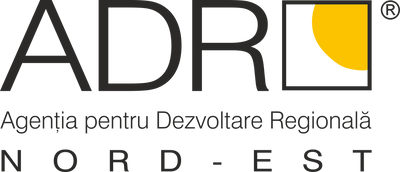 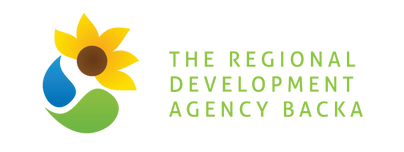 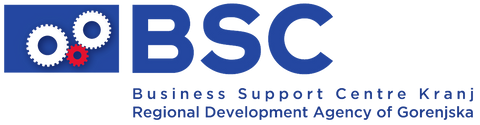 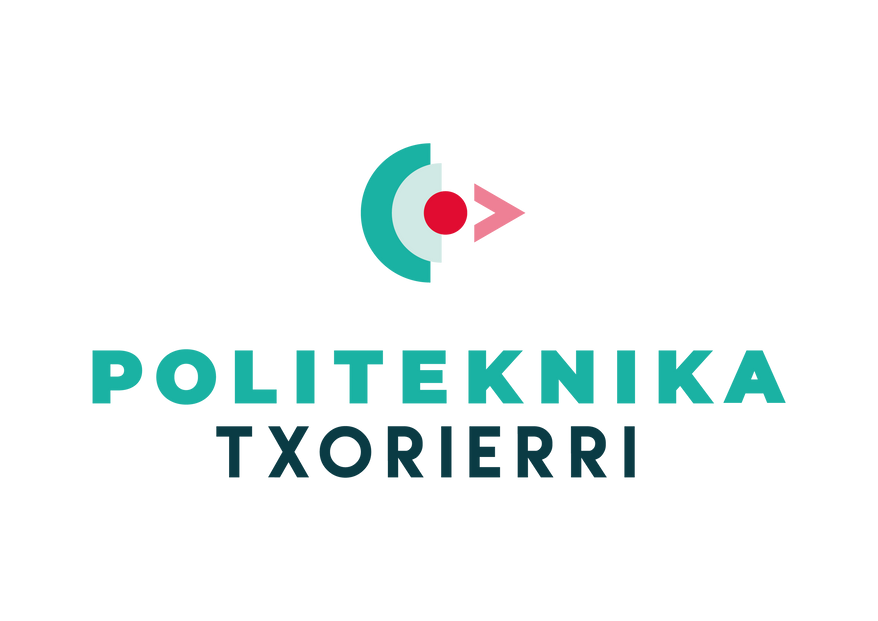 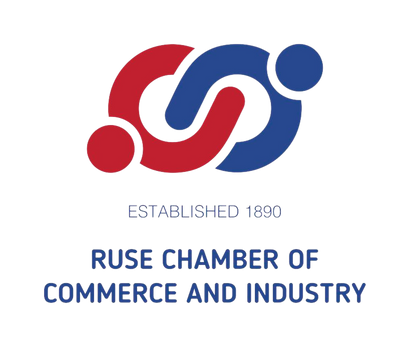 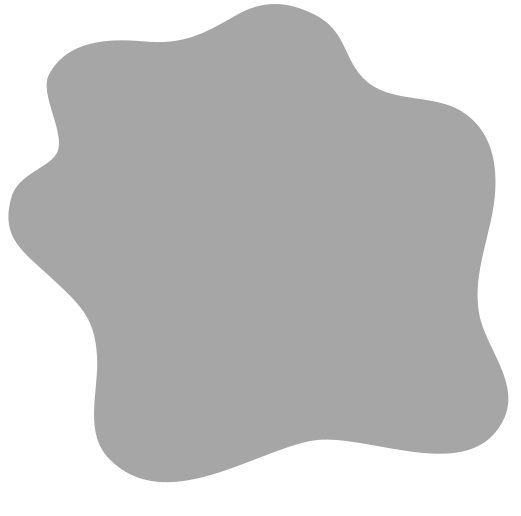 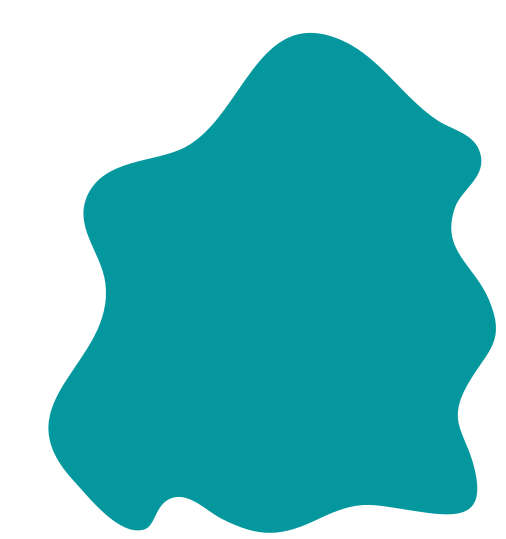 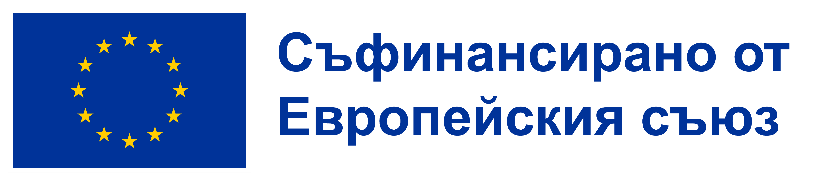 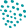 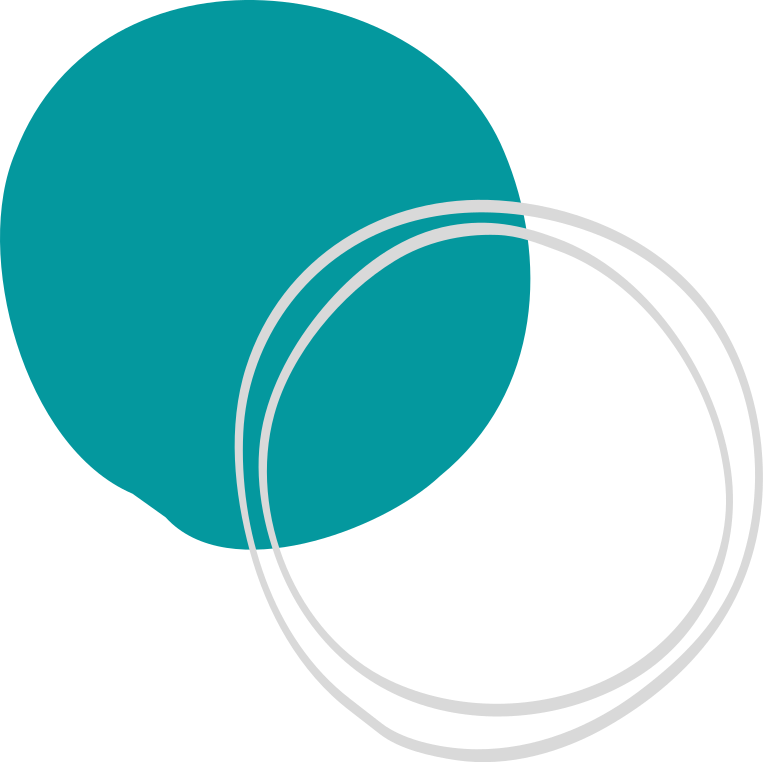 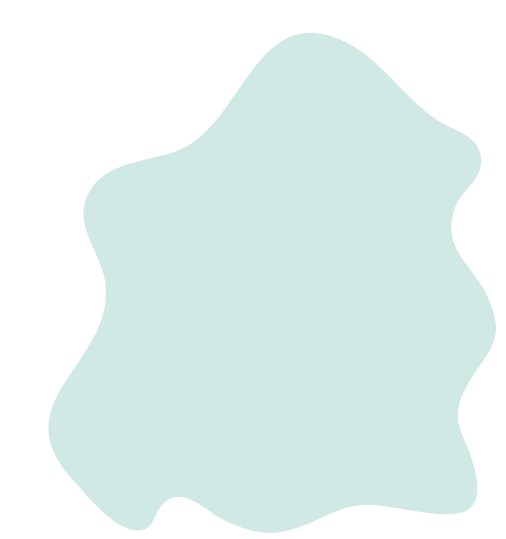 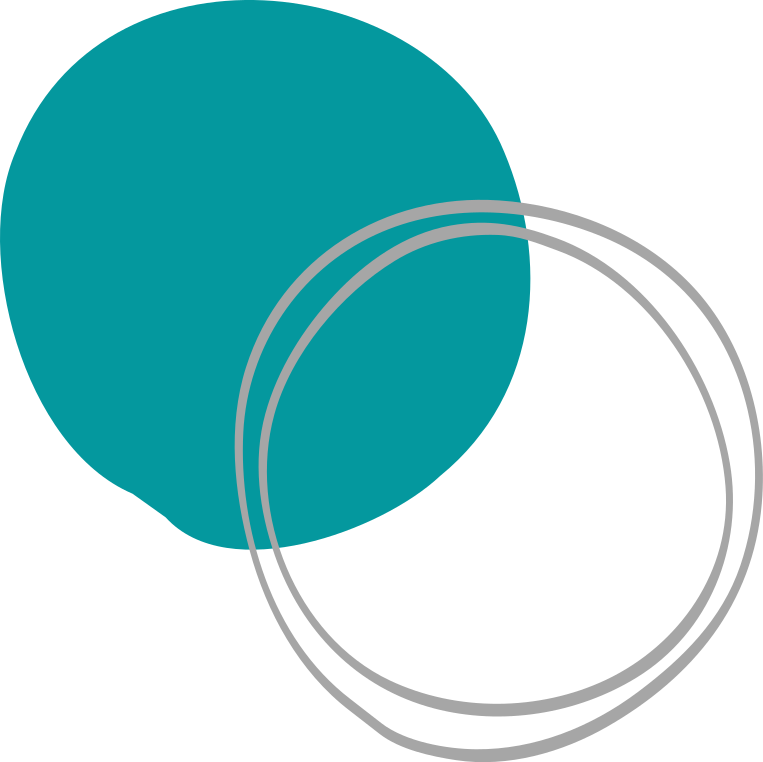 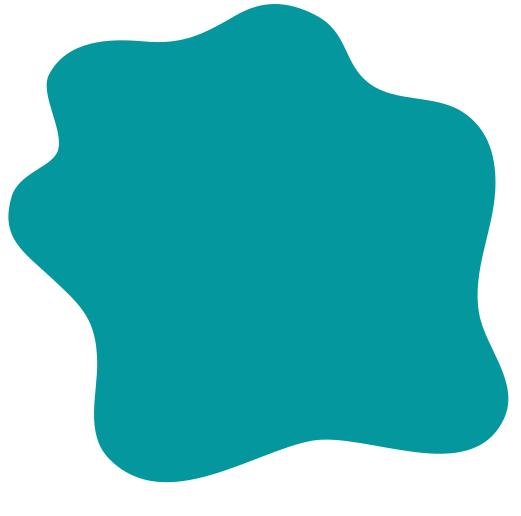 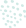 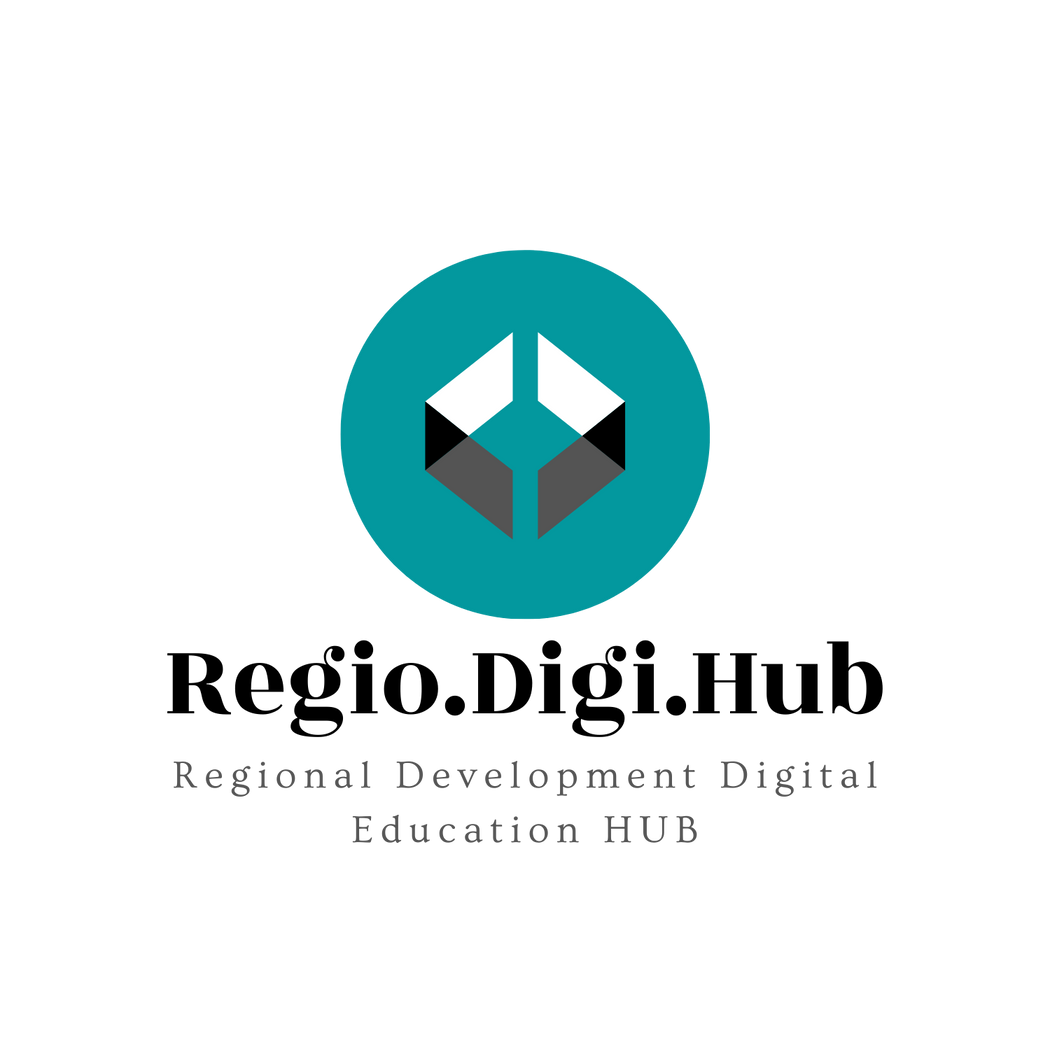 01
Дигитална грамотност
02
6-те компонента на дигиталната компетентност
03
4-те принципа на дигиталната грамотност
Съдържание
04
Технология и образование
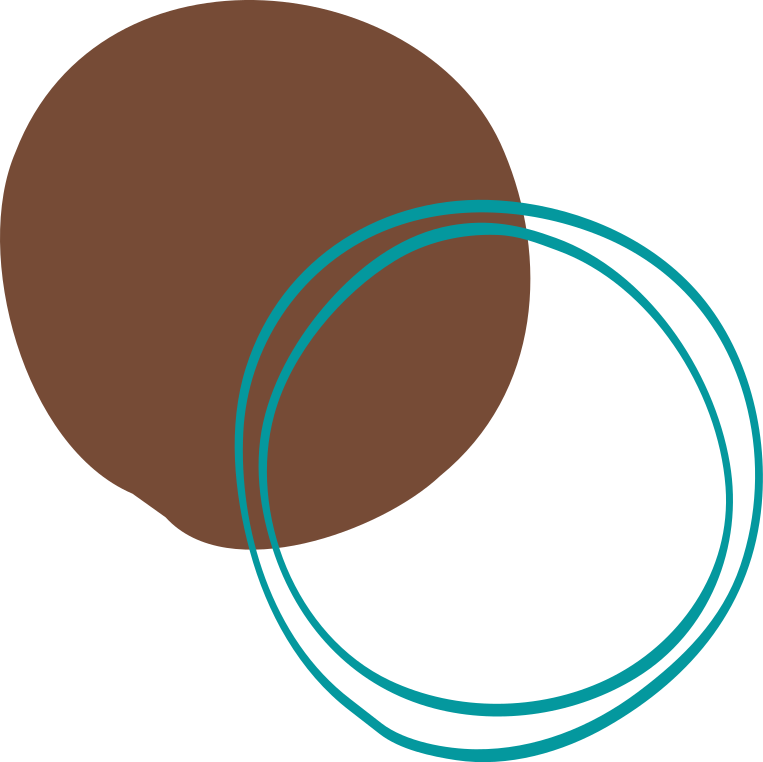 05
Изкуствен интелект – примери, предимства, видове
06
Източници
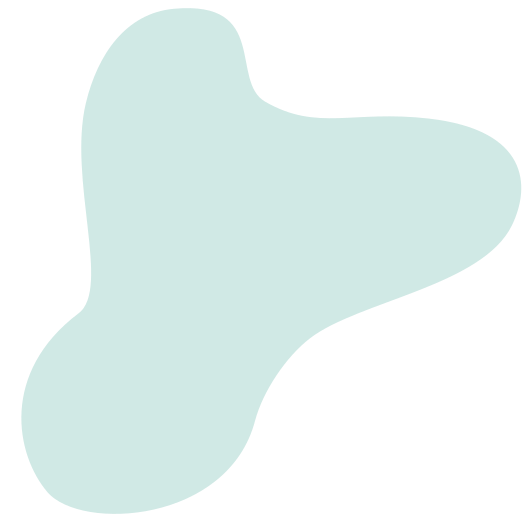 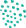 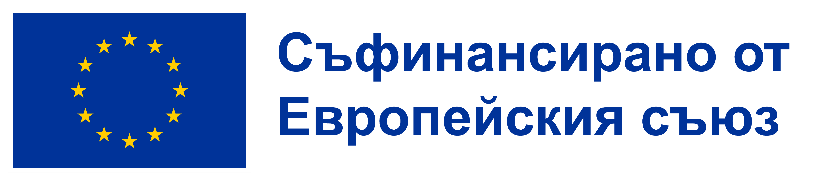 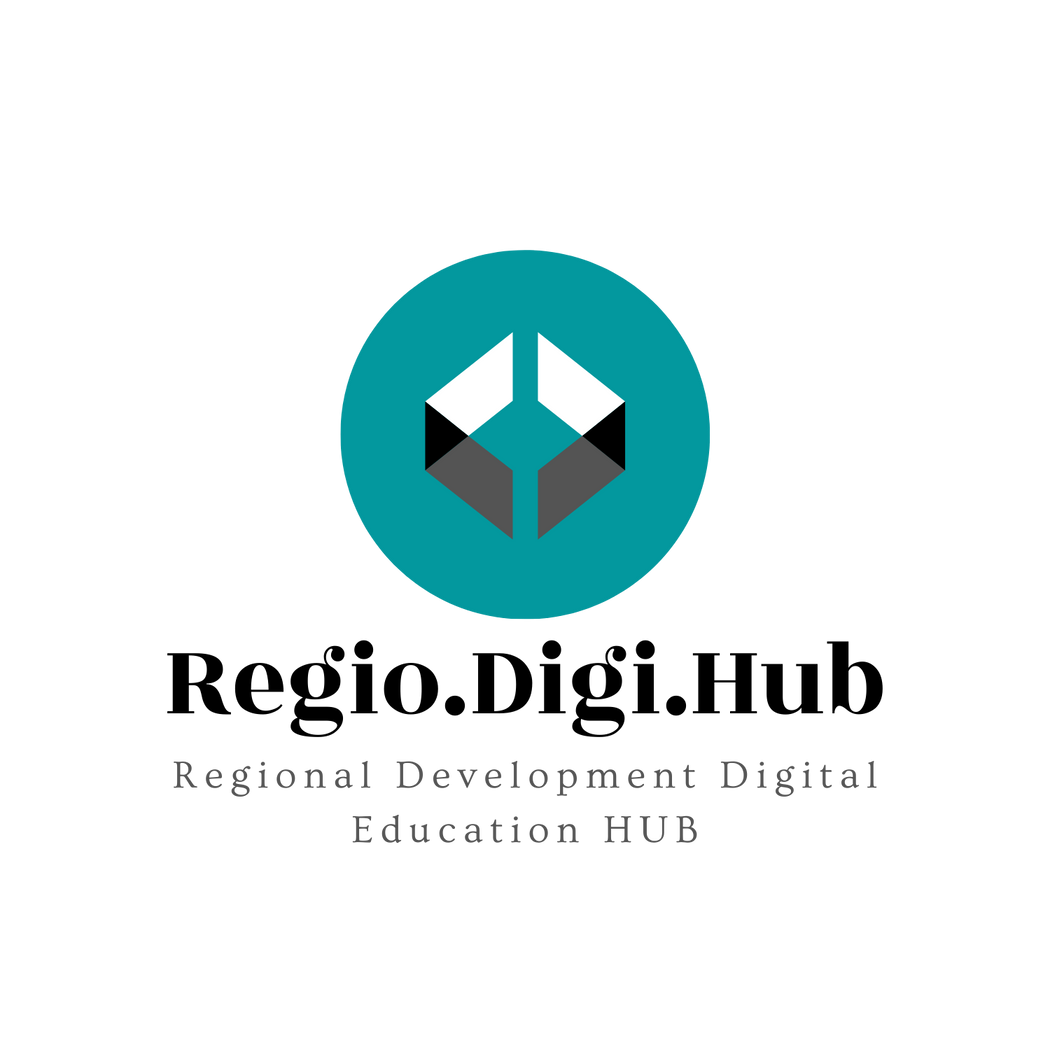 Какво е дигиталната грамотност?
Значение и значимост
Цифровата грамотност означава да притежавате уменията, които са ви необходими за живот, учене и работа в общество, където комуникацията и достъпът до информация се осъществяват все повече чрез цифрови технологии като интернет платформи, социални медии и мобилни устройства.

Развитието на уменията за критично мислене е от съществено значение, когато се сблъсквате с толкова много информация в различни формати – търсенето, преценяването, оценяването, прилагането и създаването на информация изискват критично мислене.
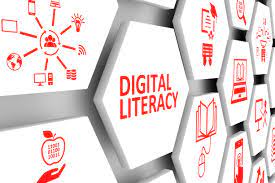 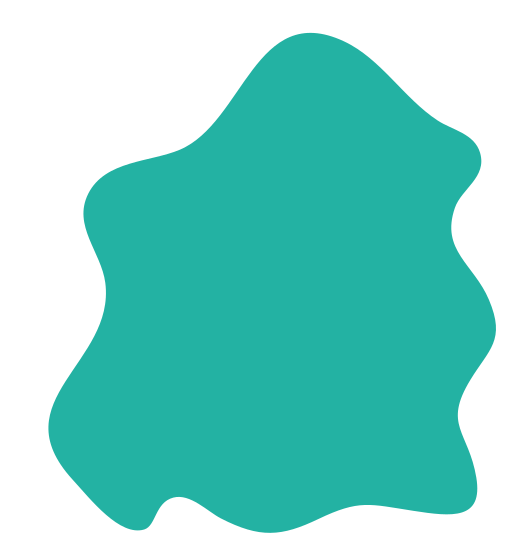 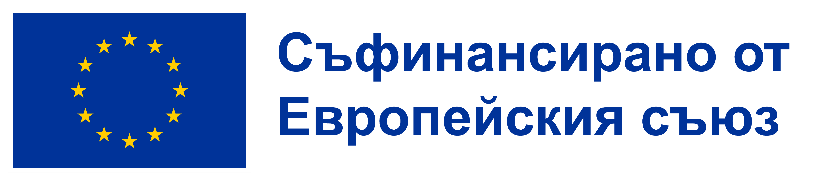 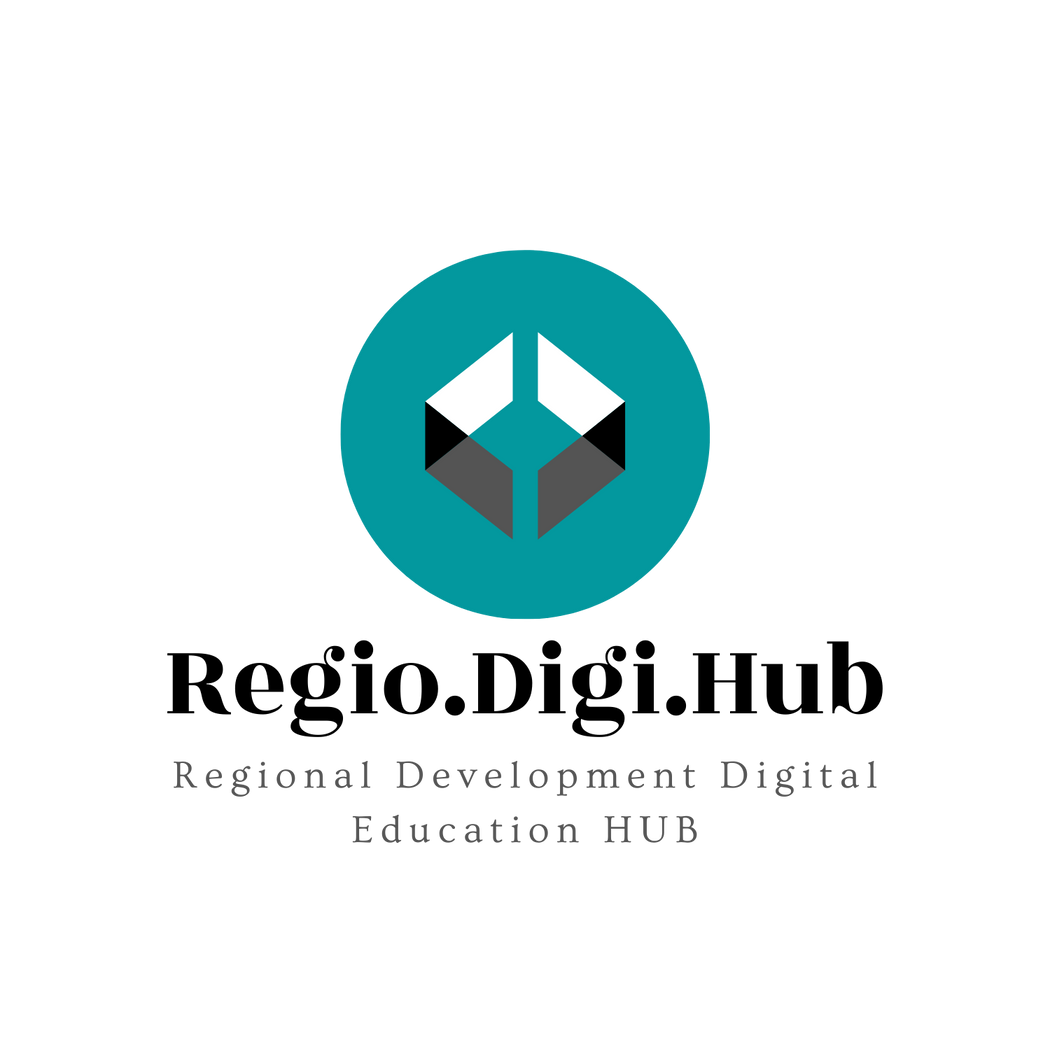 Какво е дигиталната грамотност?
Някои аспекти
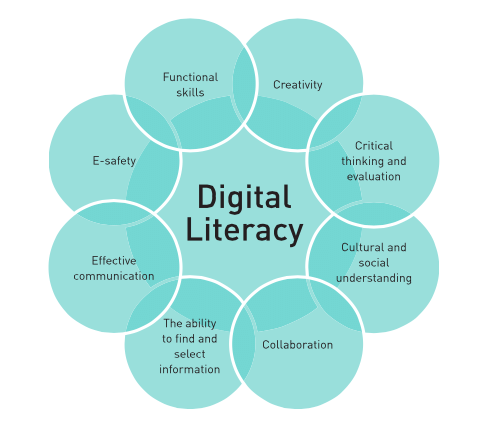 Комуникацията е също ключов аспект на цифровата грамотност. При комуникация във виртуални среди, способността да изразите ясно идеите си, да задавате съответни въпроси, да запазите уважение и да изградите доверие е толкова важно, колкото и при комуникация на живо.

Ще ви бъдат необходими и практически умения за използване на технологии за достъп, управление, манипулиране и създаване на информация по етичен и устойчив начин. Това е непрекъснат процес на учене поради постоянното появяване на нови приложения и актуализации, но вашето бъдещо "аз" ще ви благодари, ако поддържате ред във вашата цифрова грамотност!
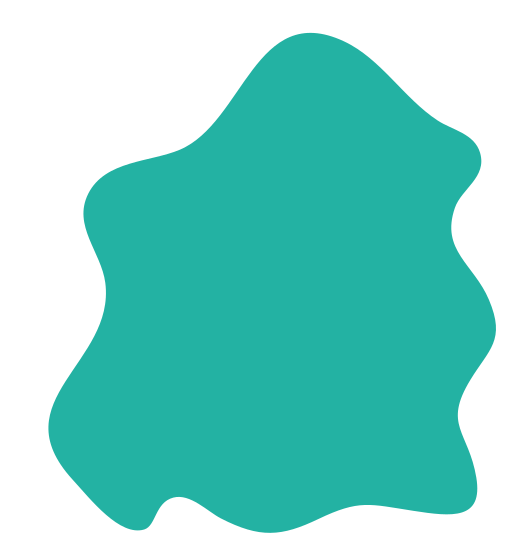 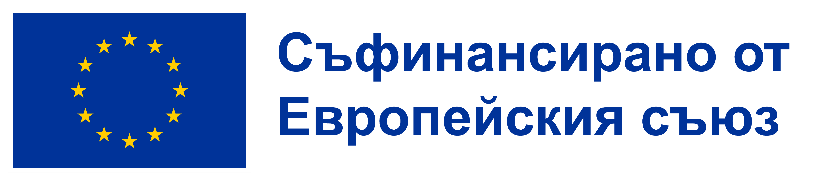 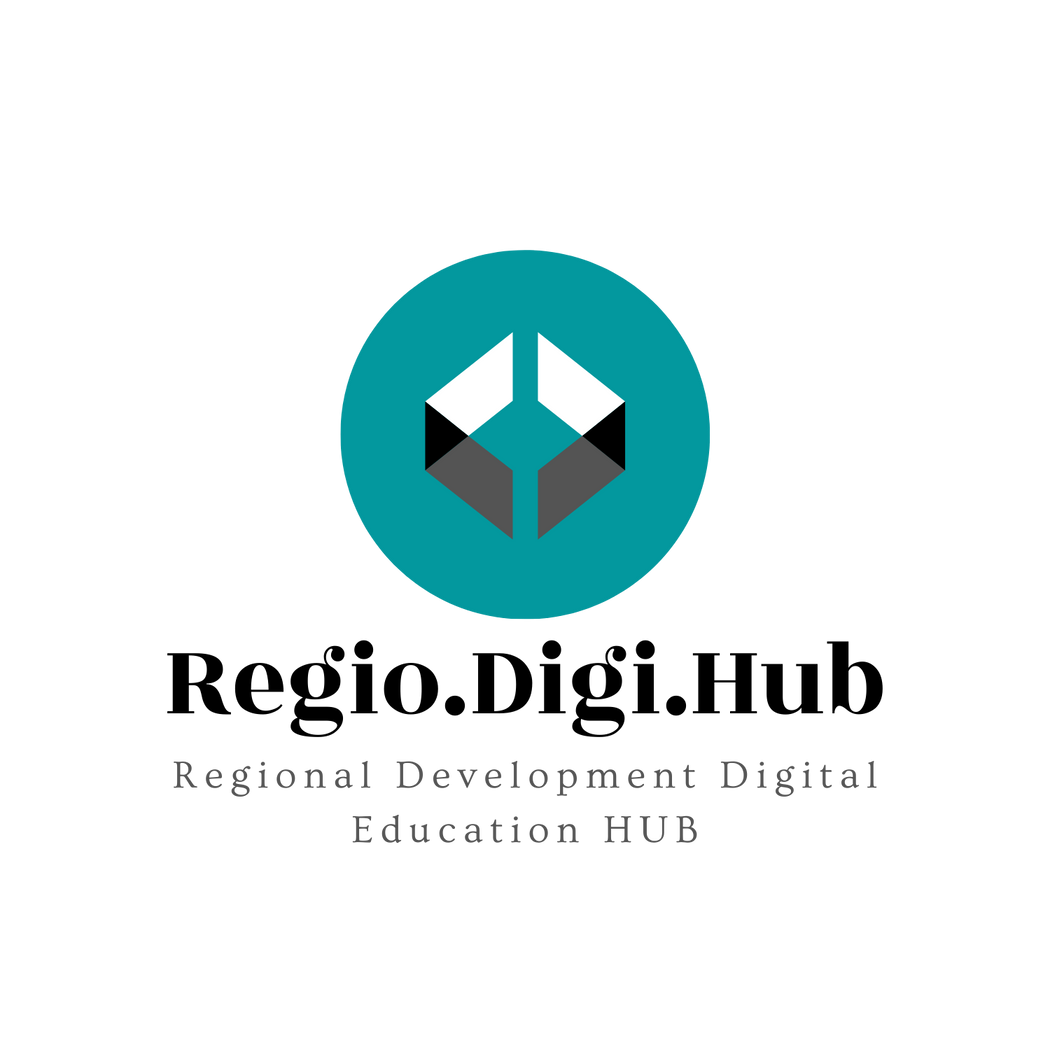 Какво е дигиталната грамотност?
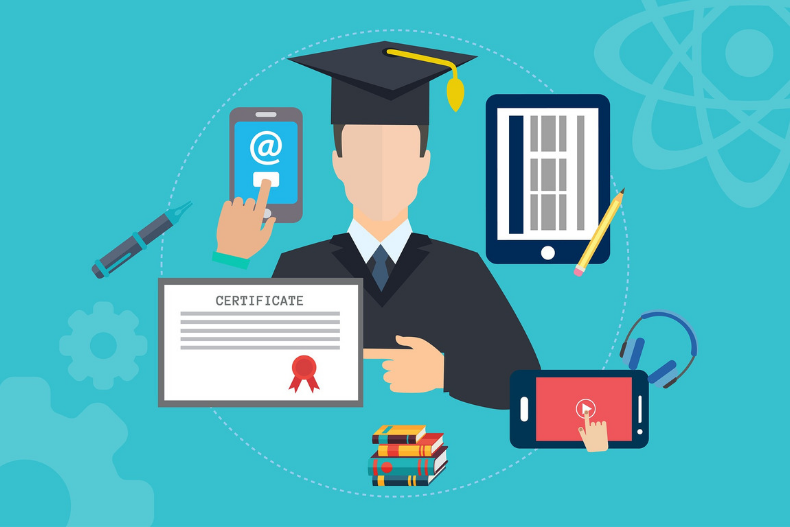 Дигиталната грамотност е наистина важна в 21 век. Тя ще бъде също толкова важна и в бъдеще, когато влезете в професионалния свят. В работната среда ще трябва да взаимодействате с хора в цифрови среди, да използвате информация по подходящ начин и да създавате нови идеи и продукти чрез сътрудничество. Преди всичко, ще трябва да поддържате своята цифрова идентичност и благополучие, тъй като цифровата среда продължава да се променя с бързи темпове.
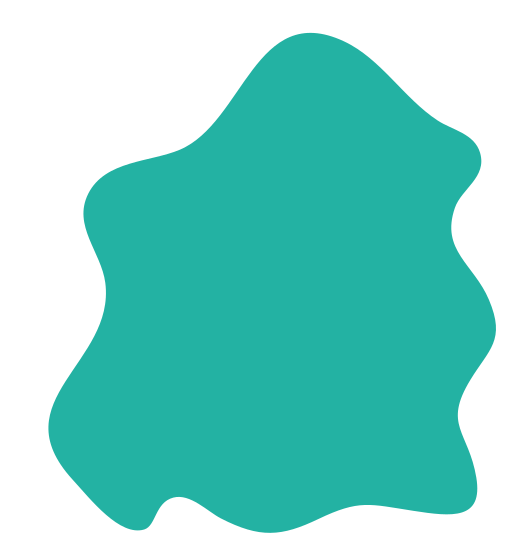 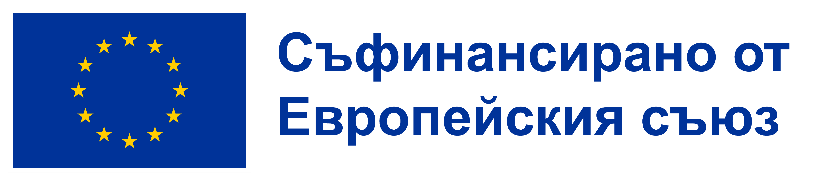 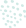 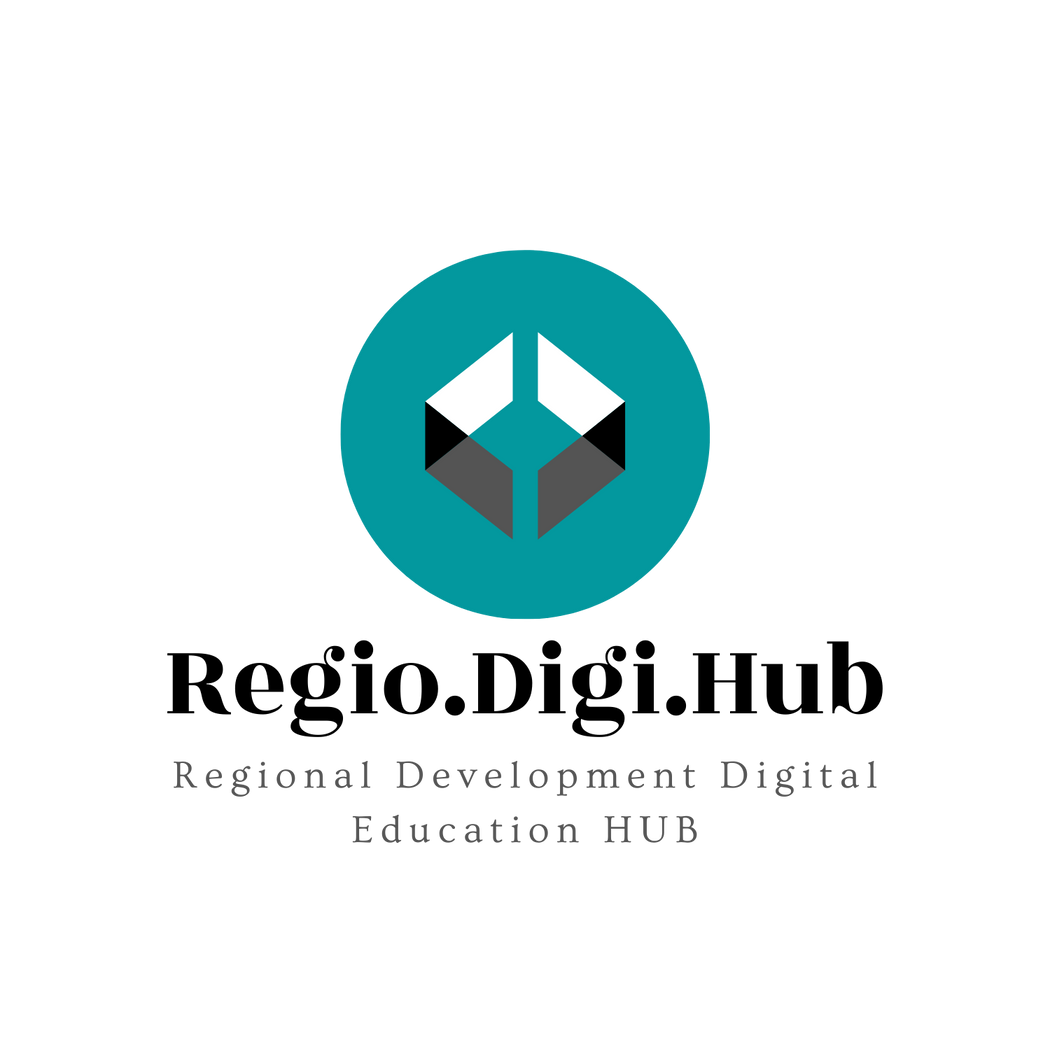 6-те компонента на дигиталната компетентност
Тук можете да научите повече за шестте компонента на цифровата способност, моделирани от Jisc. Моделът на Jisc, показан по-долу, илюстрира идеята, че владеенето на ИКТ (информационни и комуникационни технологии) е основен елемент, докато другите умения се препокриват и се градят върху тази способност, а основен за всичко е нашата цифрова идентичност и благополучие.
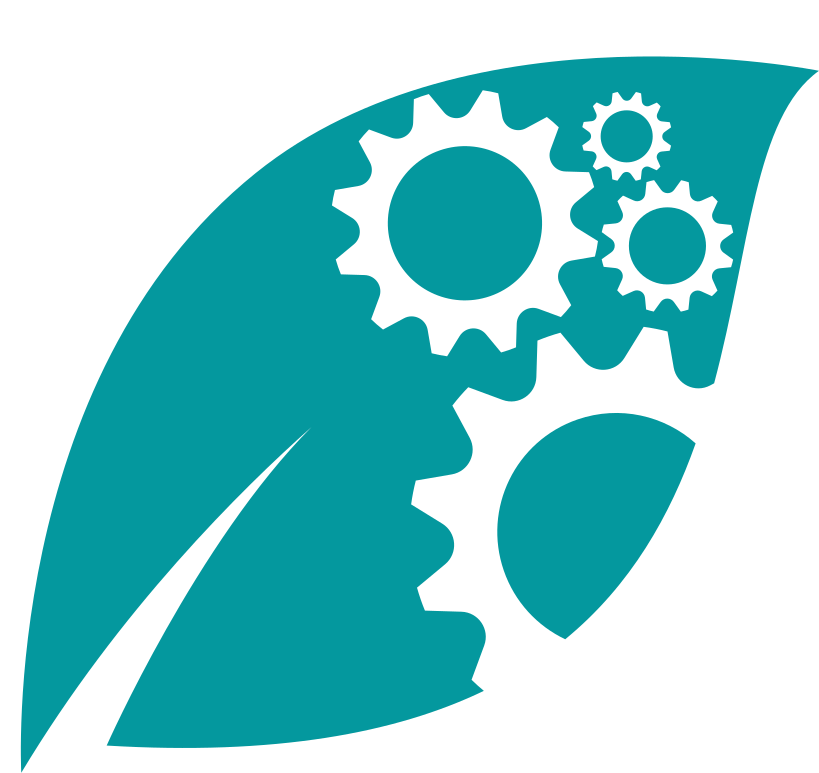 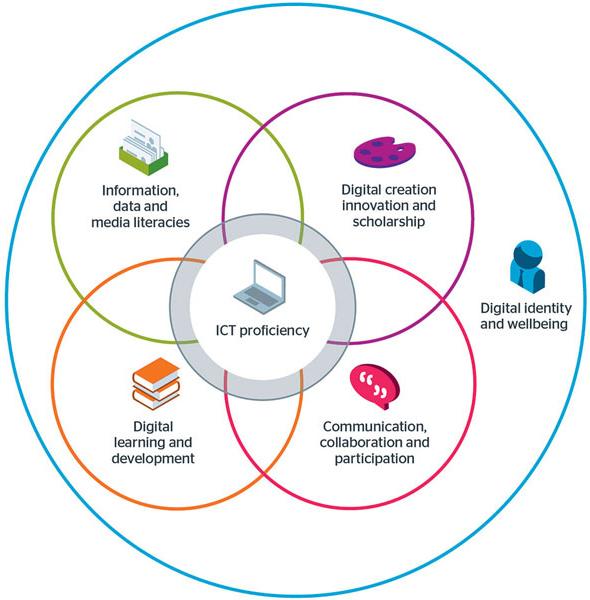 Рамката най-често се използва от лидери в областта на цифровите технологии и служители, които носят цялостна отговорност за развитието на цифровата способност в своята организация. Въпреки това, тя може да бъде използвана от служетели на различни възрасти и от учащи във всяка образователна среда.
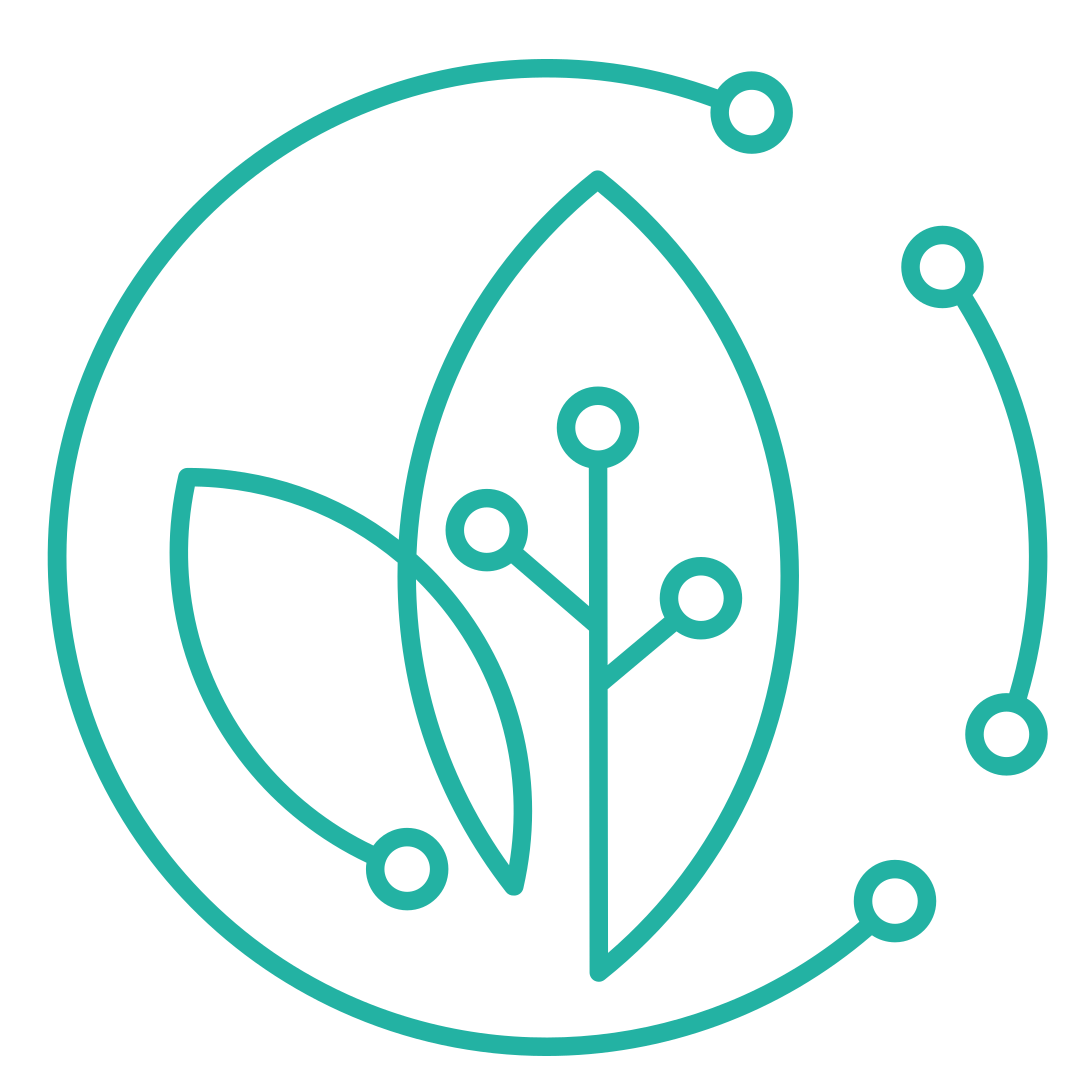 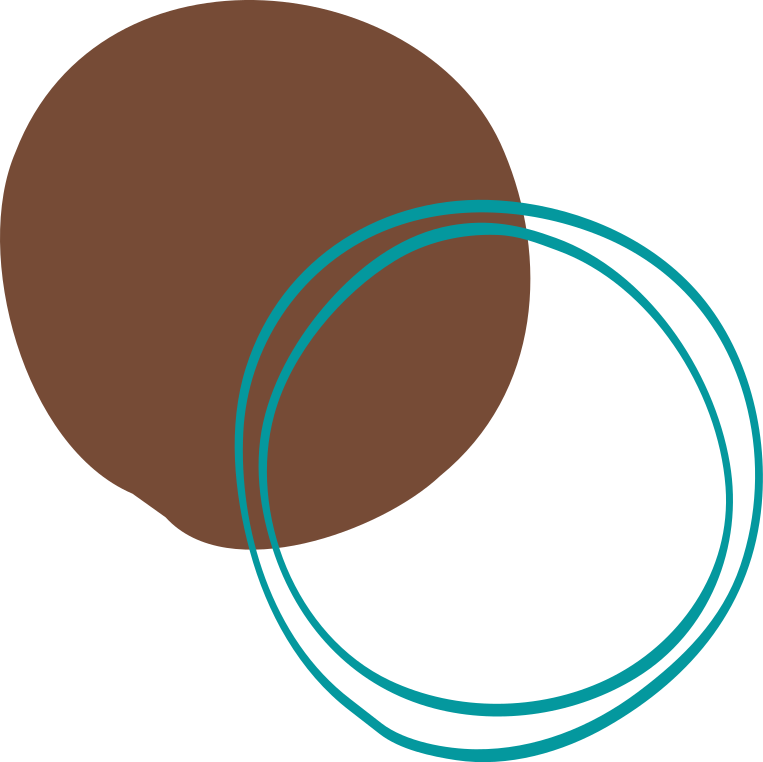 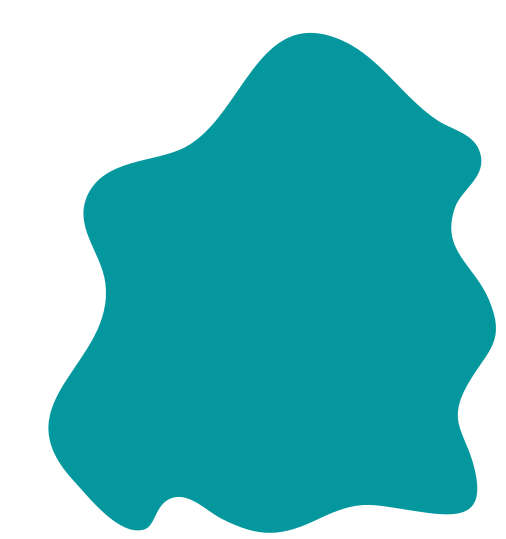 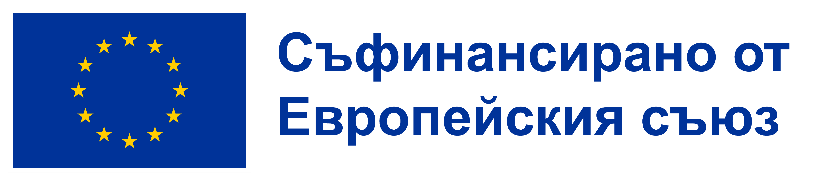 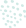 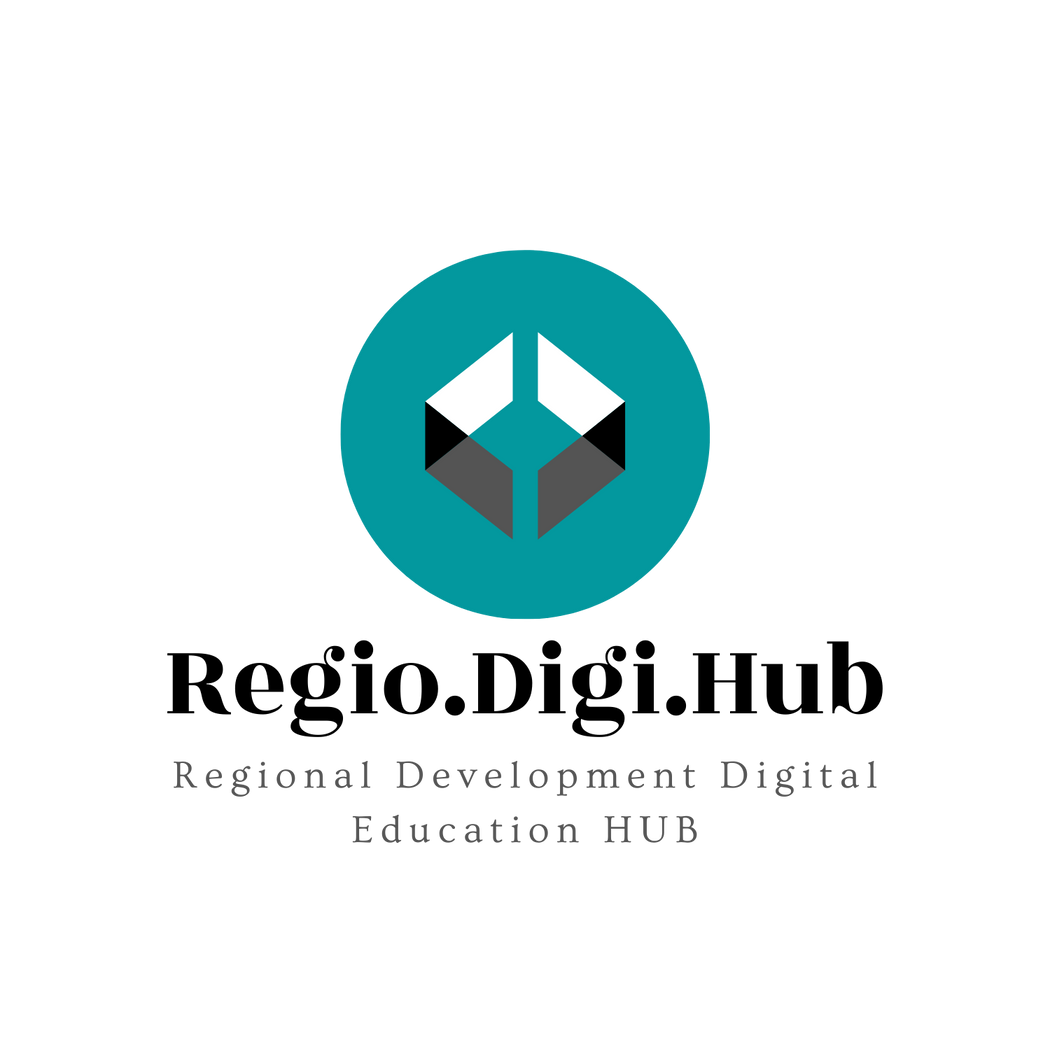 6-те компонента на дигиталната компетентност
1. Владеене на ИКТ (Функционални умения)
Използване на базирани на ИКТ устройства, приложения, софтуер и услуги.
Използване на инструменти, базирани на ИКТ за изпълнение на задачи по ефективен, продуктивен и качествен начин.
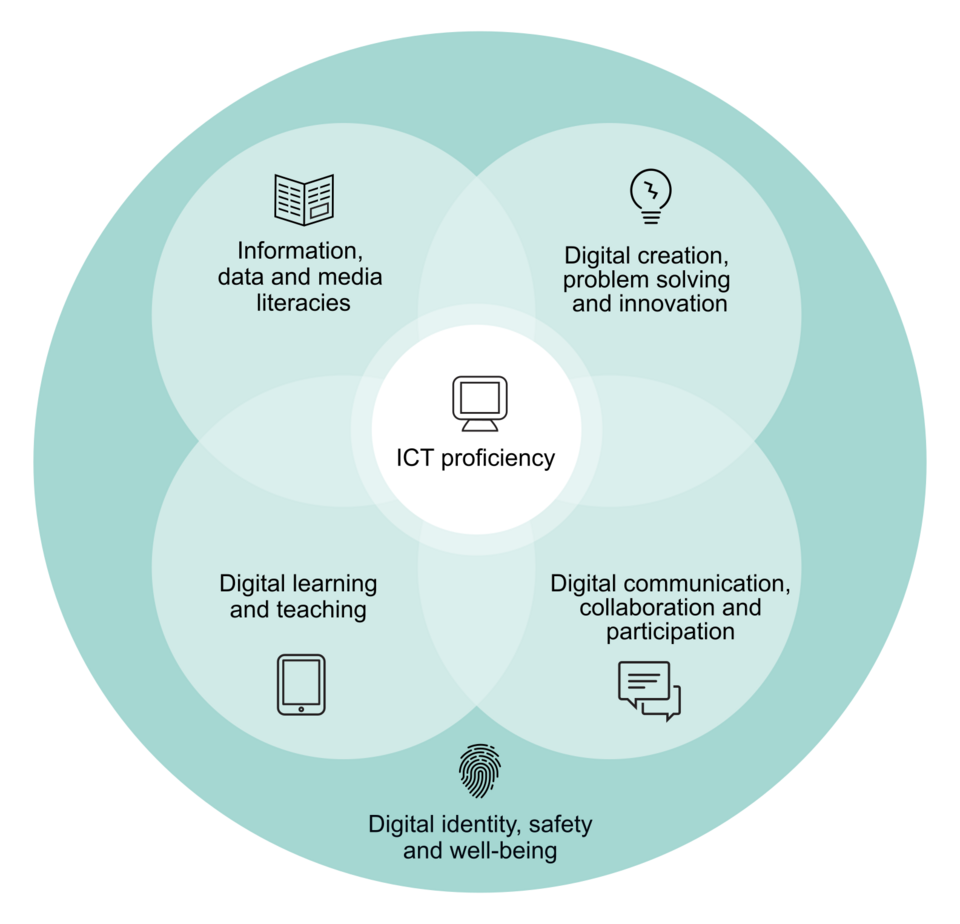 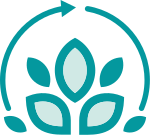 2.Грамотност за работа с информация, данни и медии (Критично използване)
Способността да намерите, оцените, управлявате, подредите, организирате и споделите цифрова информация.
Способността да съберете, управлявате, достъпвате и използвате цифрови данни.
Способността критично да приемате и отговаряте на съобщения в различни цифрови медии.
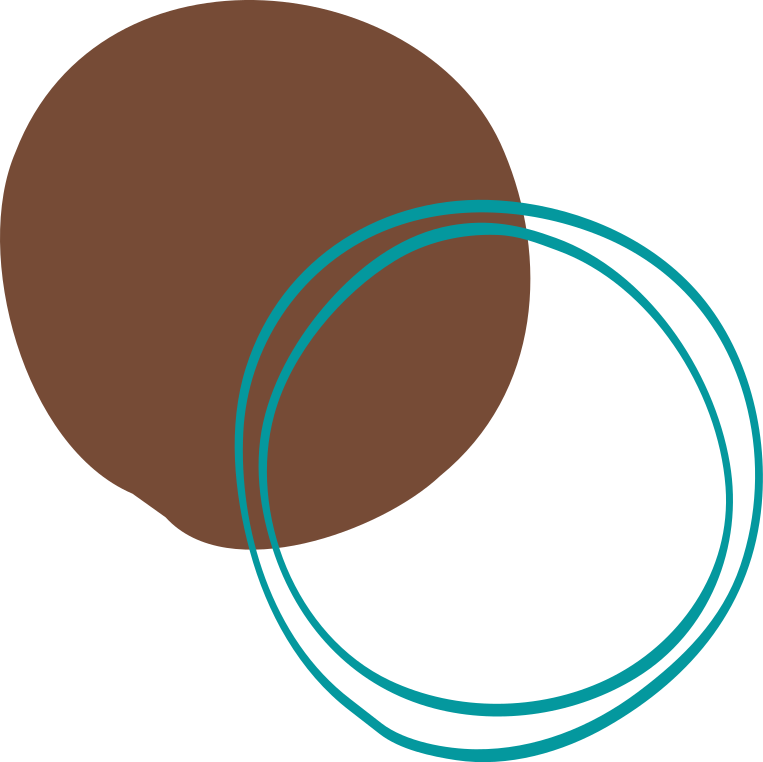 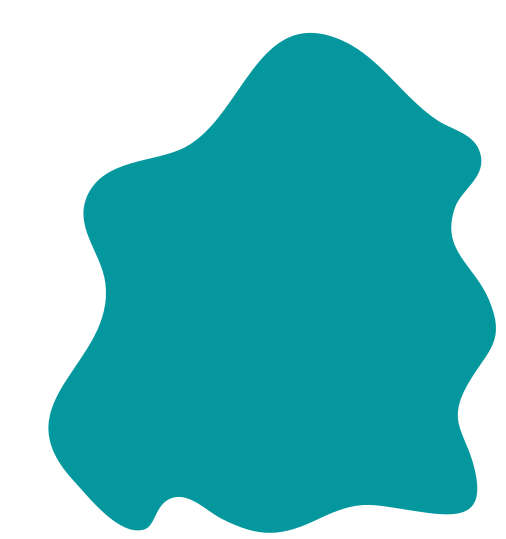 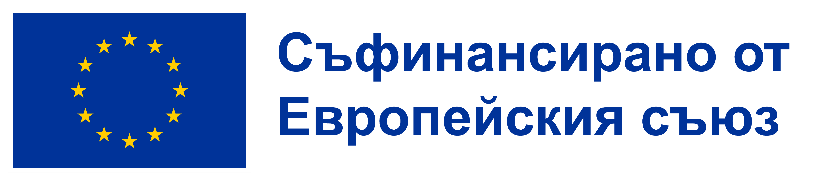 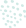 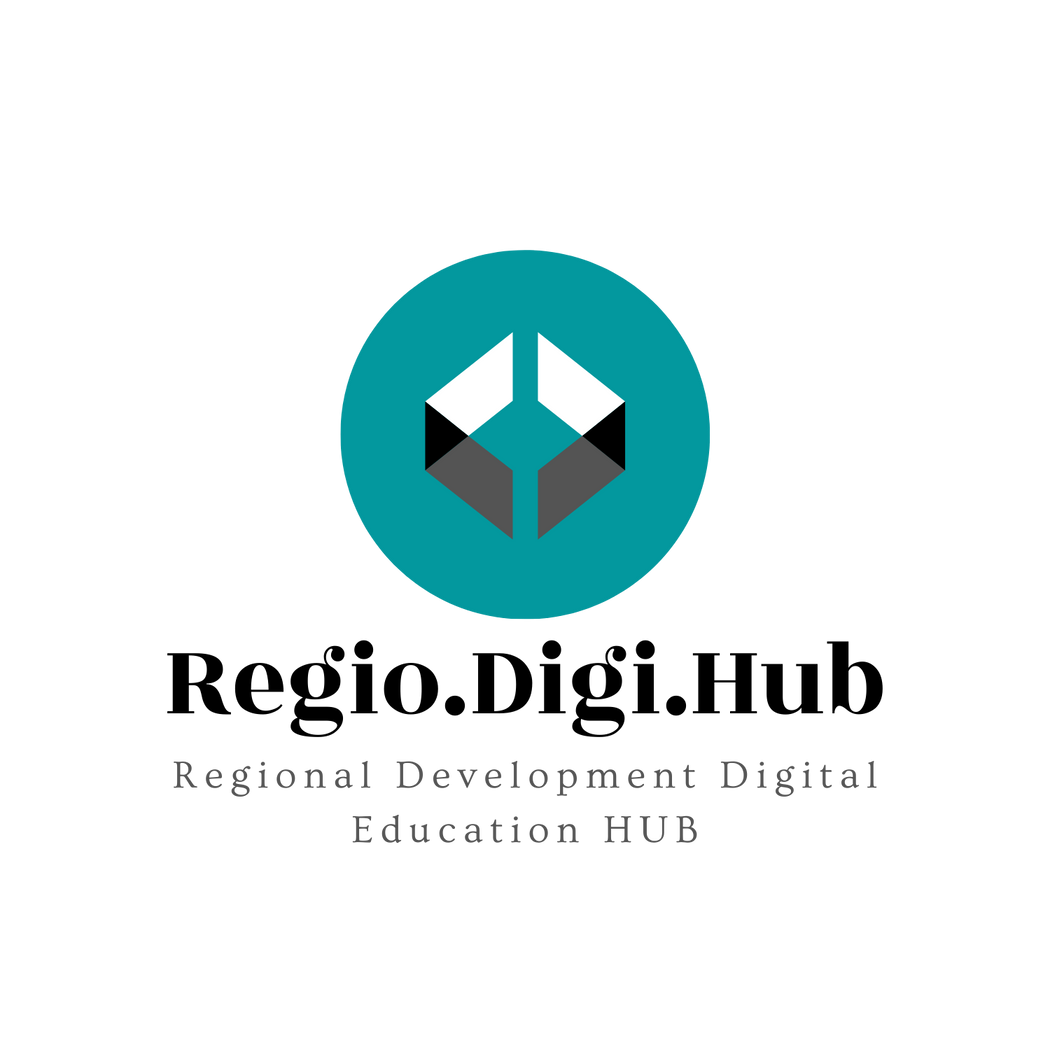 6-те компонента на дигиталната компетентност
3. Дигитално създаване, решаване на проблеми и иновации (Творческо производство)
Способността да проектирате и/или създавате нови цифрови артефакти и материали.
Способността да използвате цифрови доказателства за решаване на проблеми и отговаряне на въпроси.
Способността да приемате и развивате нови практики с цифрова технология.
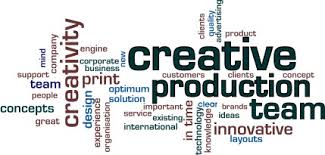 4. Цифрово учене и развитие (Развитие)
Способността да участвате и да се възползвате от възможностите за цифрово обучение.
Способността да подкрепяте и развивате други хора в среди с богато наличие на цифрови технологии.
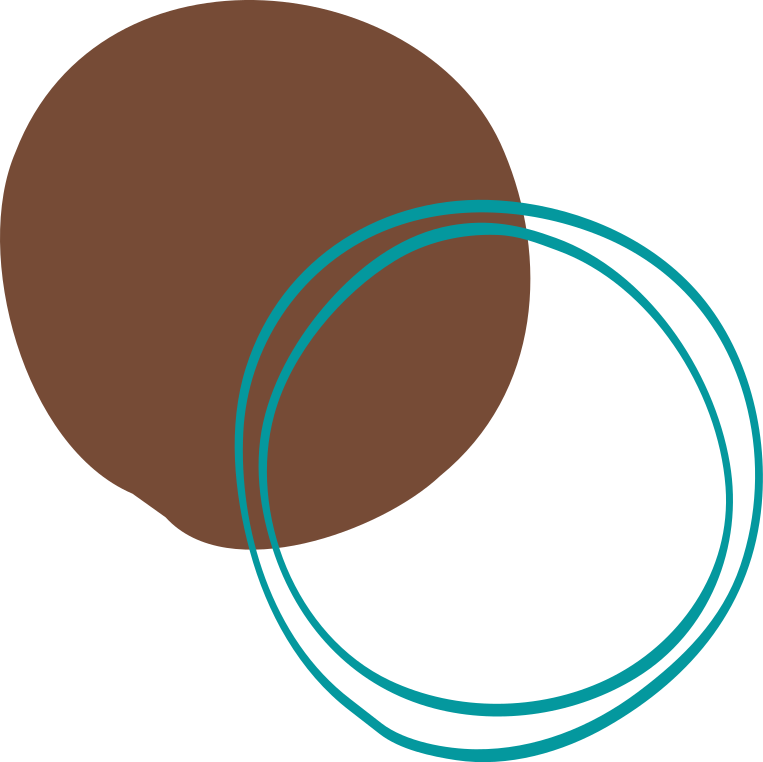 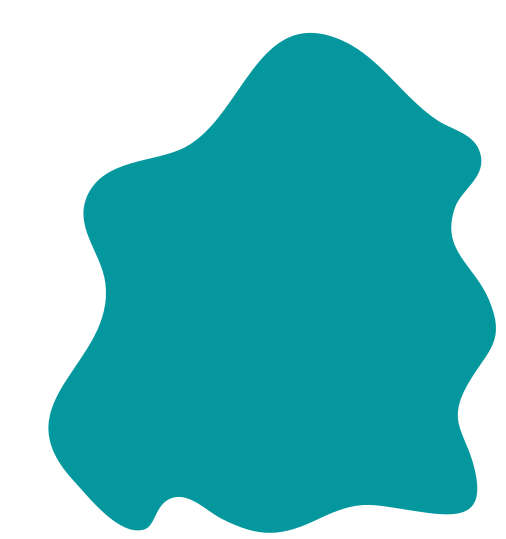 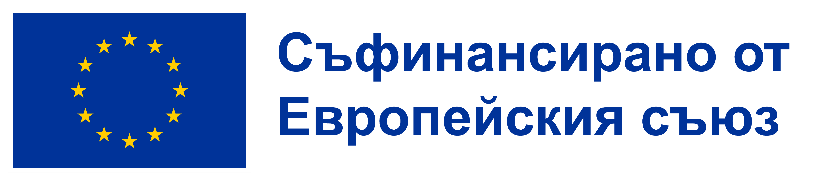 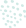 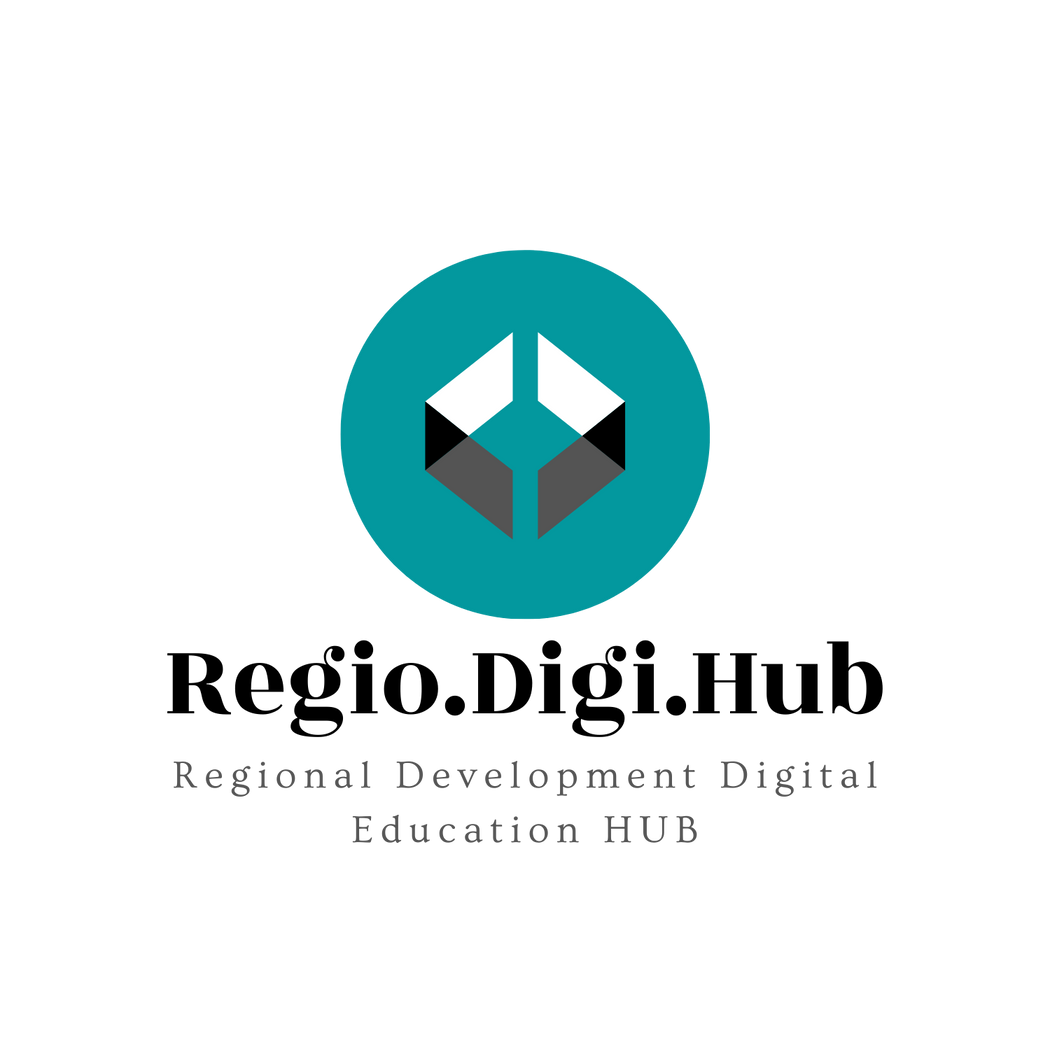 6-те компонента на дигиталната компетентност
5. Цифрова комуникация, сътрудничество и участие (Участие)
Способността да комуникирате ефективно в цифрови медии и пространства.
Способността да участвате в цифрови екипи и работни групи.
Способността да участвате, подкрепяте и изграждате цифрови мрежи.
6. Цифрова идентичност и благополучие (Самореализация)
Способността да развивате и представяте положителна цифрова идентичност или идентичности и да управлявате цифровата си репутация.
Способността да се грижите за личното си здраве, безопасност, отношения и баланс между работа и личен живот в цифрови среди.
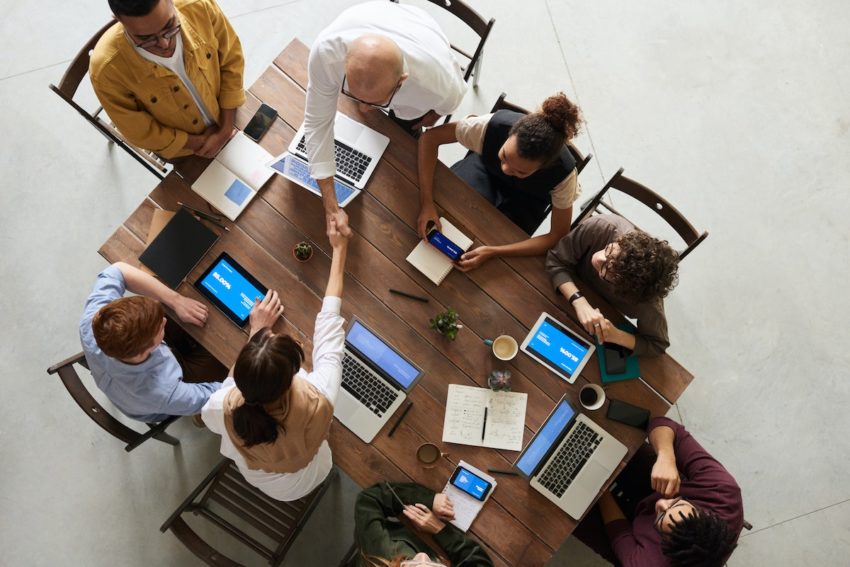 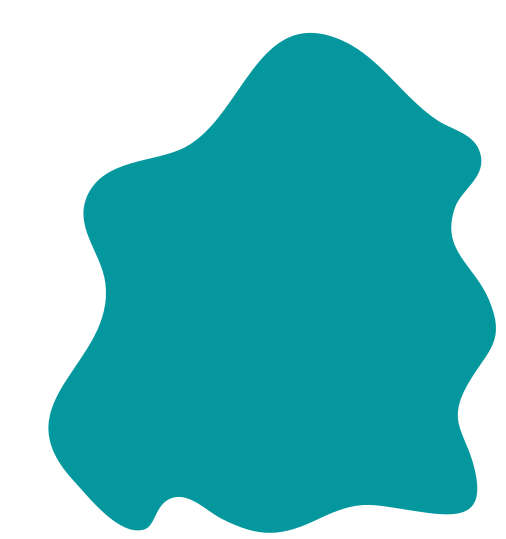 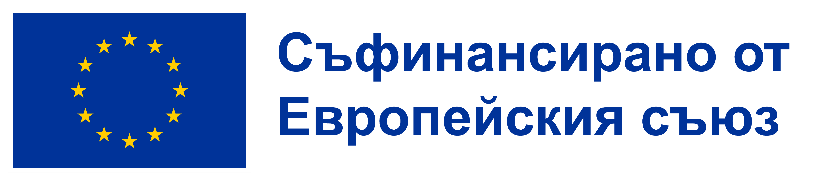 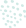 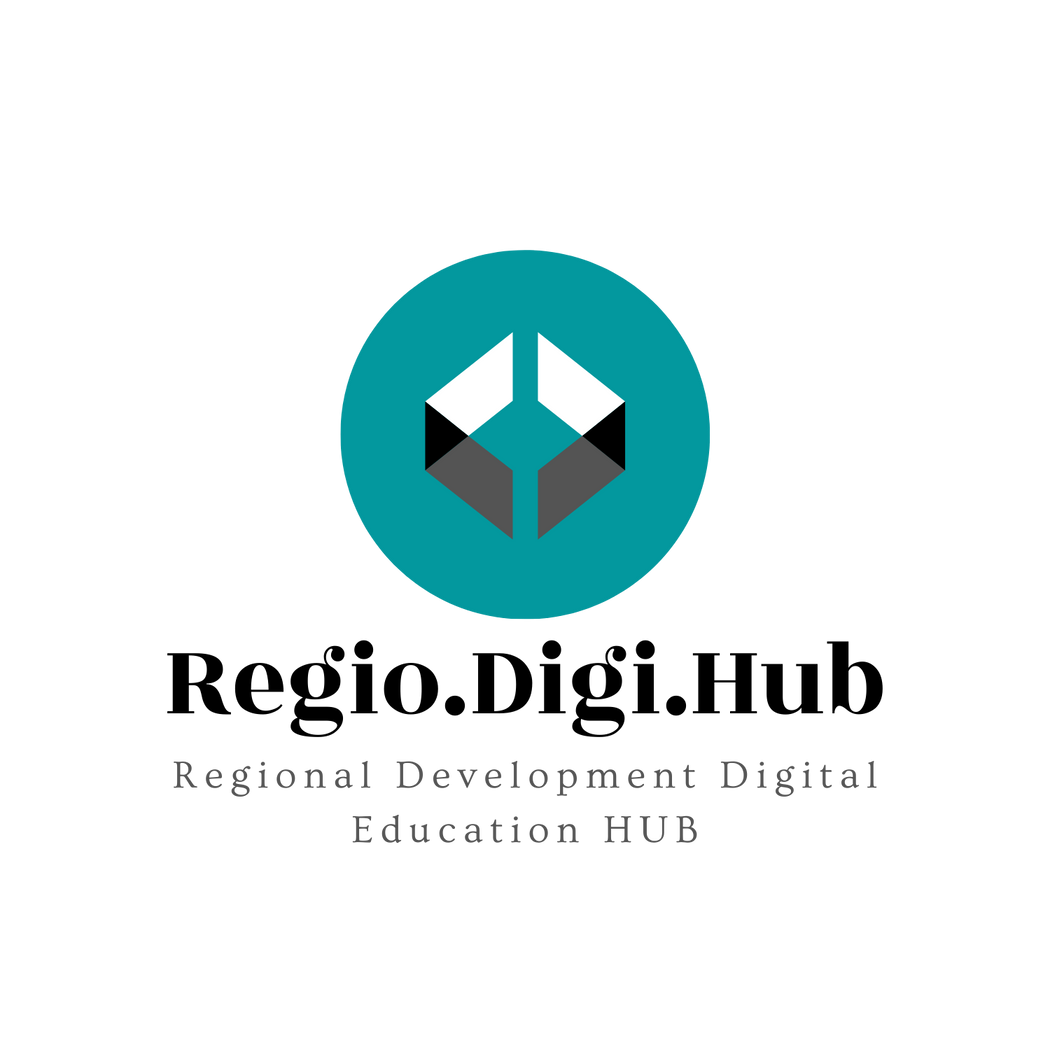 4 принципа на дигиталната грамотност
1. Разбиране
Първият принцип на дигиталната грамотност е просто разбирането - способността да извлечете скрити и явни идеи от медиите.
2. Взаимозависимост
Вторият принцип на дигиталната грамотност е взаимозависимостта - как една форма на медия се свързва с друга, било то потенциално, метафорично, идеално или буквално. Малка част от медиите се създават с цел изолация, а публикуването е по-лесно от всякога. Поради огромното изобилие на медиите, не е достатъчно те да съществуват заедно, а трябва да се допълват взаимно.
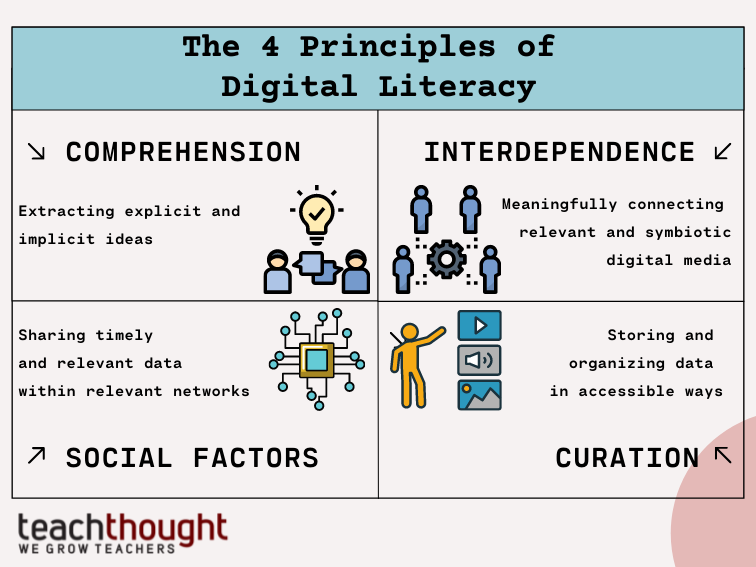 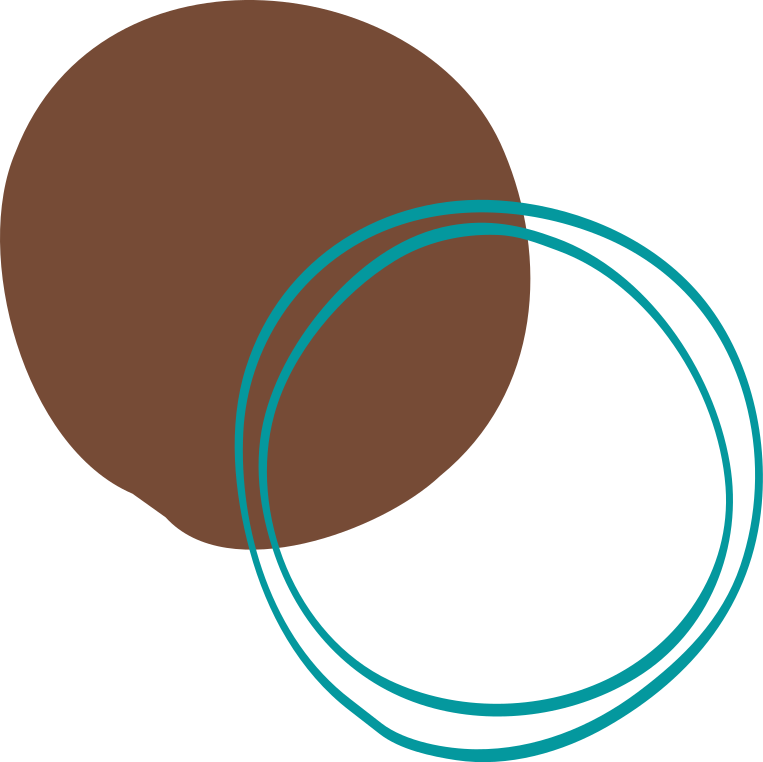 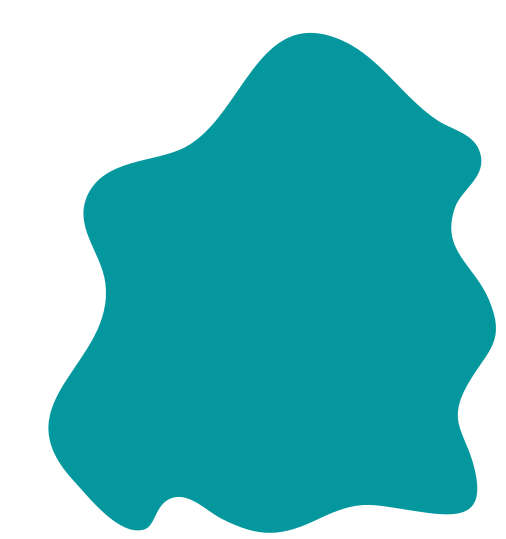 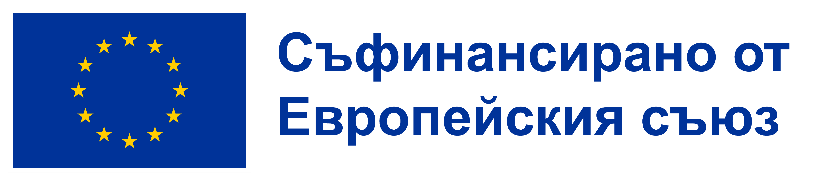 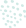 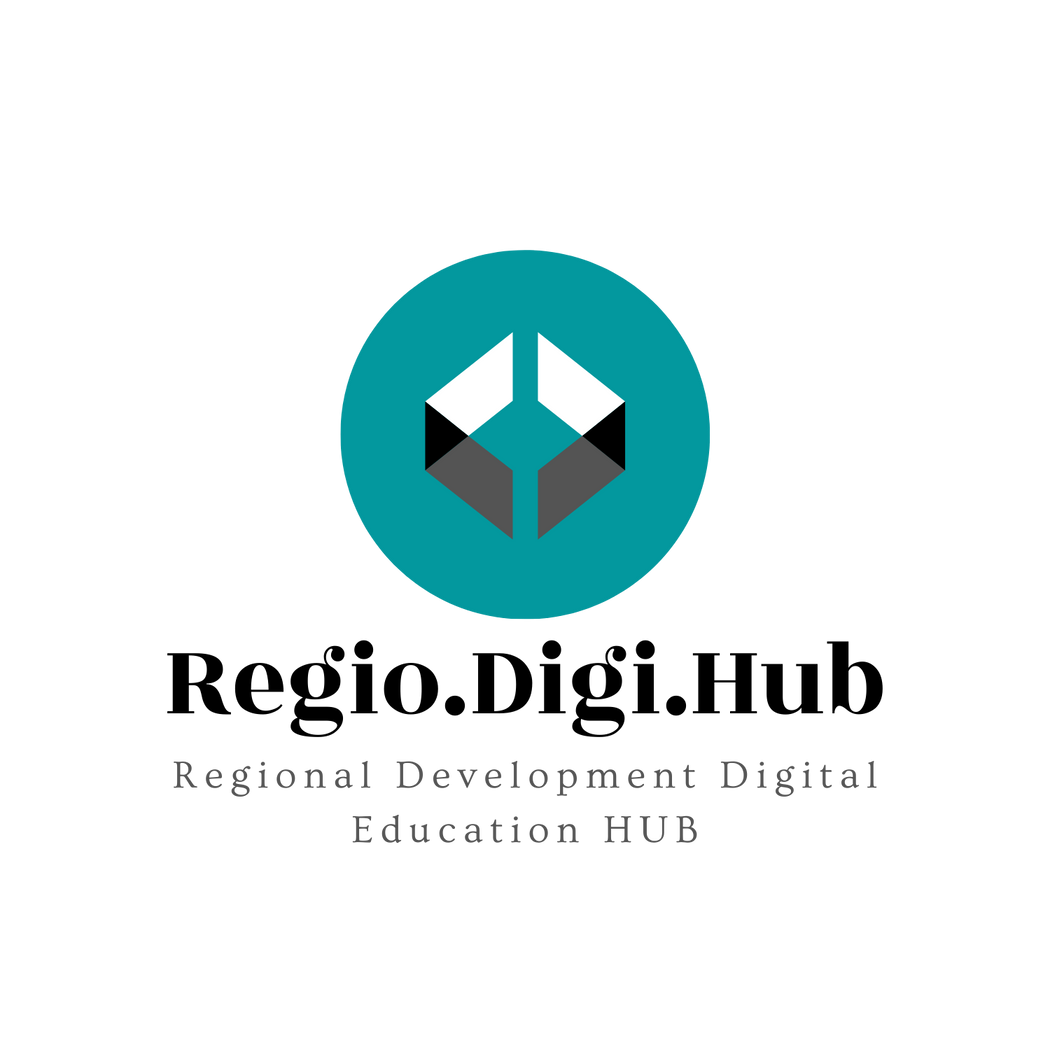 4 принципа на дигиталната грамотност
3. Социални фактори
Споделянето вече не е просто метод за лична идентичност или разпространение, а по-скоро може да създаде собствени послания. Кой на кого какво споделя чрез какви канали не само може да определи дългосрочния успех на медиите, но и може да създаде органични екосистеми за набавяне, споделяне, съхранение и в крайна сметка преработка на медиите.
4. Курация
Курацията включва организиране, съхранение и запазване на цифрови данни. Тъй като не цялото цифрово съдържание е създадено по еднакъв начин, за обществото е важно да се замисли какво съдържание трябва да се съхранява и защо. Усилията за запазване ще включват подбор на значимо цифрово съдържание за запазване.
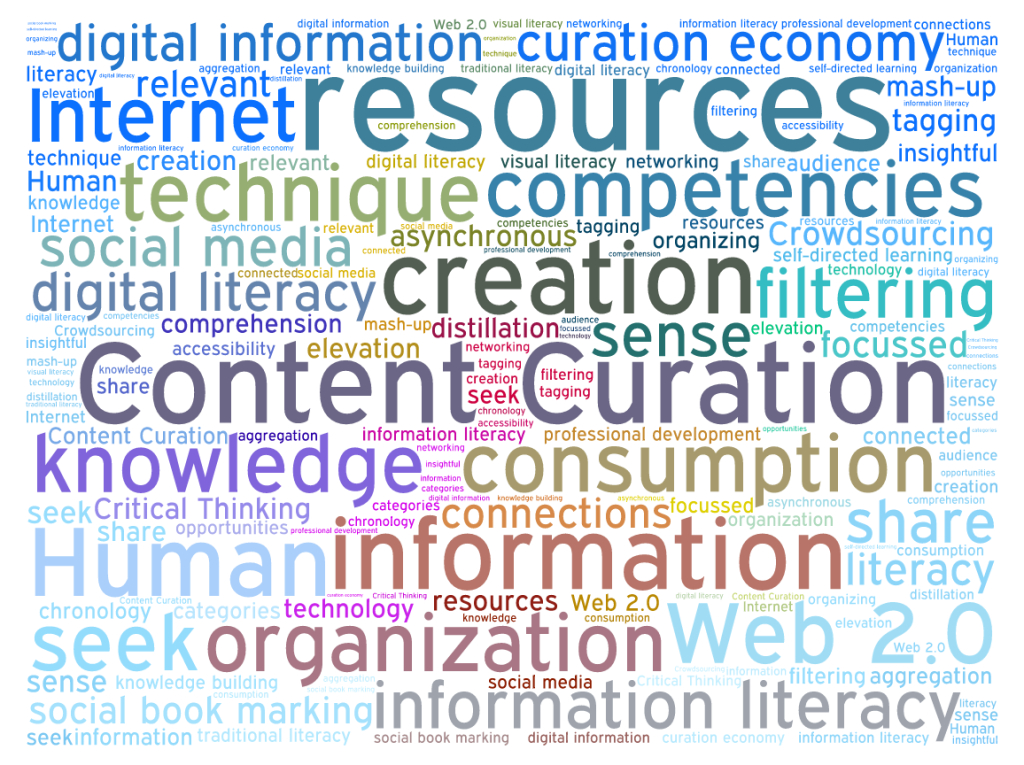 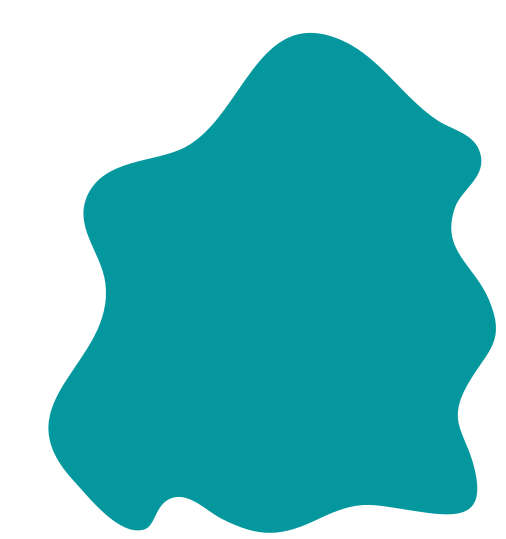 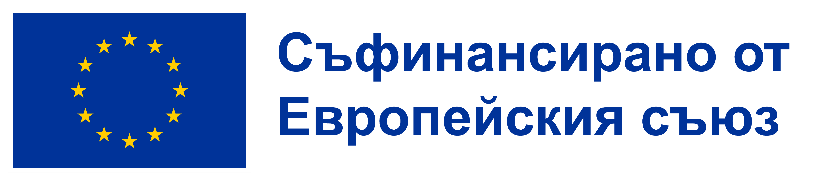 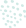 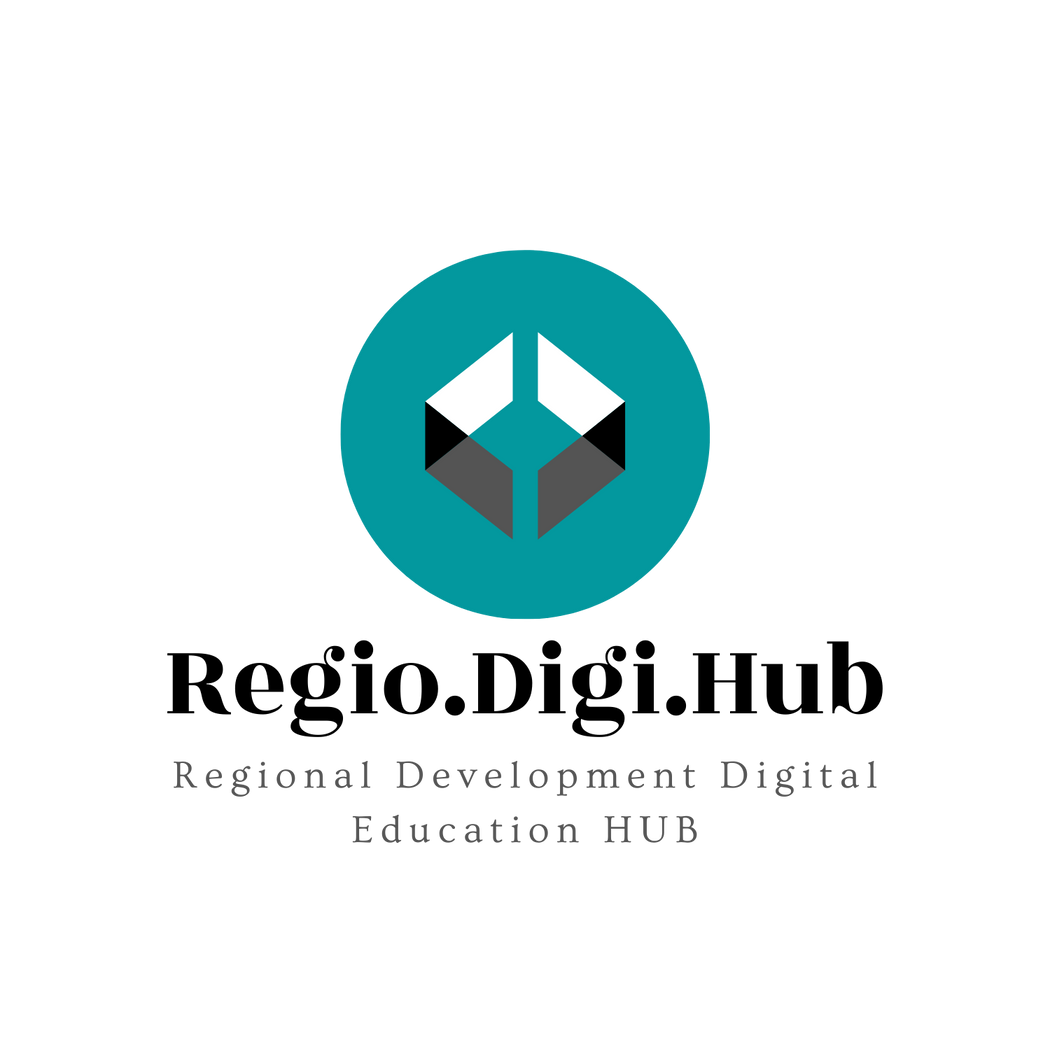 Топ 10 предимства на дигиталното обучение
Бъдещето ли е дигиталното обучение?
Според Solutionpath, които са специалисти в областта на цифровото обучение, "институциите вече широко признават, че цифровизацията в образованието е от първостепенно значение за осигуряване на положителен учебен опит и избор за учащите, за стимулиране на бъдещи иновации в практиката и предоставянето на услуги и, разбира се, за оцеляване в новия цифров свят, тъй като достъпът до образование се превръща в глобална услуга." 
Съществуват редица причини, поради които цифровото обучение е от полза както за учениците, така и за образователните институции. 
Ето топ 10 от тях:
Пълен достъп до материалите. 2. Улеснява сътрудничеството. 3. Повече ресурси. 4. По-добро включване.
5. Персонализирано обучение. 6. Улеснява нови стратегии за цифрово обучение. 7. Подготовка за работа. 8. Изграждане на общности от партньори. 9. Повишава отговорността. 10. Следене на напредъка на учениците.
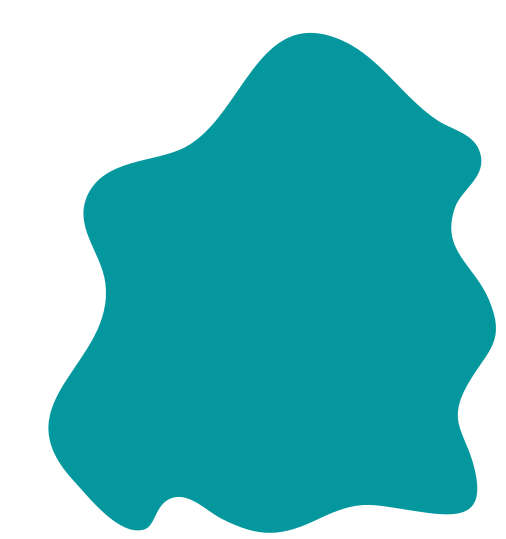 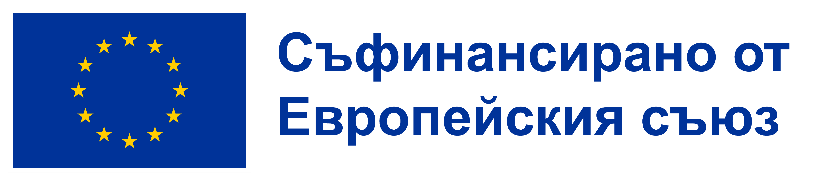 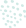 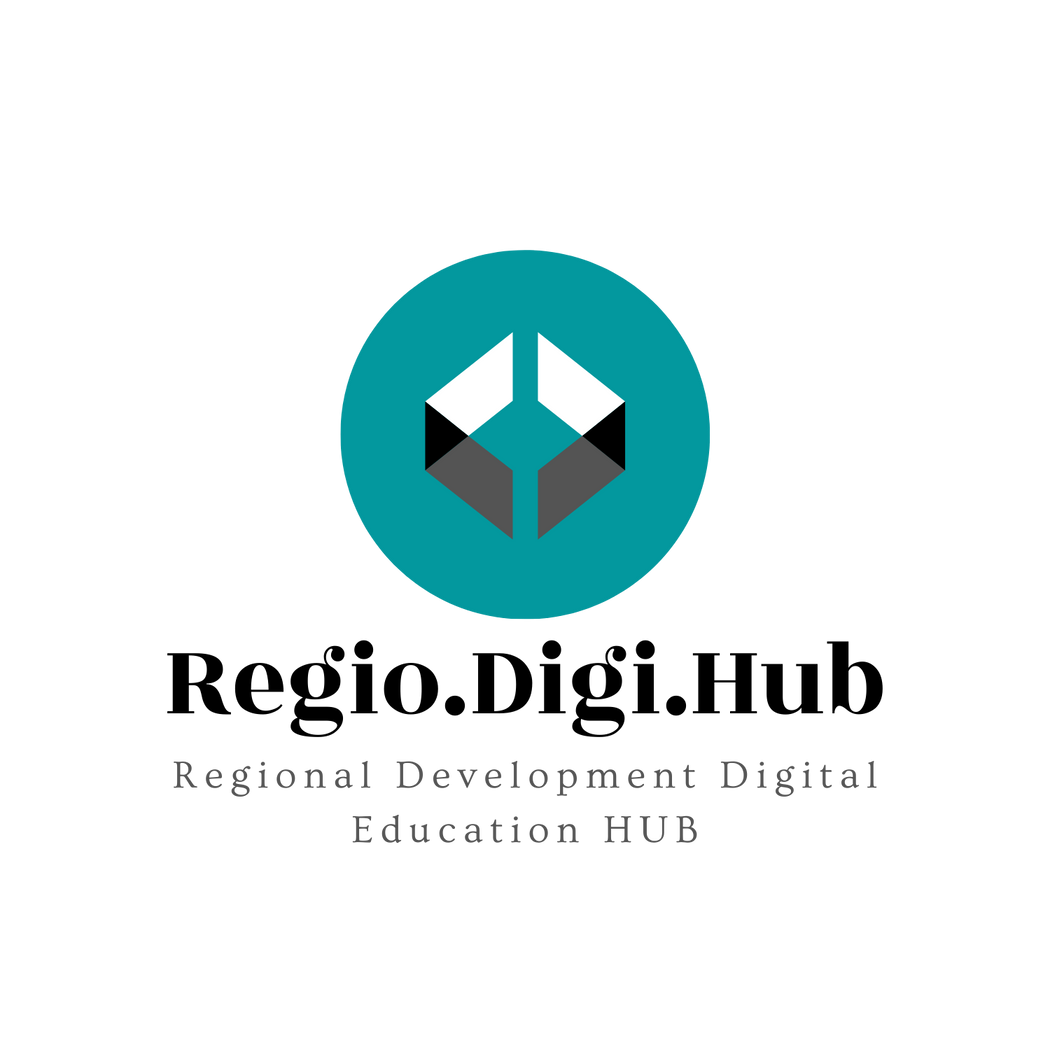 Видео – Какво е дигиталната грамотност – обобщение
С влиянието на социалните медии, уменията за цифрова грамотност включват сега и широк спектър от умения като качване на съдържание в YouTube и споделяне на неща във Facebook.
Особено в свързания, онлайн свят, в който живеем днес, има някои основни умения за цифрова грамотност, от които се нуждаем, за да постигнем нашите цели и да живеем нашия ежедневен живот.
Примери за умения за цифрова грамотност:
Използване на телефона си, за да проверите имейли.
Използване на онлайн търсачка, за да намерите отговор на въпрос.
Използване на онлайн търсачка, за да завършите проект за изследване.
Създаване на онлайн профил в социална медия.
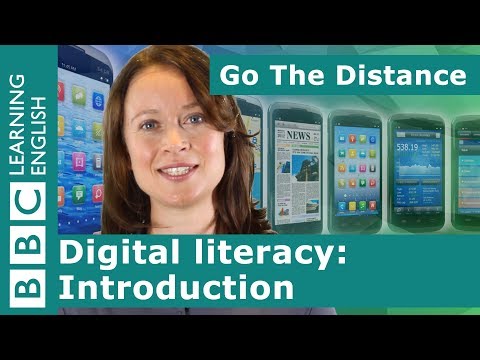 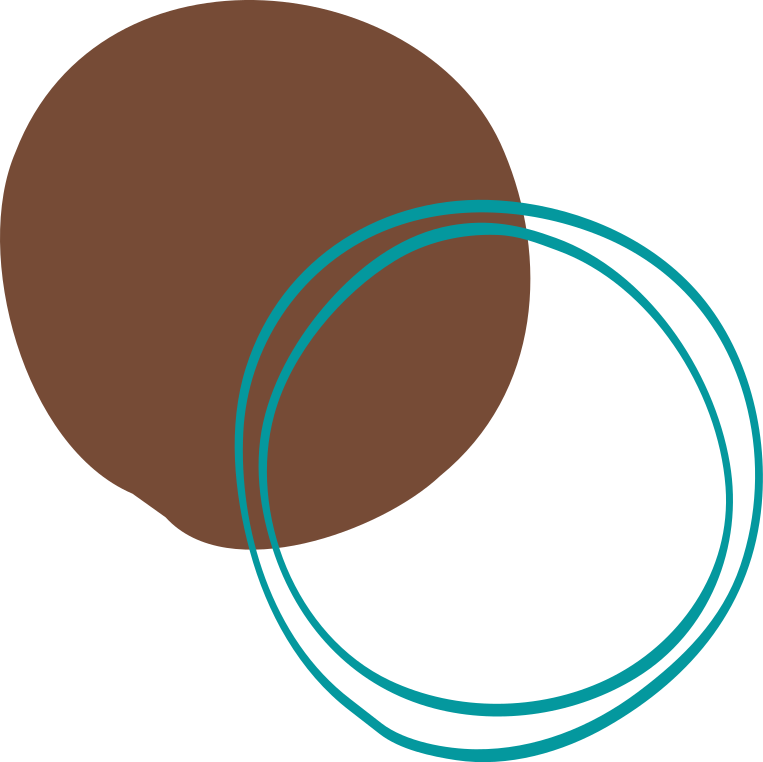 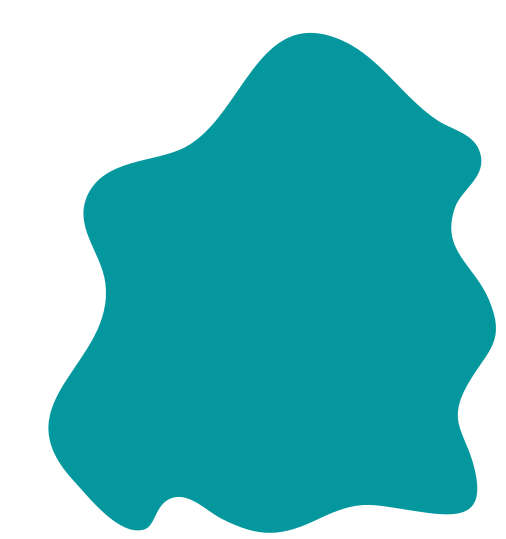 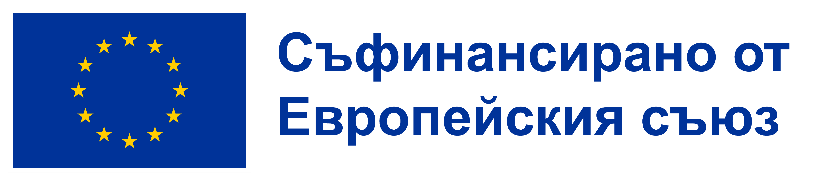 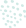 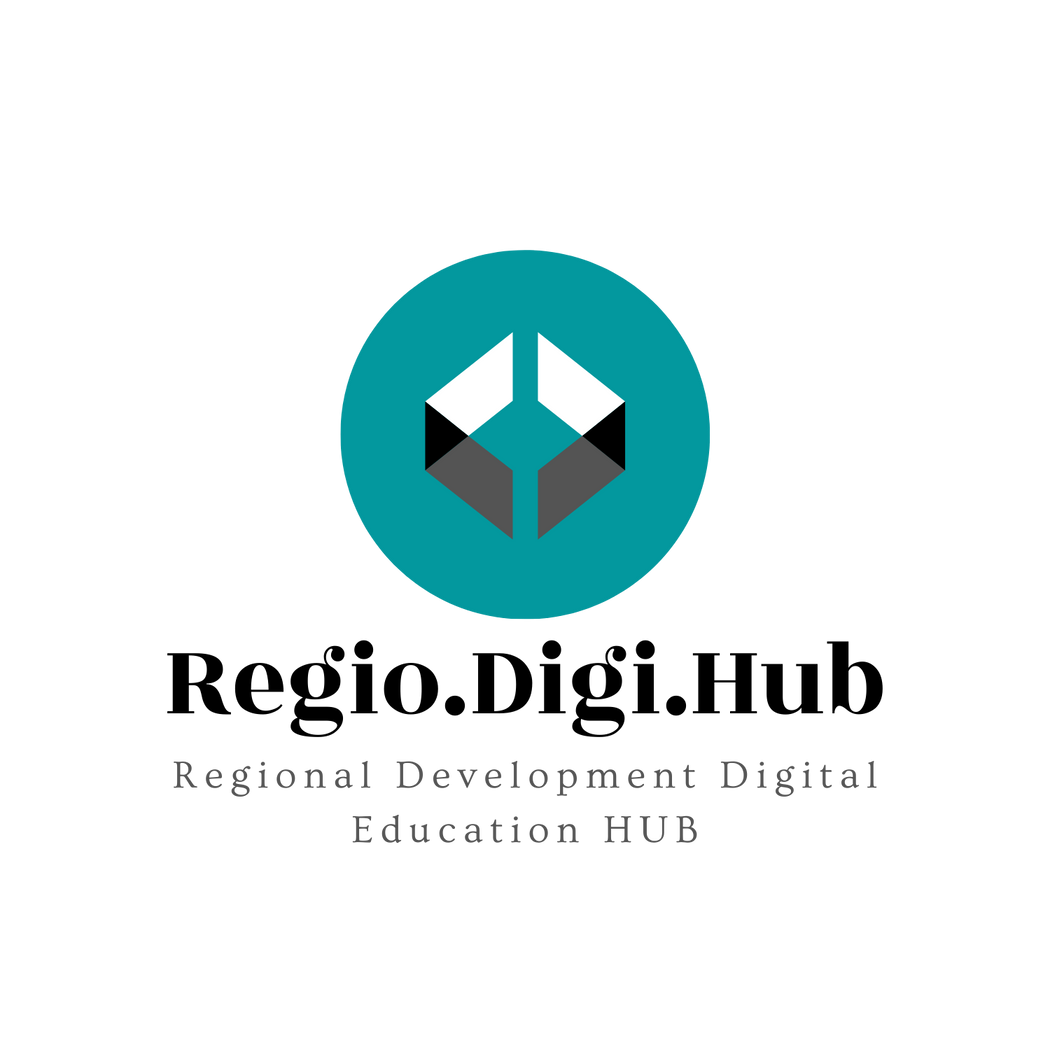 Google Classroom е система за управление на учебния процес (LMS), предлагана от Google за учители. Това приложение осигурява централно място за комуникация с учениците, задаване на въпроси и предоставяне на задания.
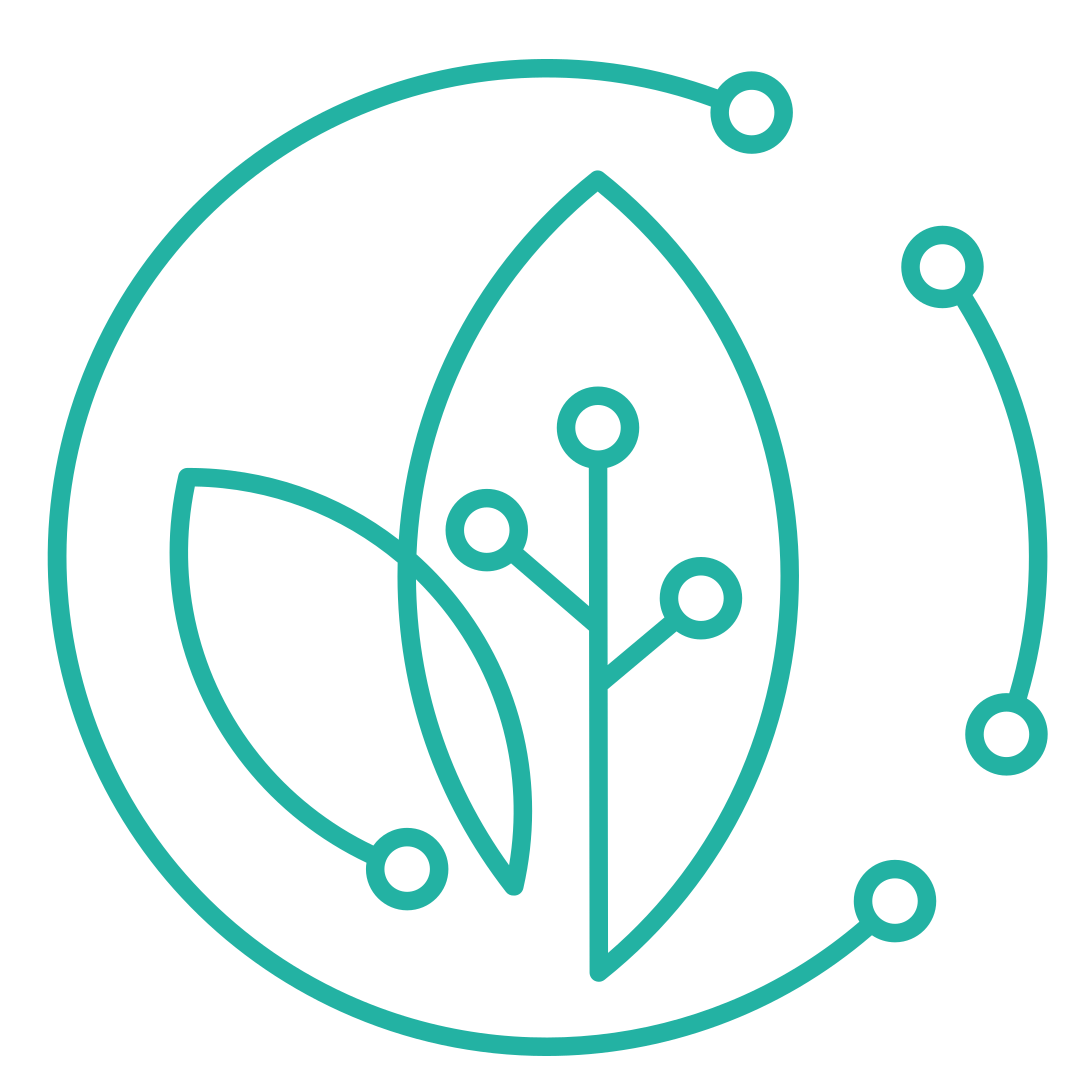 Технология и образование: Google Classroom
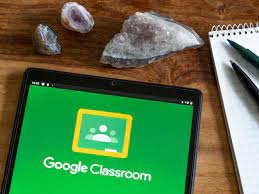 Какво можете да правите с Classroom?
Да започнете видеосреща.
Да създавате и управлявате класове, задания и оценки онлайн, без да използвате хартия.
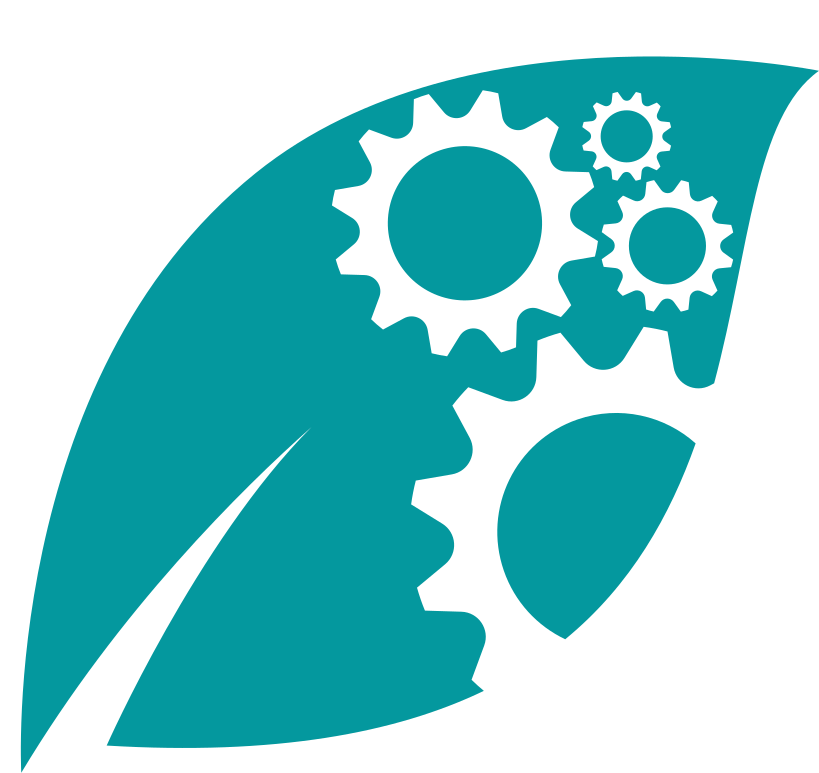 Да добавяте материали към вашите задания, като видеоклипове от YouTube, анкета от Google Forms и други елементи от Google Drive.
Да предоставяте директна в реално време обратна връзка.
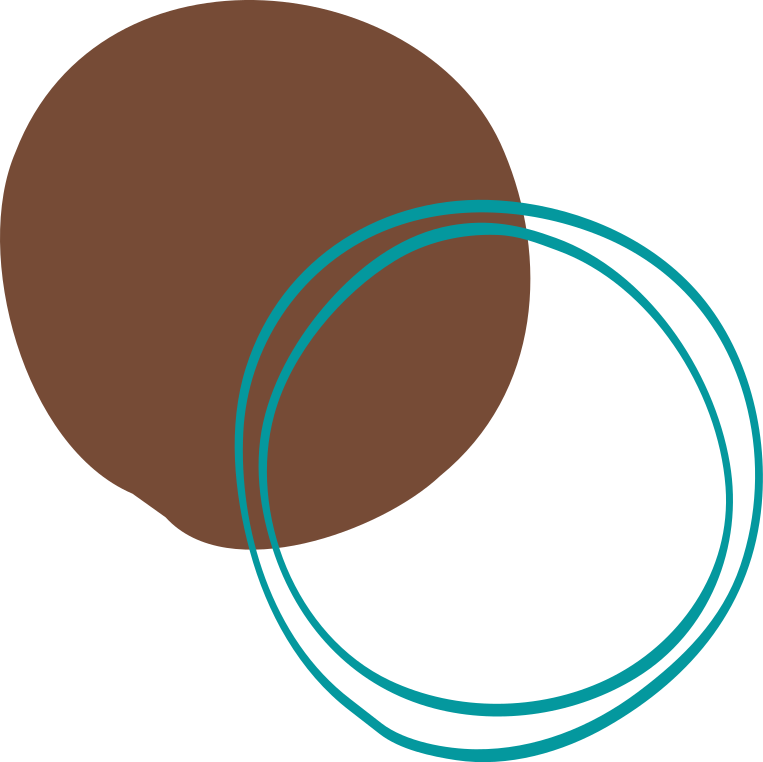 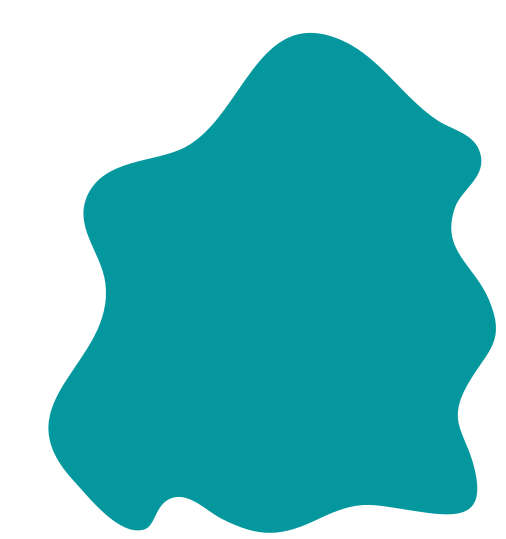 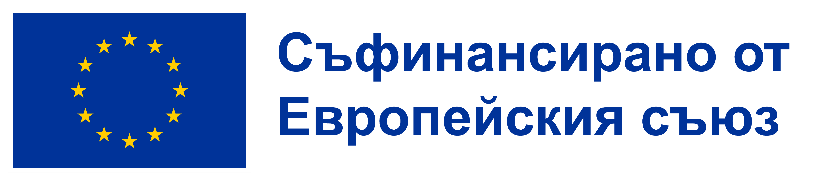 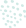 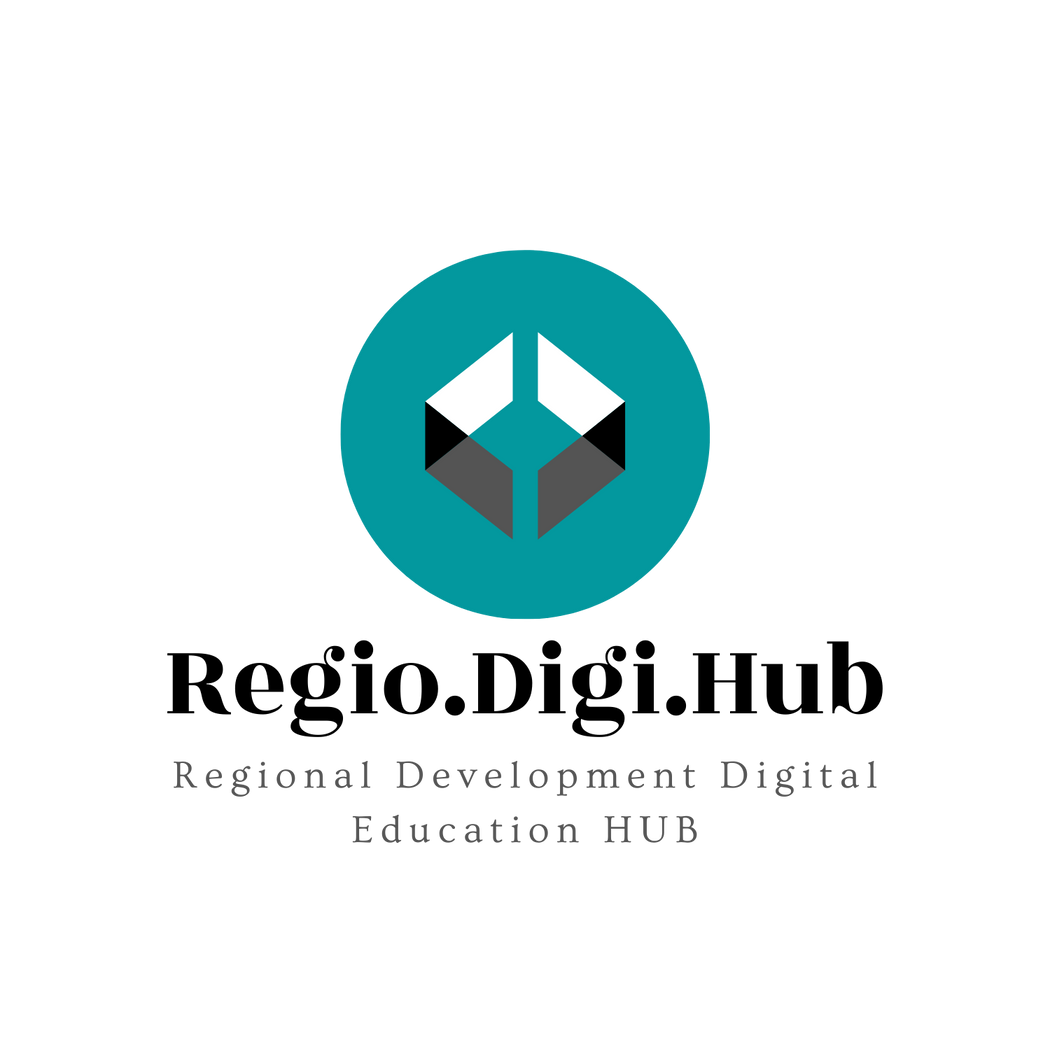 Статистика за онлайн обучението
Най-важните факти и статистики за 2022 година:
Не е тайна, че онлайн обучението става все по-популярно, с очаквана стойност на световната индустрия за електронно обучение от 1 трилион долара до 2027 година. Все повече ученици преминават към онлайн платформи за обучение, независимо дали са студенти в магистратура или възрастни учащи, които искат да разширят своите умения и да развият кариерата си. Записванията в онлайн обучението се увеличават последователно всяка година в последното десетилетие и видяха голямо увеличение поради пандемията COVID-19.
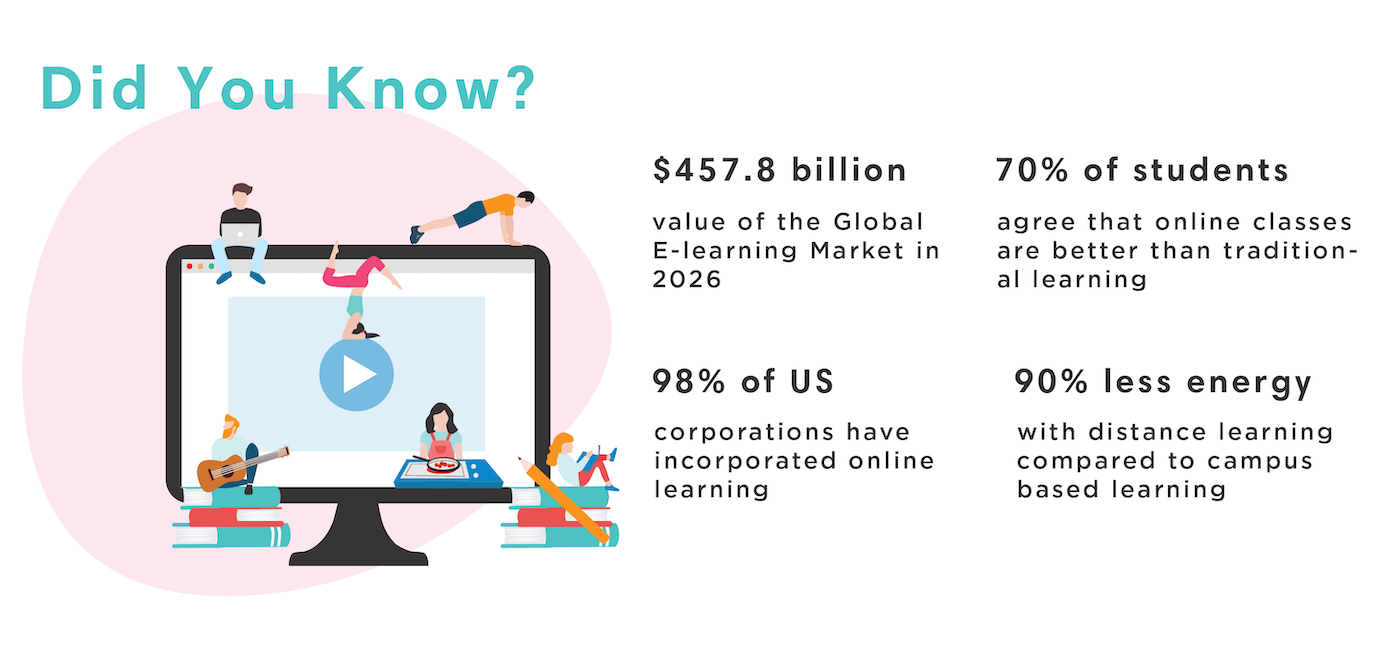 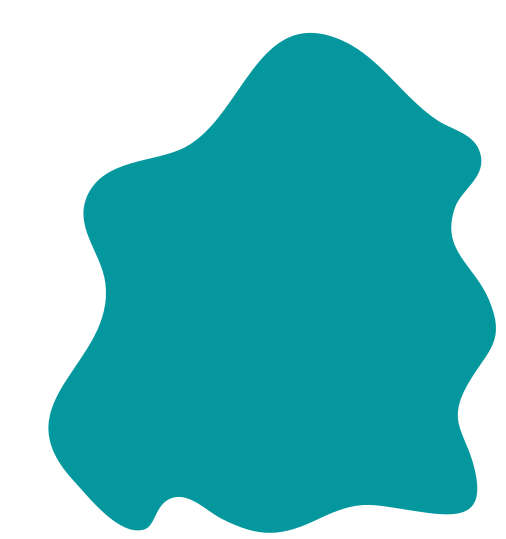 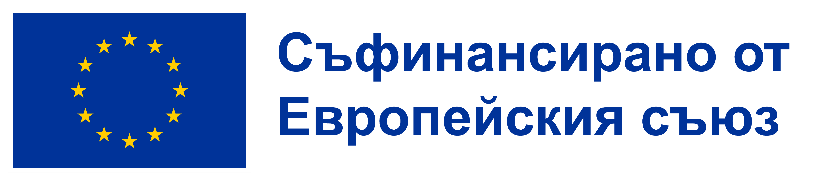 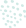 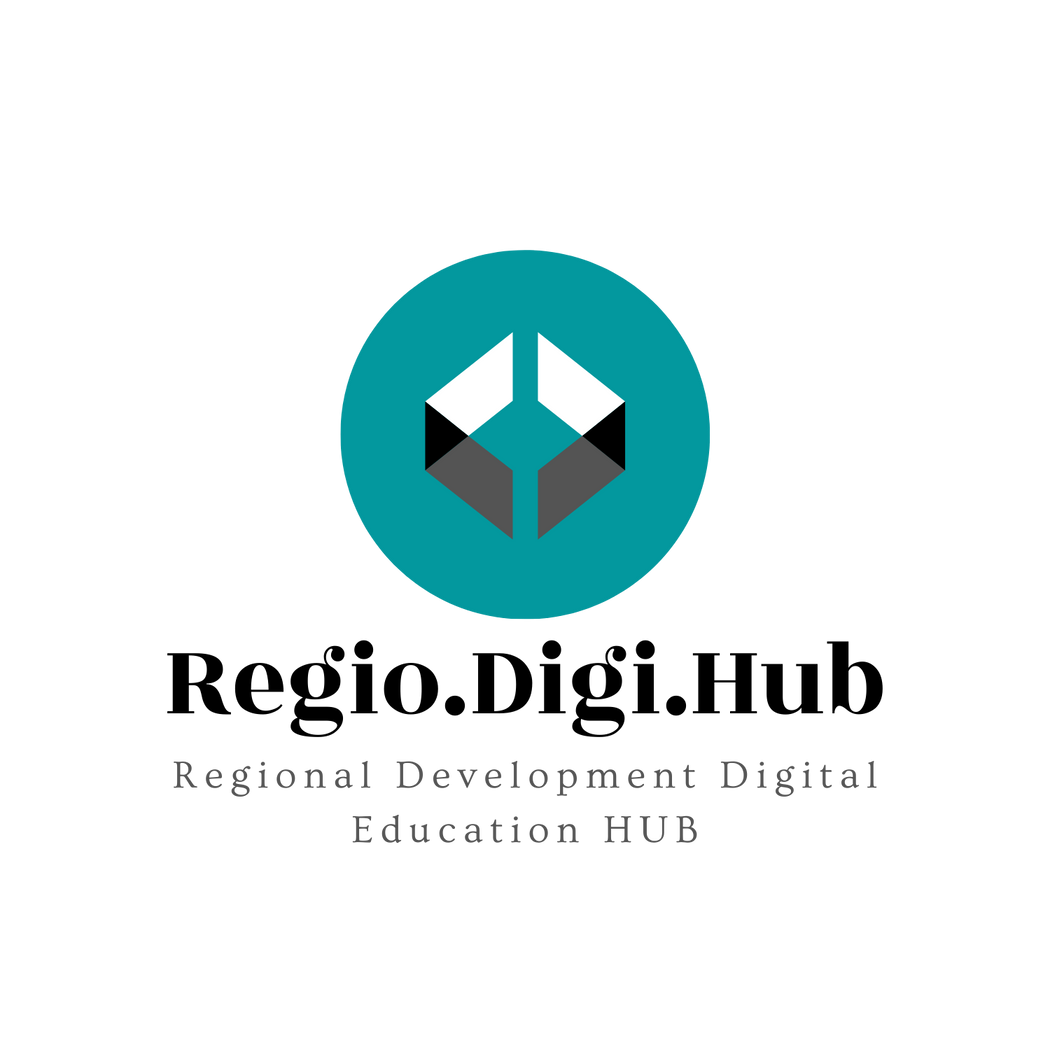 3 диаграми: глобален растеж на онлайн обучението
Онлайн обучаващата платформа Coursera публикува своя доклад за влиянието за 2021 година, който показва, че повече от 20 милиона нови обучаеми са се записали на курсове през тази година, което се равнява на общия растеж за тригодишния период преди пандемията.

Този ръст продължава тренда, който започна преди пандемията, но оттогава набира скорост.
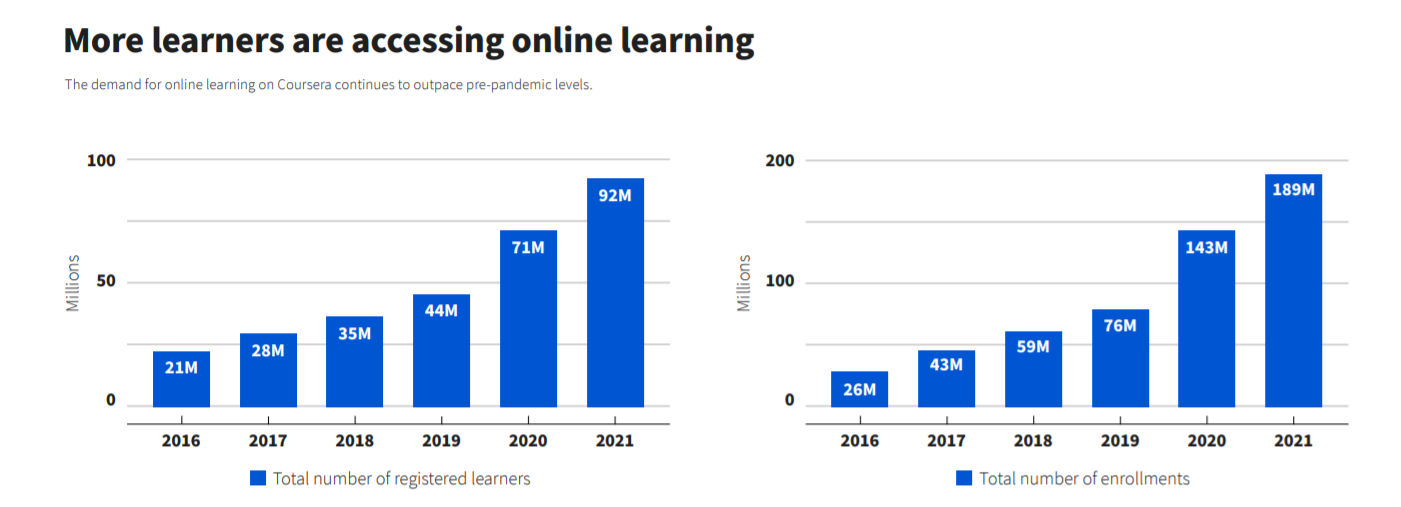 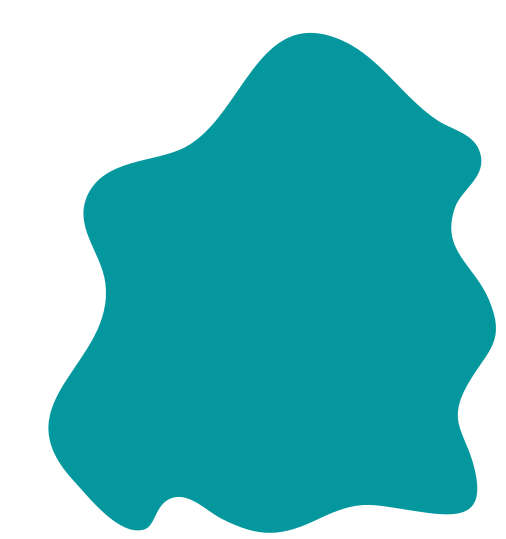 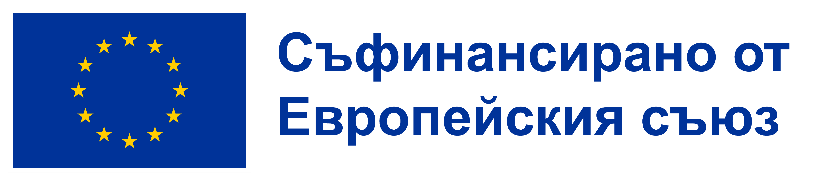 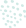 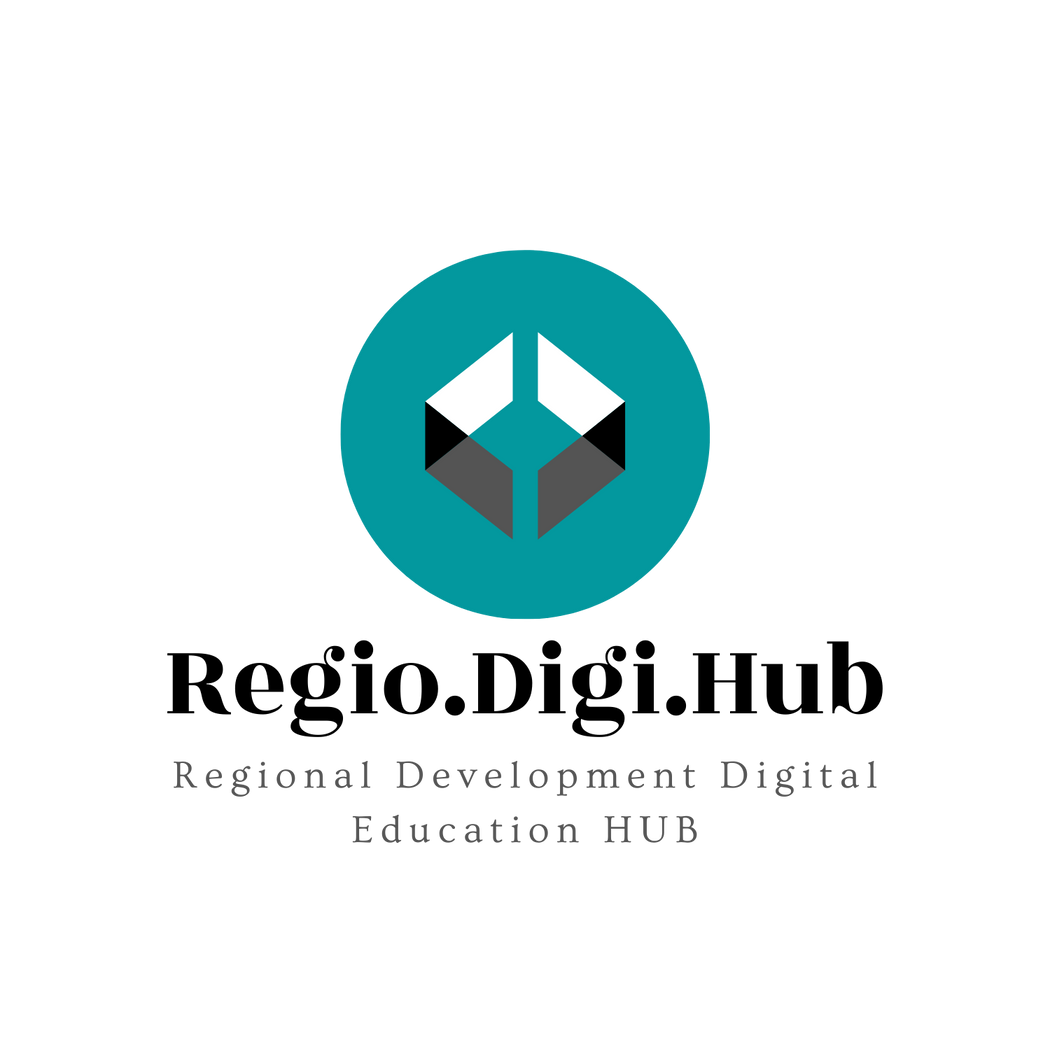 Как дигиталната иновация подобрява живота на хората с нарушения на слуха
Сега специалистите с нарушения в слуха могат да се регистрират за тези услуги от разстояние, незабавно, по време на конферентно обаждане или чрез Skype и да плащат само за използваното време. Изведнъж се появява цял нов набор от нови комуникации на работното място, които са интуитивни и достъпни и които могат да помогнат на хората с нарушен слух да си намерят работа и да успеят в работното място. Високотехнологичните услуги, които по-рано бяха недостъпни за повечето хора, сега са достатъчно евтини, за да станат нещо обичайно. В това отношение интернет е голяма демократизираща сила, която разрушава пазарите и открива нови възможности. На работните места в цяла Великобритания глухите хора ще ви кажат: «тихата революция е в процес.»
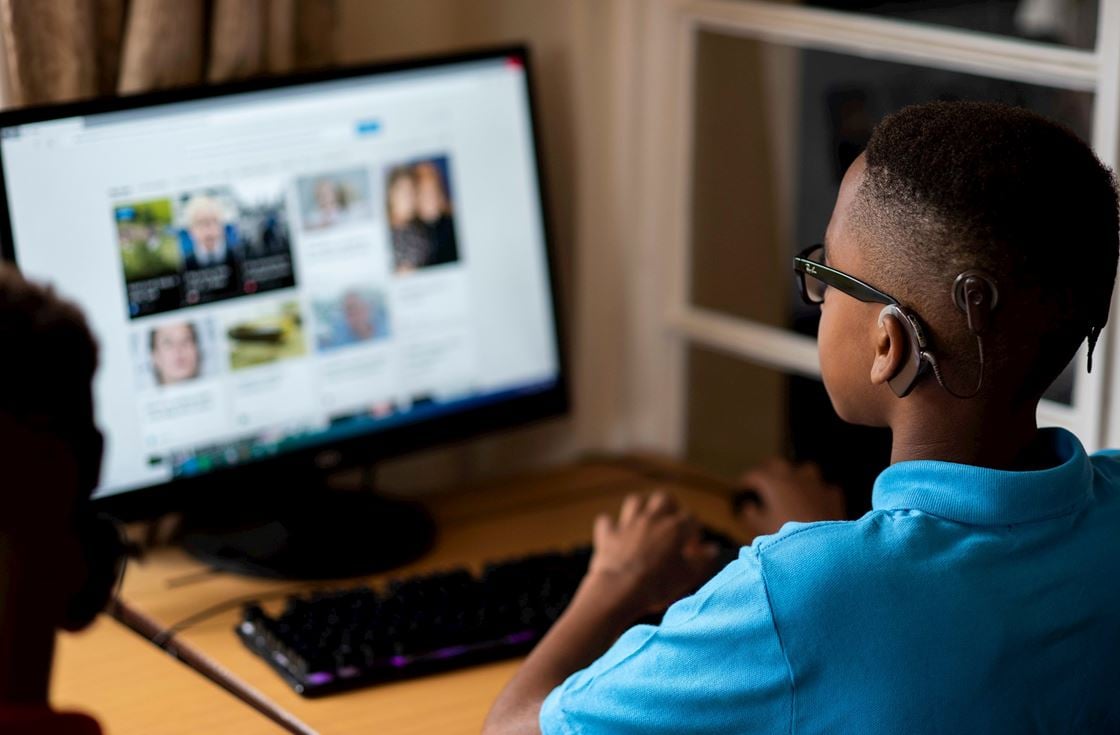 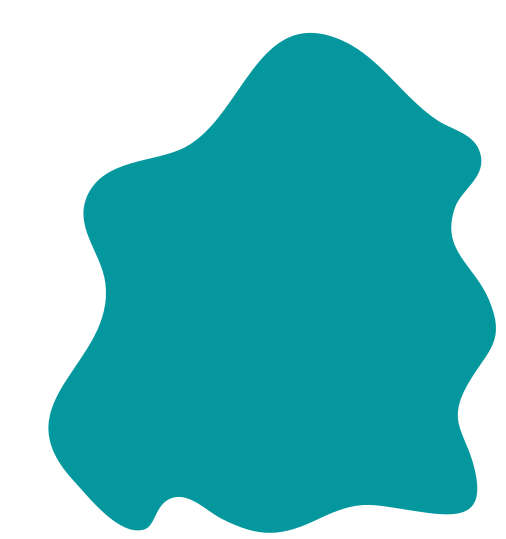 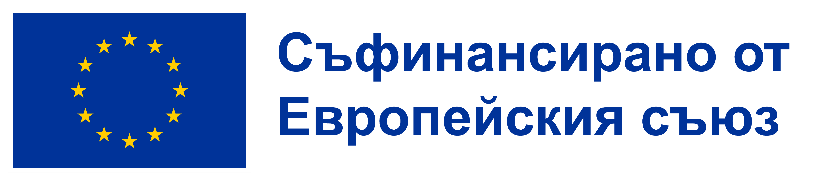 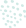 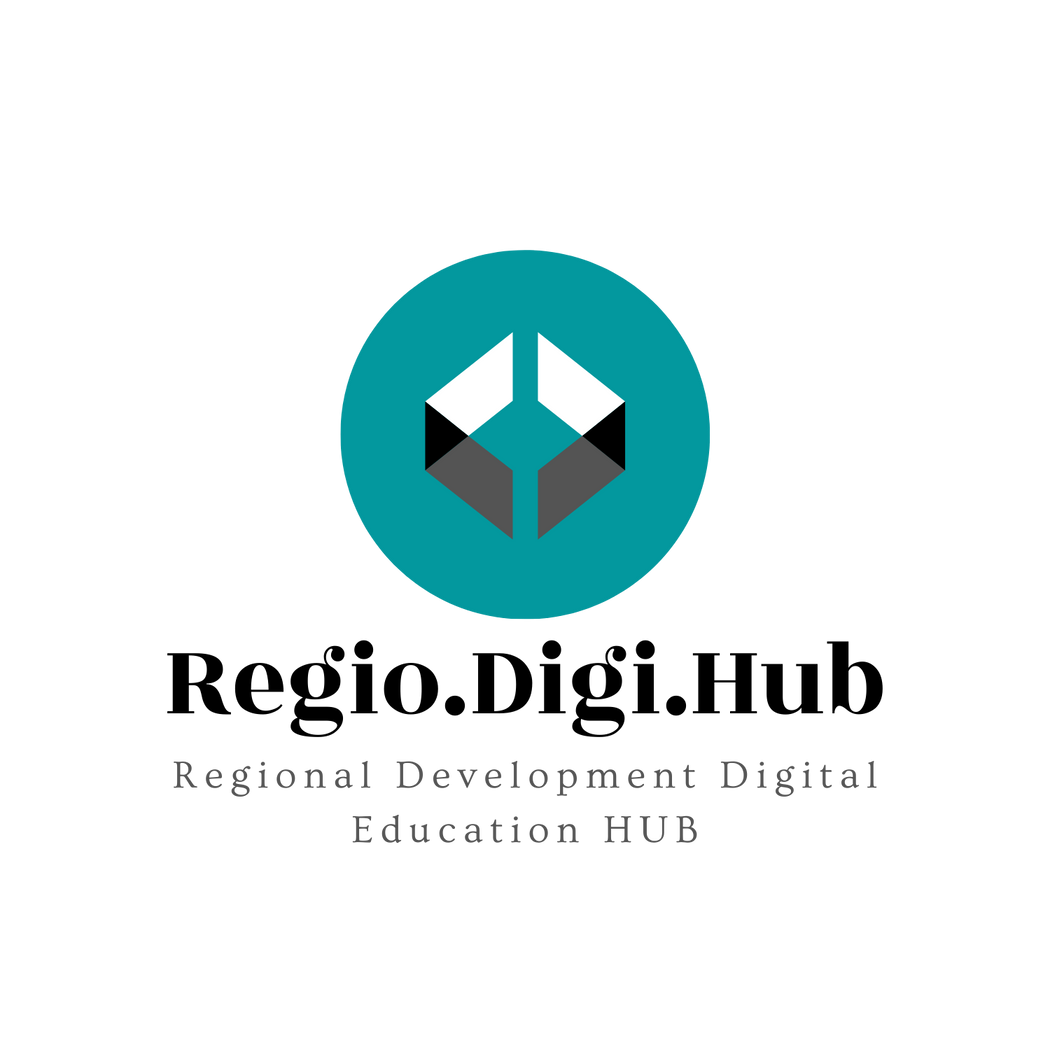 Как дигиталната иновация подобрява живота на хората с нарушения на слуха
Матю Джонстън е роден със слухова загуба. Винаги е носил слухови апарати. Но когато открива Ai-Live, решава да се присъедини към малката частна компания като технически директор. Неговата основна задача е да среща с потенциални клиенти и да управлява екип от консултанти. Онлайн субтитрирането бива много важно за него, за да може да поддържа постоянна връзка с тях. В момента той работи за IG, компания за търговия на финансовия пазар, и използва както онлайн, така и офис субтитриране постоянно. Матю казва: "Те ми позволяват да подобря кариерните си възможности и да работя по-уверено."
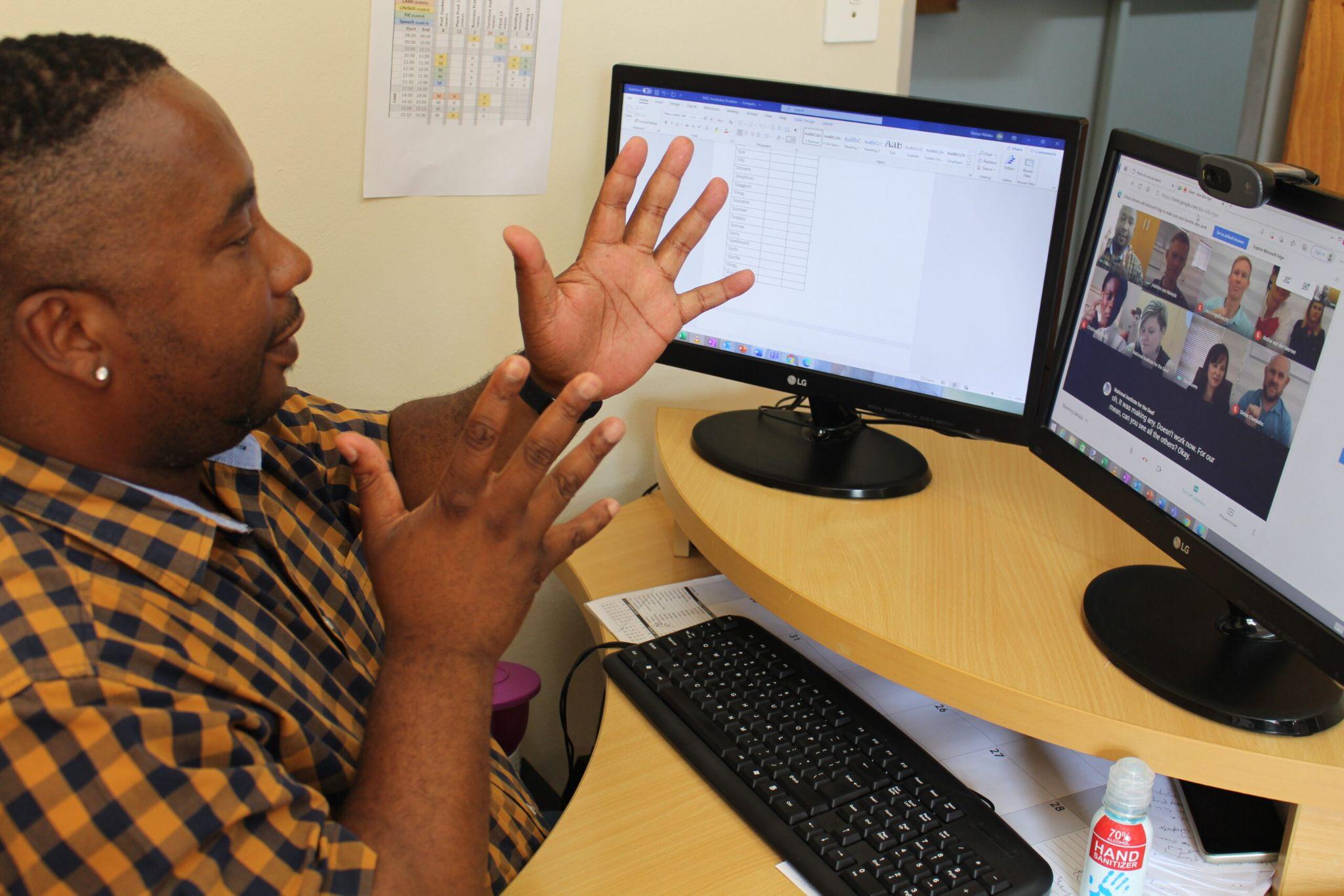 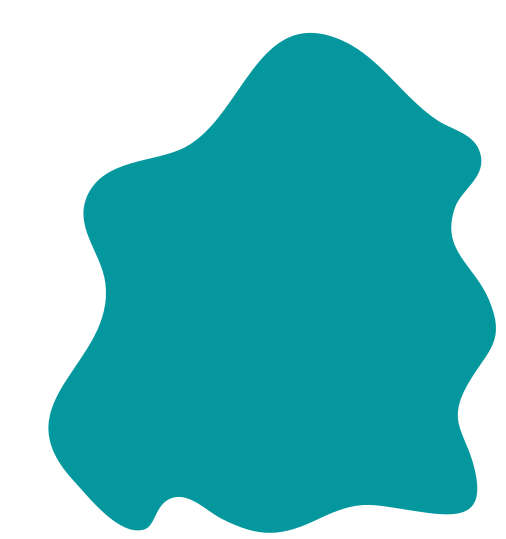 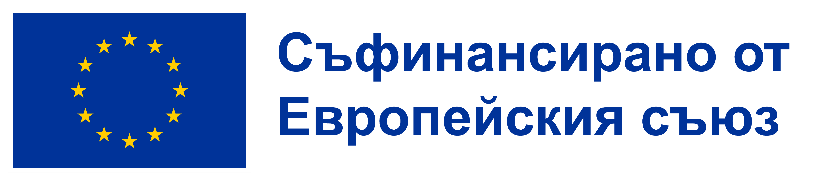 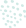 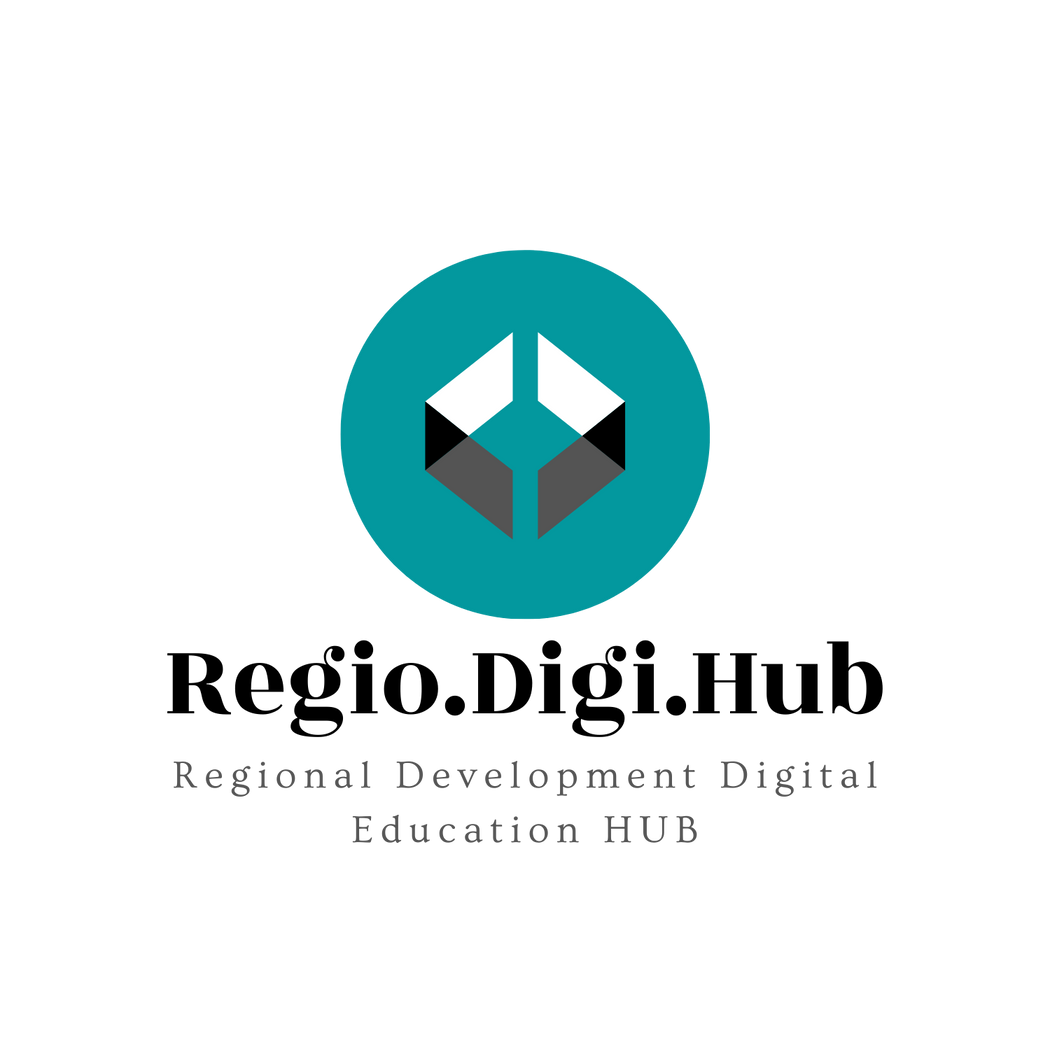 Силата на геймификацията
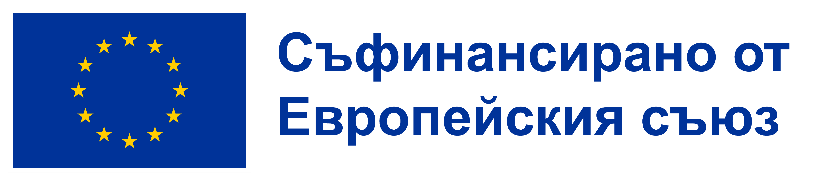 Добра практика: Как Duolingo използва геймификацията, за да увеличи интереса на потребителите?
"Създадохме Duolingo през 2011 г. с мисията да разработим най-доброто обучение в света и да го направим достъпно. Винаги съм смятал, че икономическото неравенство е един от най-големите проблеми, пред които се изправя човечеството и образованието е най-добрият начин да помогнем на повечето хора по света да подобрят живота си. Нашата визия е да създадем свят в който с повече пари не можеш да си купиш по-добро образование." - Луис фон Ан, изпълнителен директор.
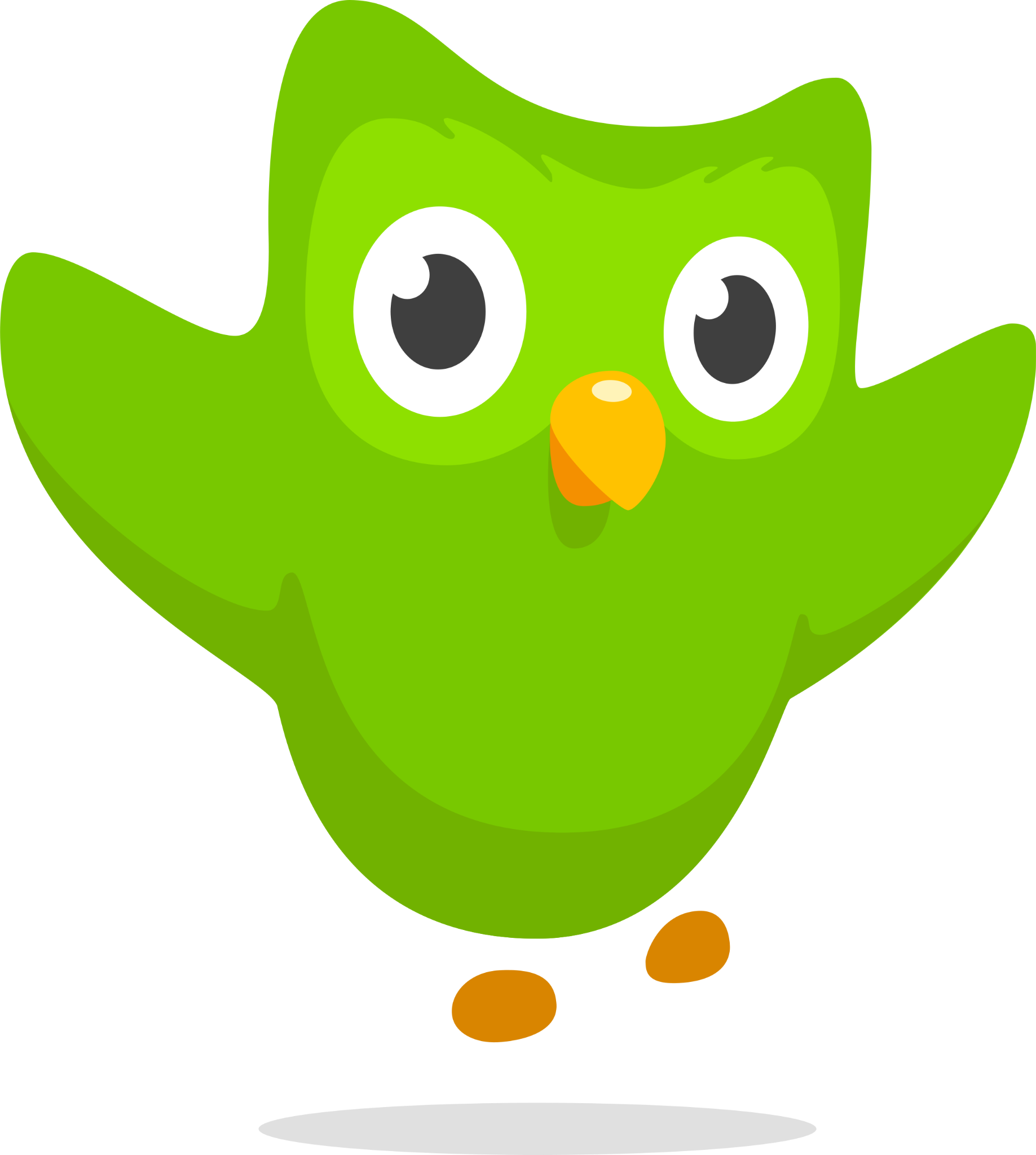 Duolingo има над 500 милиона общи потребители и около 40 милиона активни месечни потребители, представляващи всяка държава в света. Предлагат се 98 курса за 39 различни езика.
Duolingo е познат с постоянното (и почти прекомерно) изпращане на известия. Това дори се превърна в толкова голяма меме сензация, че Duolingo написа статия в своя блог на тема "изкуствения интелект зад мемето".

За някои тези известия може да са досадни, но за други –да ги подтикнат да се върнат към ученето на езика.
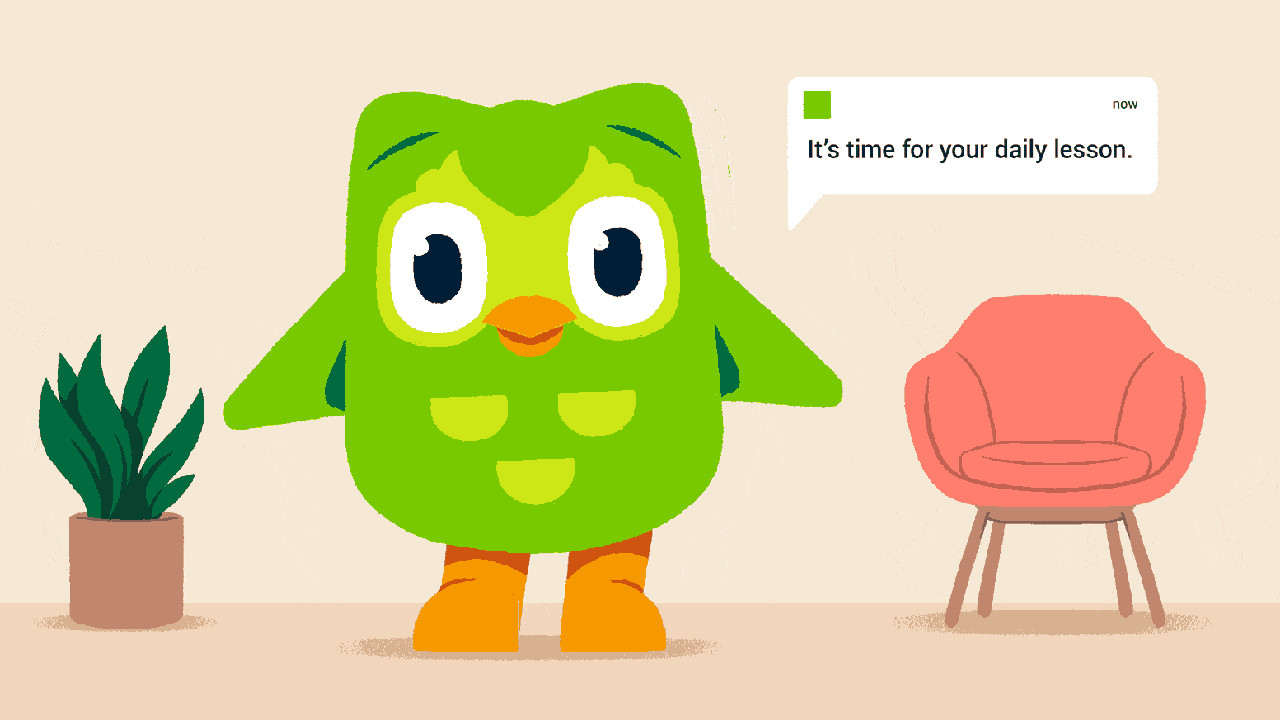 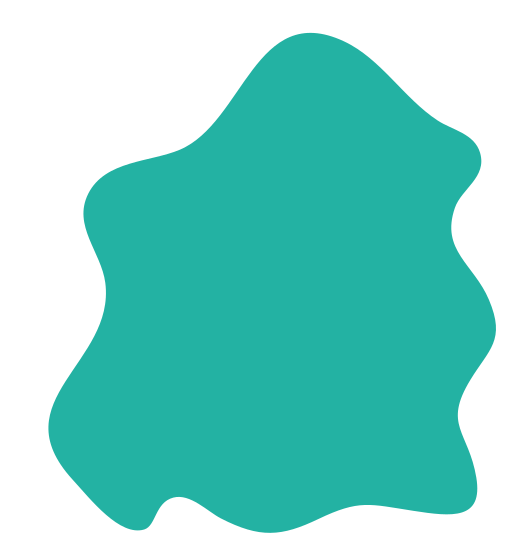 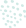 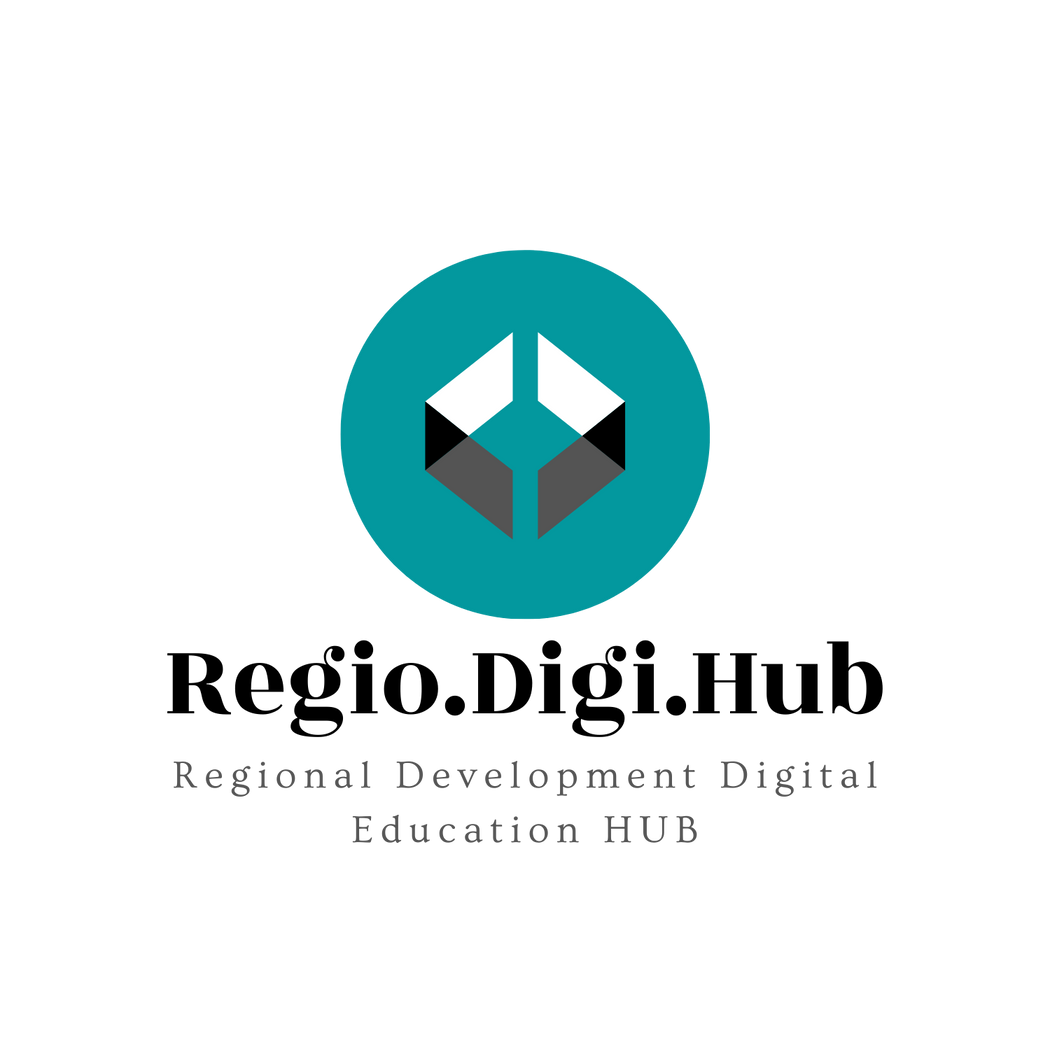 Геймификацията: ползи и вреди
Duolingo успя да изгради доста стабилна основа за създаване на истински ангажиращ дизайн, насочен към ползвателите. Използвайки всичките осем стълба на Octalysis Framework, Duolingo осигурява усещане за цел, предизвикателство, ясна обратна връзка по пътя и създава забавен, доброволен начин на учене за изучаващите езици с по-малко свободно време.

В това видео ще видите успешни и неуспешни начини за използване на геймификация, включително приложението Duolingo.
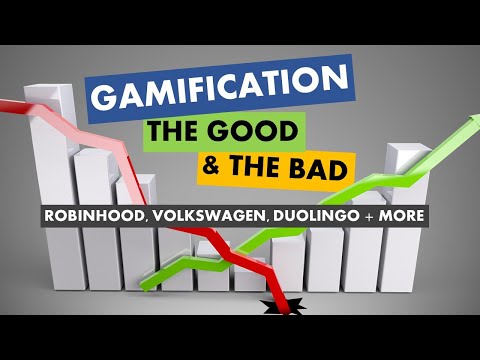 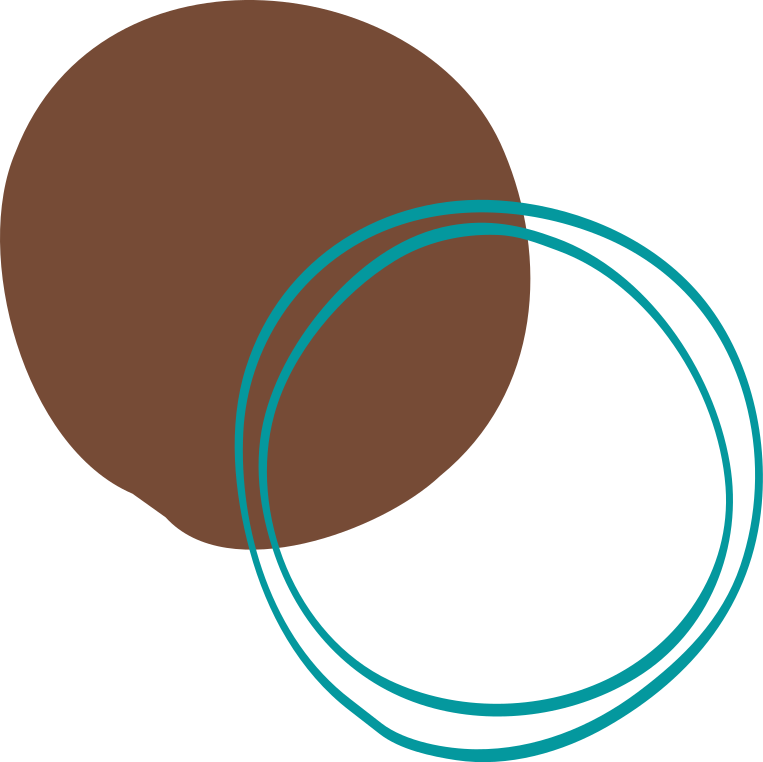 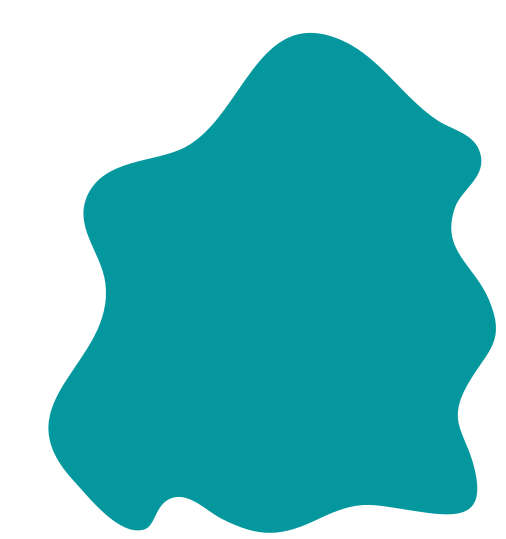 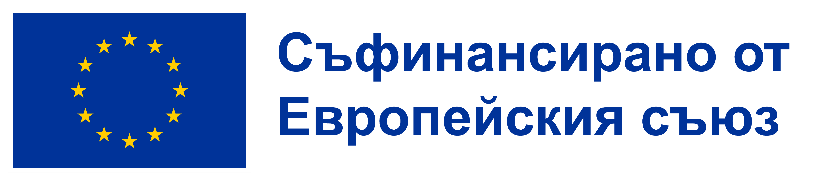 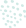 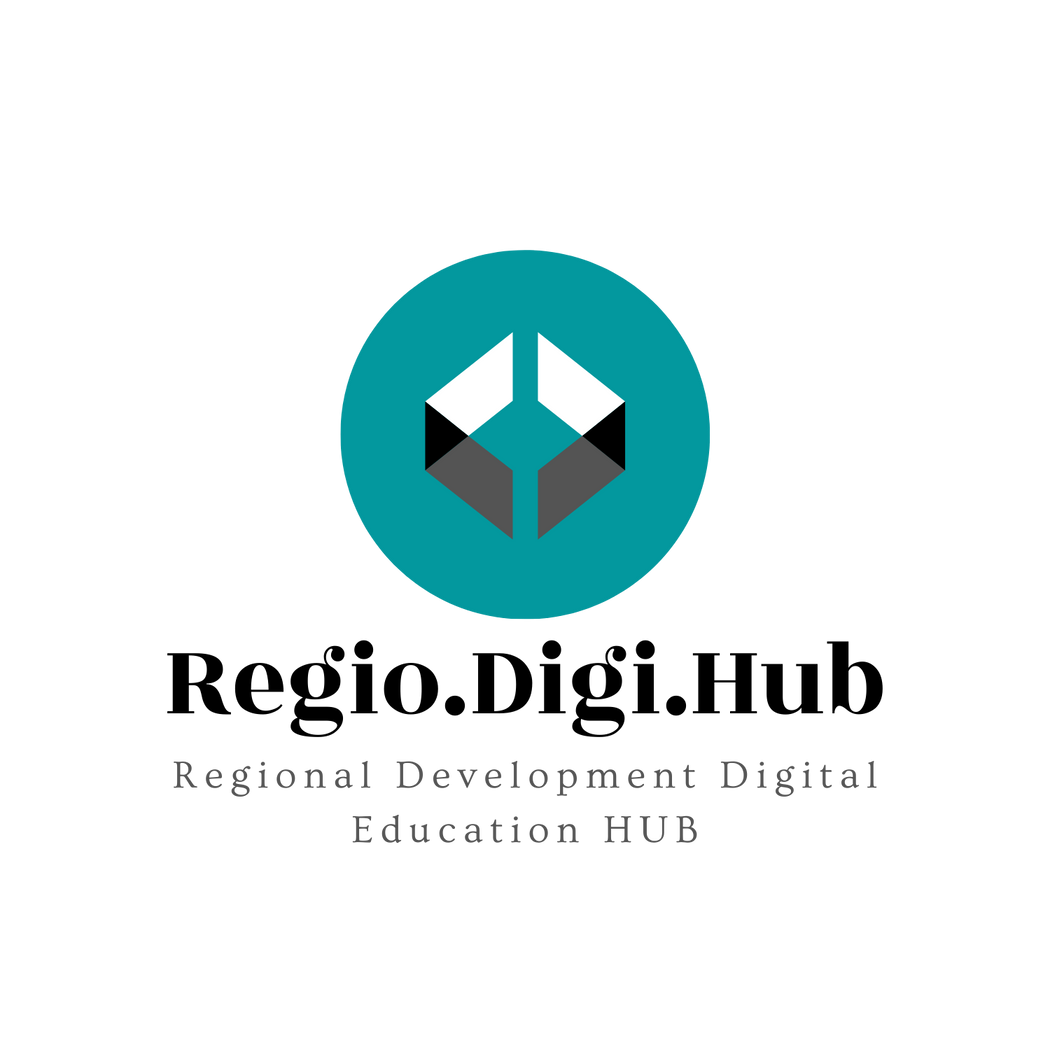 Още един пример за геймификацията
TimeHeroes е най-голямата платформа за доброволчество в България. Тя съчетава доброволци с каузи, които имат нужда от подкрепа. Можете да намерите всички доброволчески каузи на едно място. Платформата е с висока степен на геймификация, като включва значки, точки и други, което стимулира потребителите да допринесат за значими каузи. Това е отличен пример за използване на технологията за по-висока цел.

Как работи?
Точки и значки се натрупват според правила с елемент на изненада. Няма да е напразно да подкрепите много мисии, да качвате снимки и истории за това как са преминали (след всяка мисия получавате имейл), да поканите приятели да споделят талантите си на сайта и други. Като истински герой.
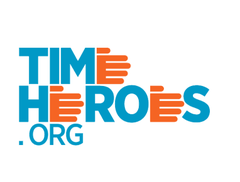 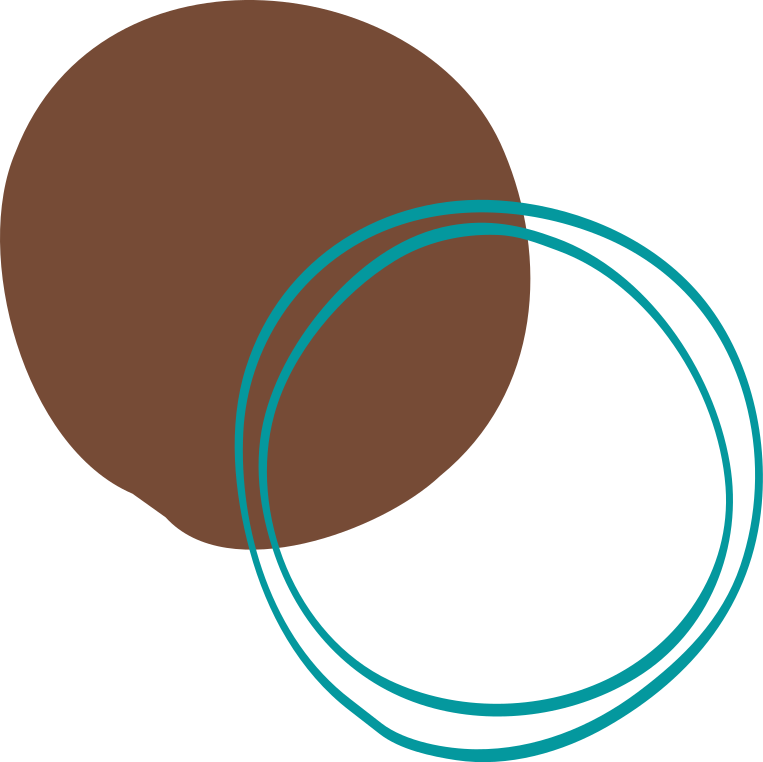 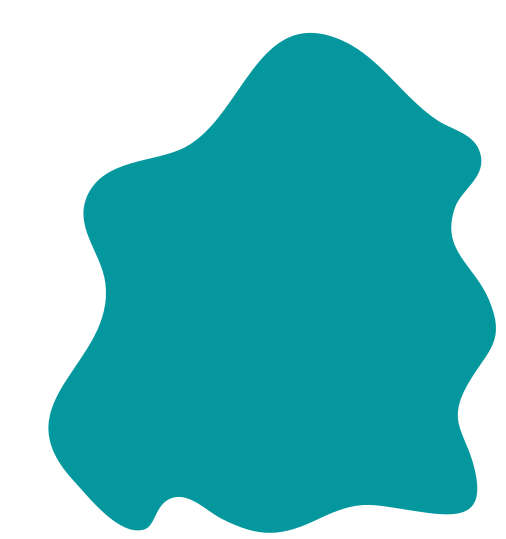 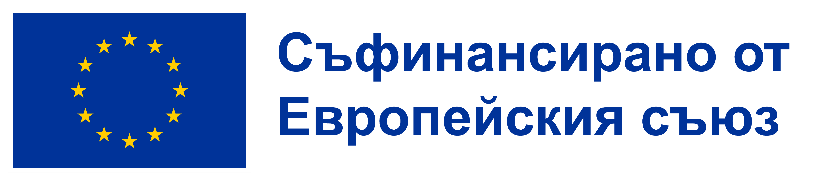 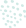 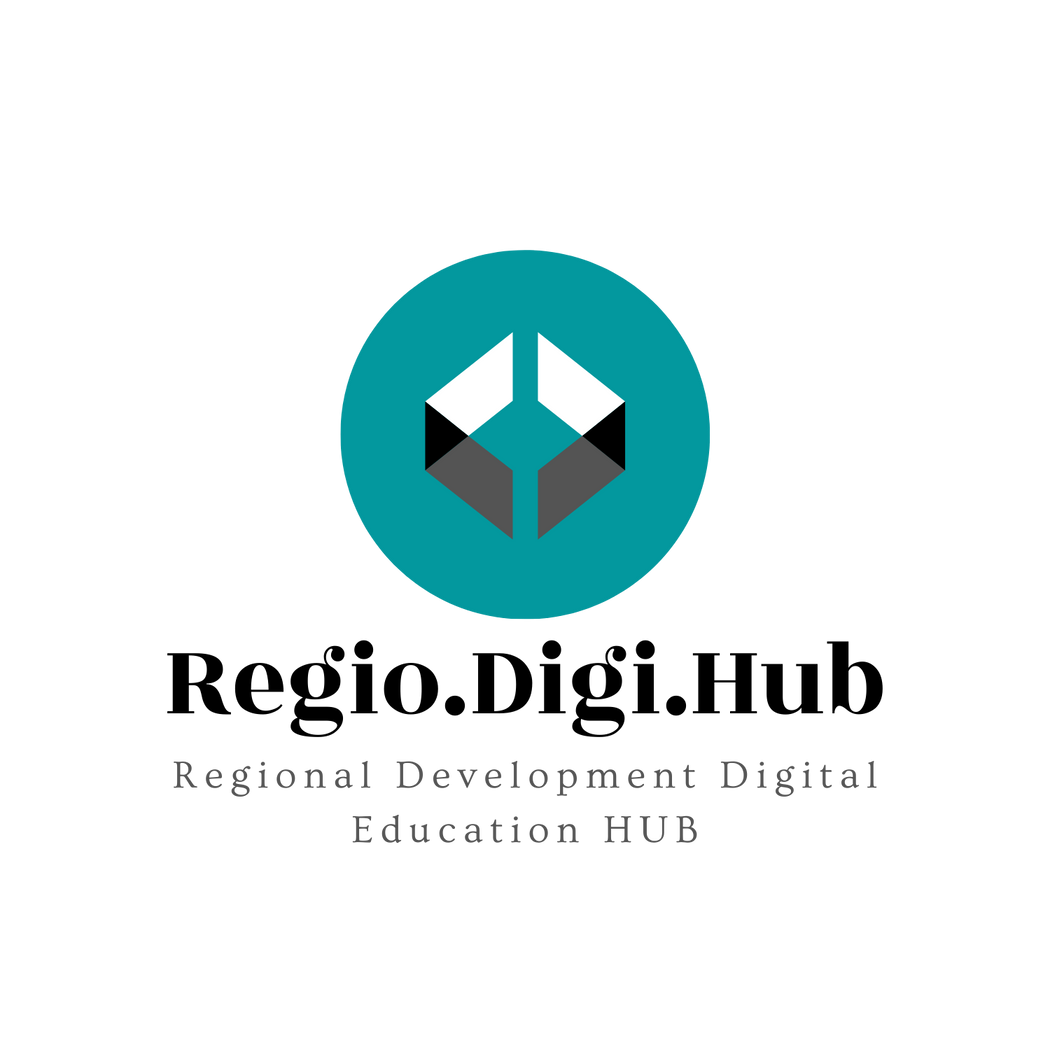 Обобщение
Дигитална грамотност се отнася до способността да се възприемат цифровите медии. Това се постига чрез смислени и устойчиви модели на потребление и набиране на информация, които увеличават потенциала на индивида да допринесе за автентична общност. Това включва способността да се анализира, приоритизира и действа спрямо безбройните дигитални медии с които се сблъскват гражданите на 21 век всеки ден.

Дигиталната грамотност е все по-важен фактор в образованието още от ранна възраст. В образованието учениците трябва да развиват специфични умения за цифрова грамотност като четат и взаимодействат с онлайн съдържание, което може да съдържа вградени ресурси като хипервръзки, аудио клипове, графики или диаграми, които изискват от учениците да вземат решения. Днес на учениците се налага да отидат още една крачка напред, като създават, сътрудничат и споделят цифрово съдържание и да го правят по отговорен начин. Поради тези причини преподавателите трябва да разбират важността на уменията за дигитална грамотност за учениците и да ги преподават в класната стая.
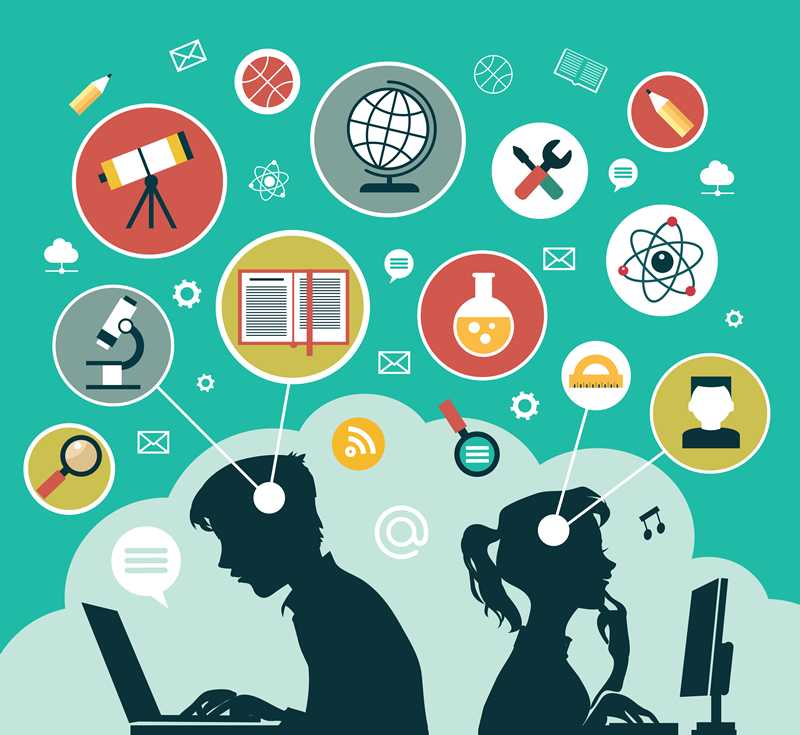 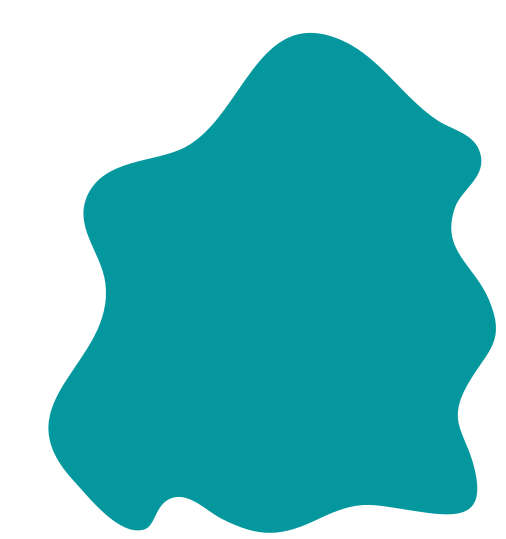 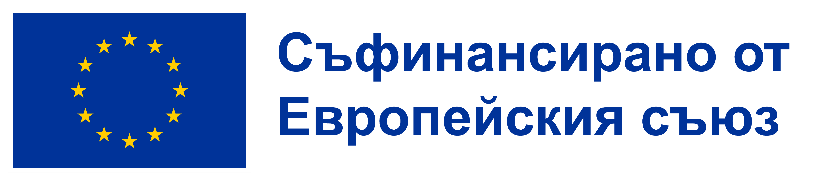 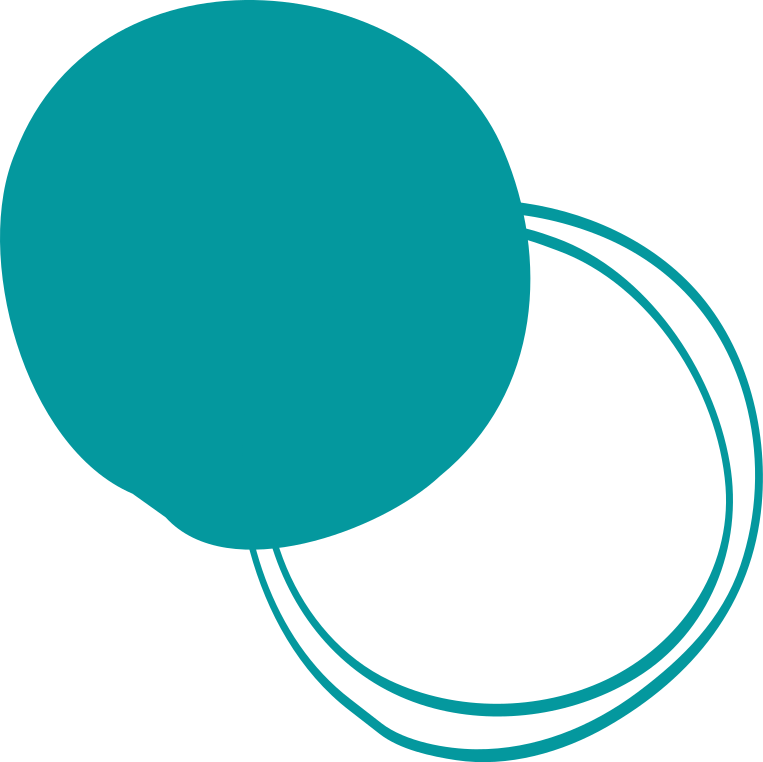 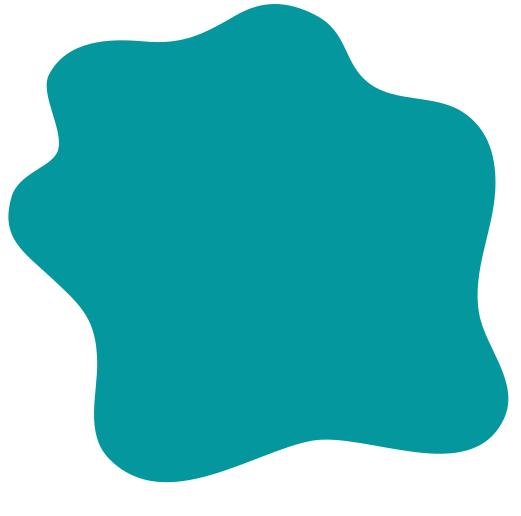 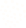 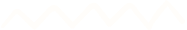 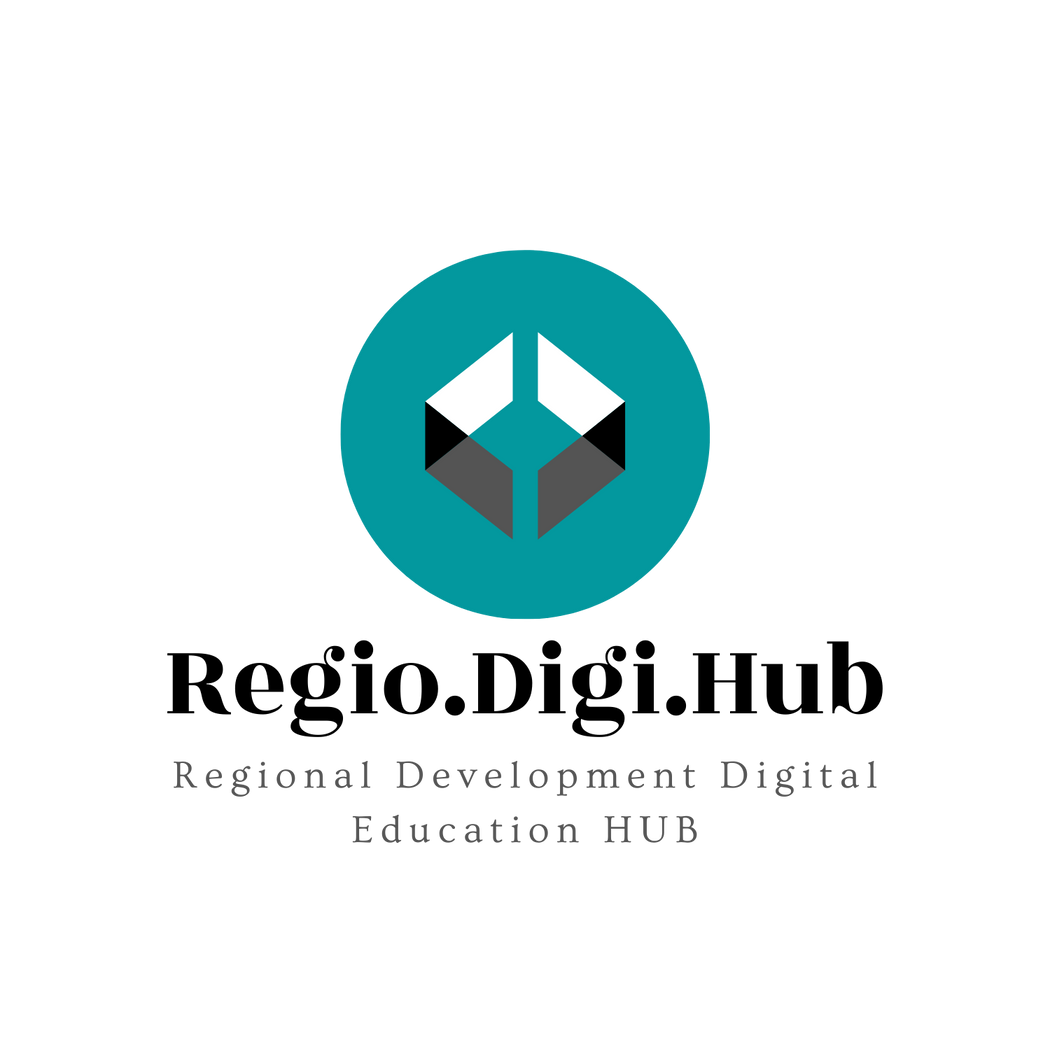 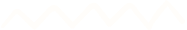 Изкуствен интелект
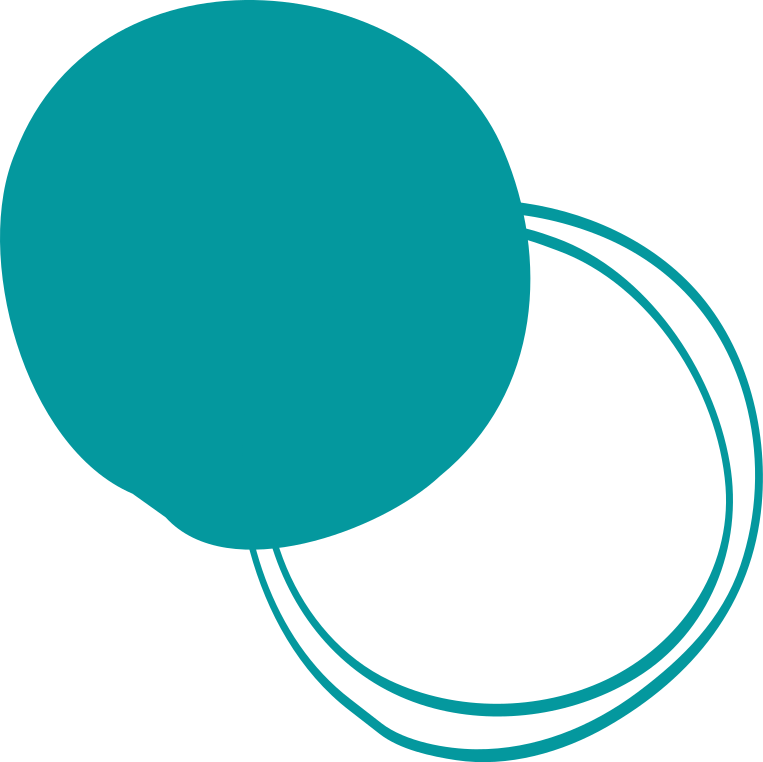 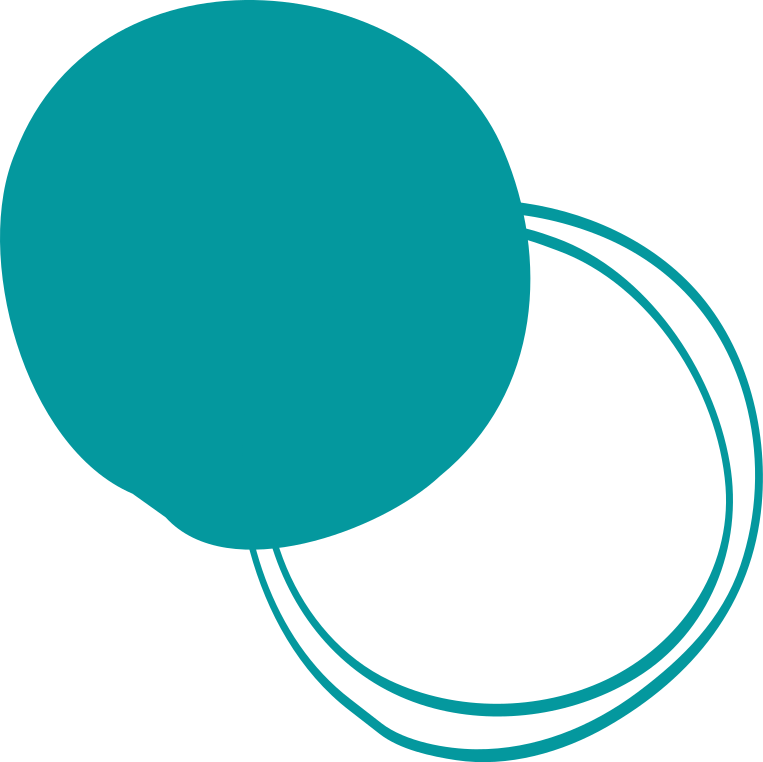 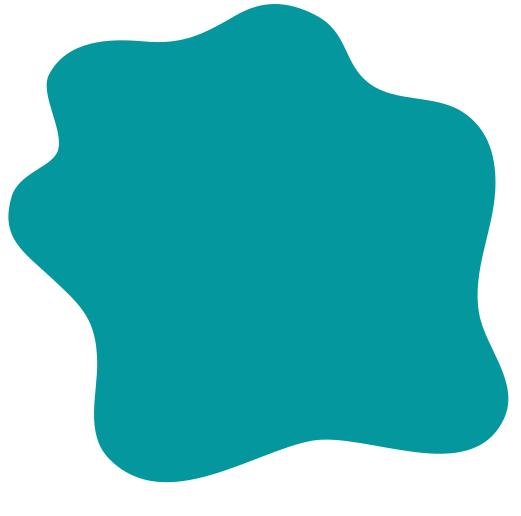 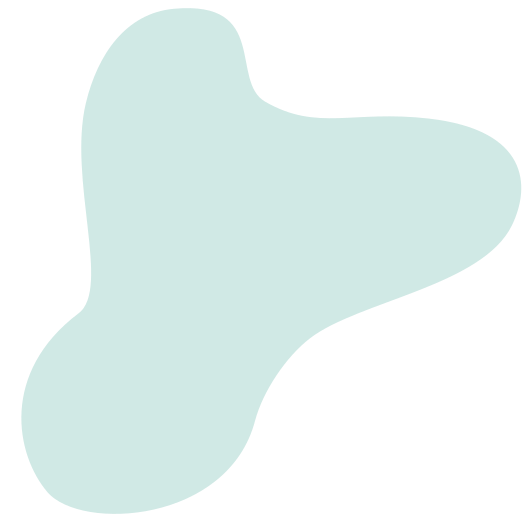 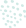 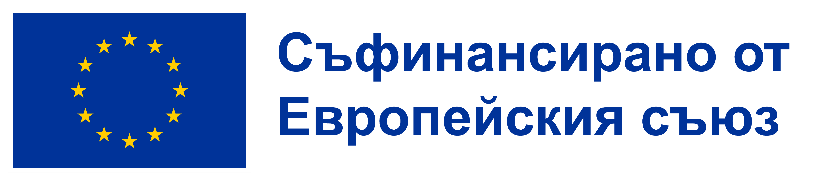 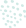 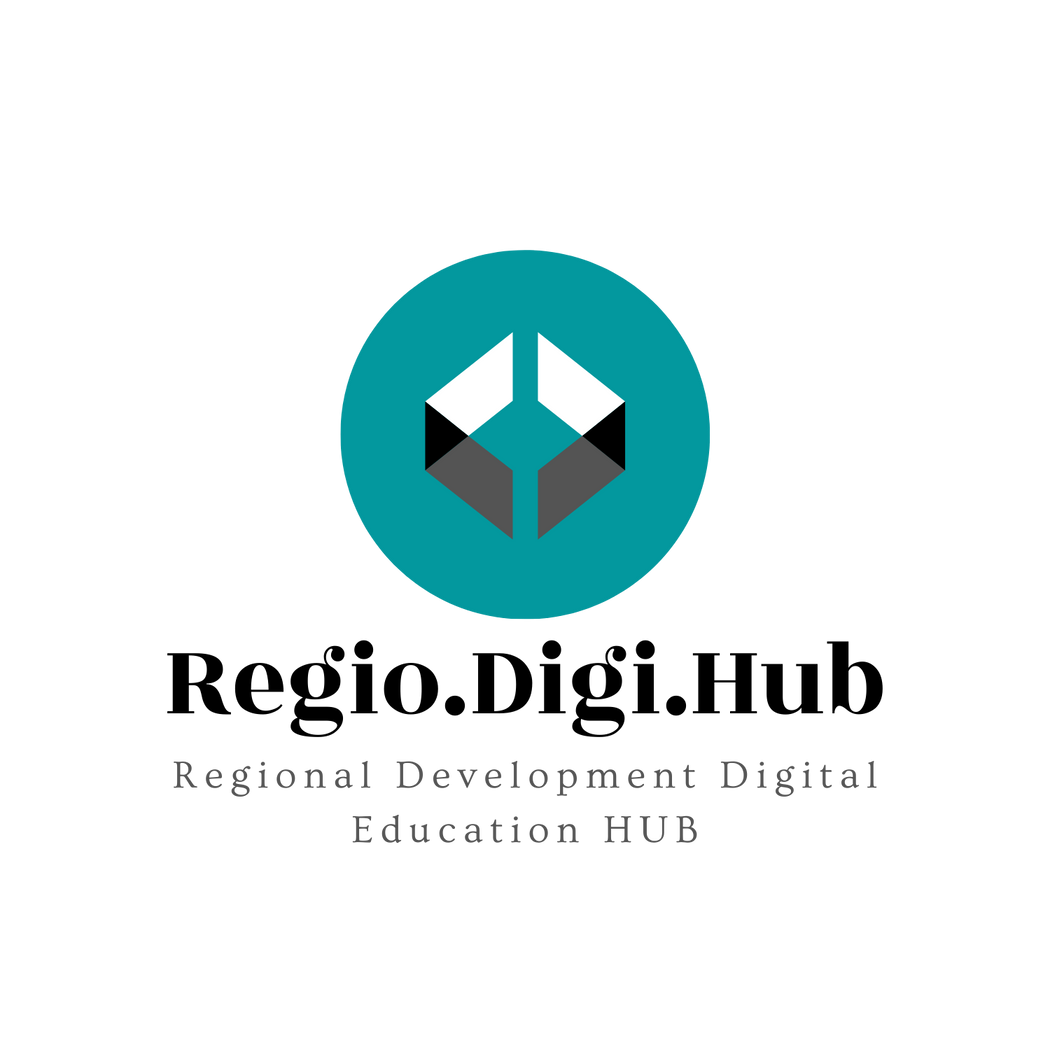 Какво е изкуственият интелект?
Изкуственият интелект използва компютри и машини, за да имитира способностите за решаване на проблеми и вземане на решения на човешкия мозък.

Кои са основните видове изкуствен интелект?
Изкуственият интелект (AI) е симулация на процесите на човешки интелект от машини, особено от компютърни системи. Конкретни приложения на AI включват експертни системи, обработка на естествен език, разпознаване на речта и машинно зрение.
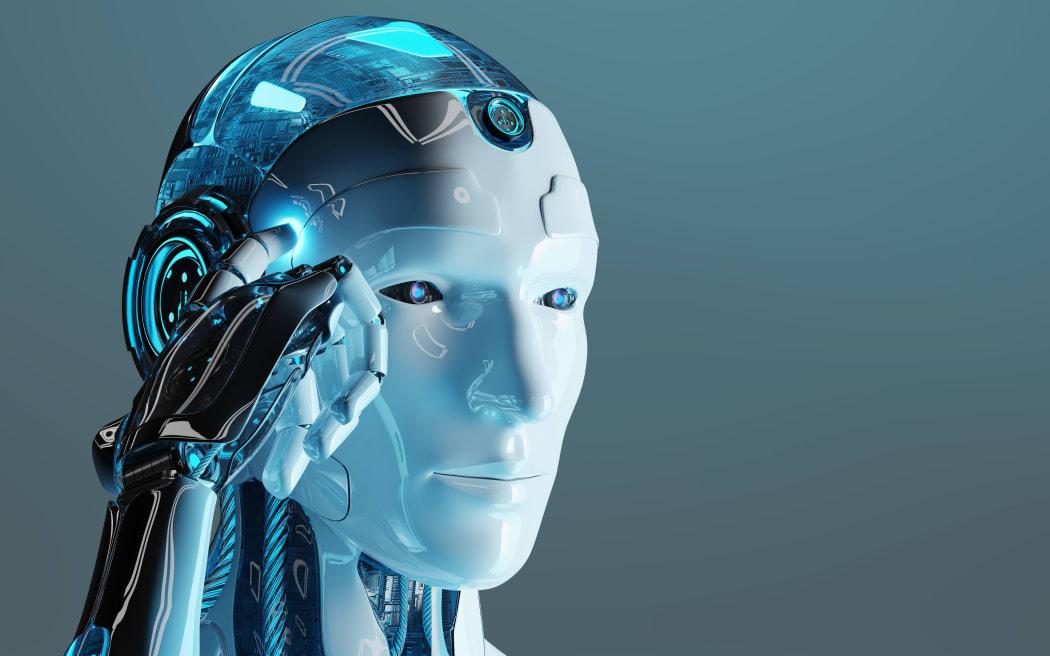 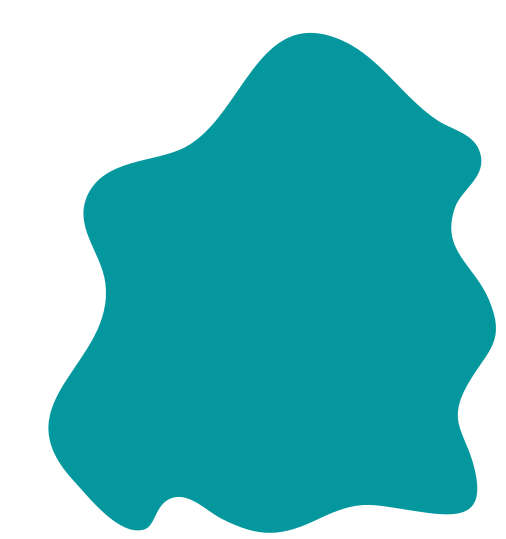 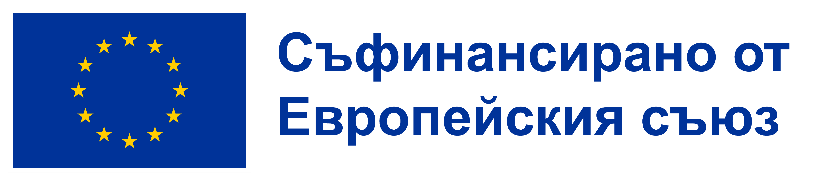 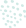 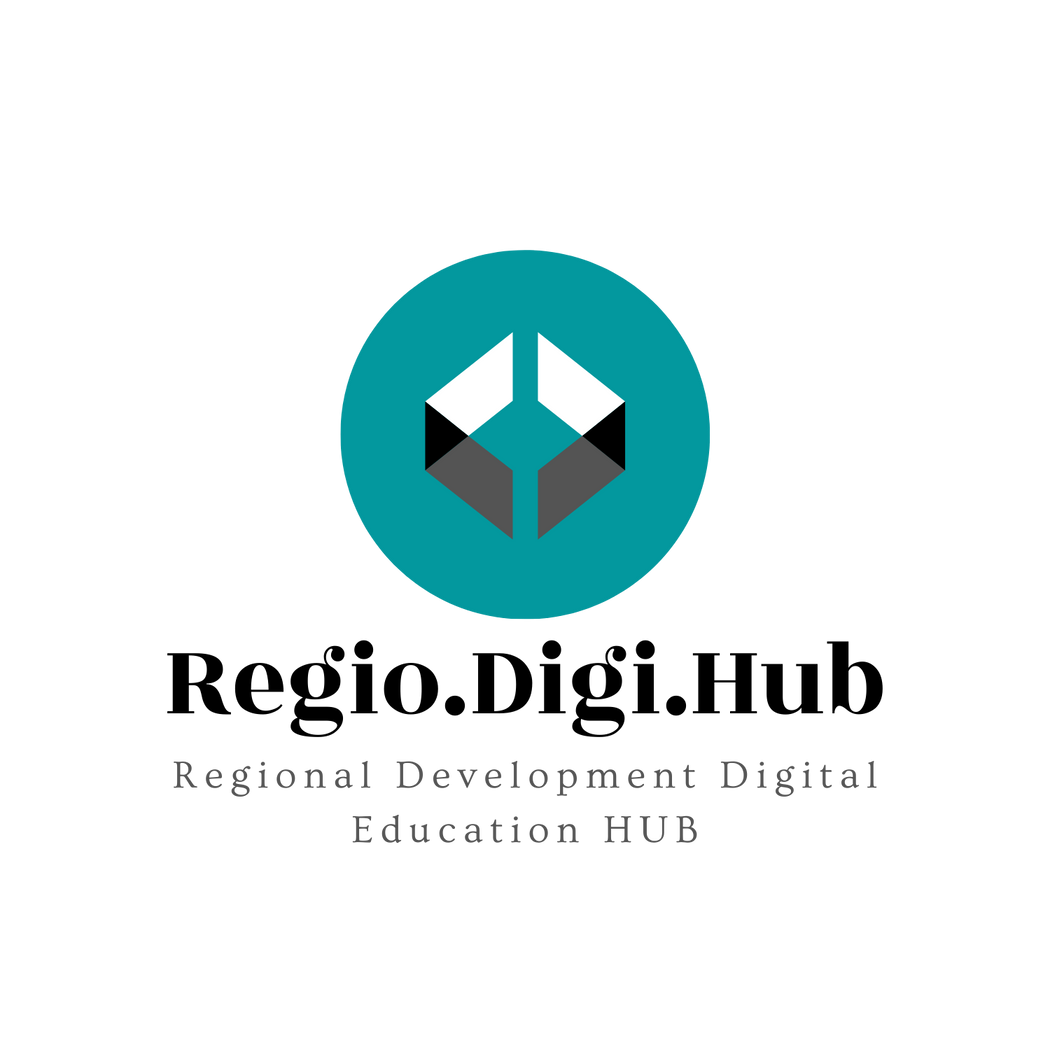 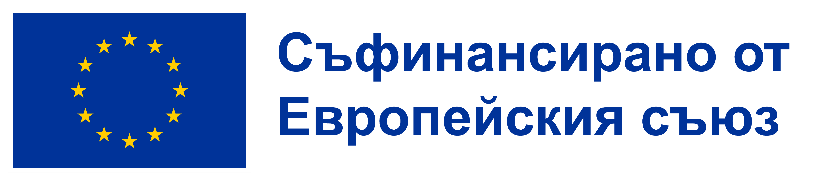 Видове изкуствен интелект
1. Чисто реактивни
Тези машини нямат никаква памет или данни с които да работят и се специализират само в една област на работа. Например, в шахматна игра, машината наблюдава ходовете и прави най-доброто възможно решение, за да победи.

2. С ограничена памет
Тези машини събират предишни данни и продължават да ги добавят към паметта си. Те разполагат с достатъчно памет или опит, за да вземат правилни решения, но паметта е минимална. Например, тази машина може да предложи ресторант въз основа на събраните данни за местоположението.
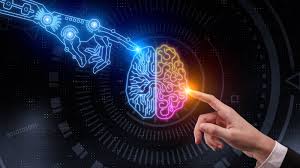 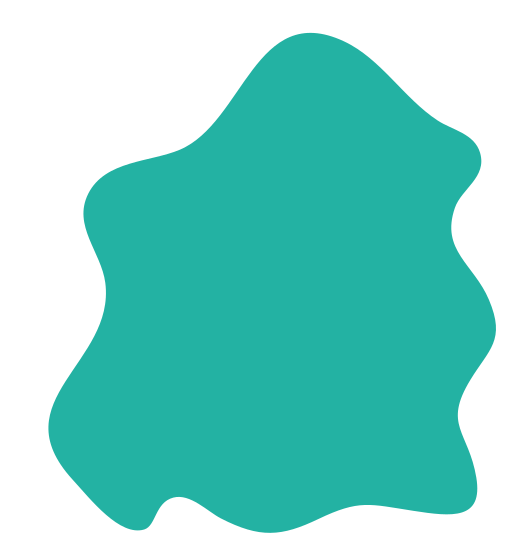 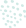 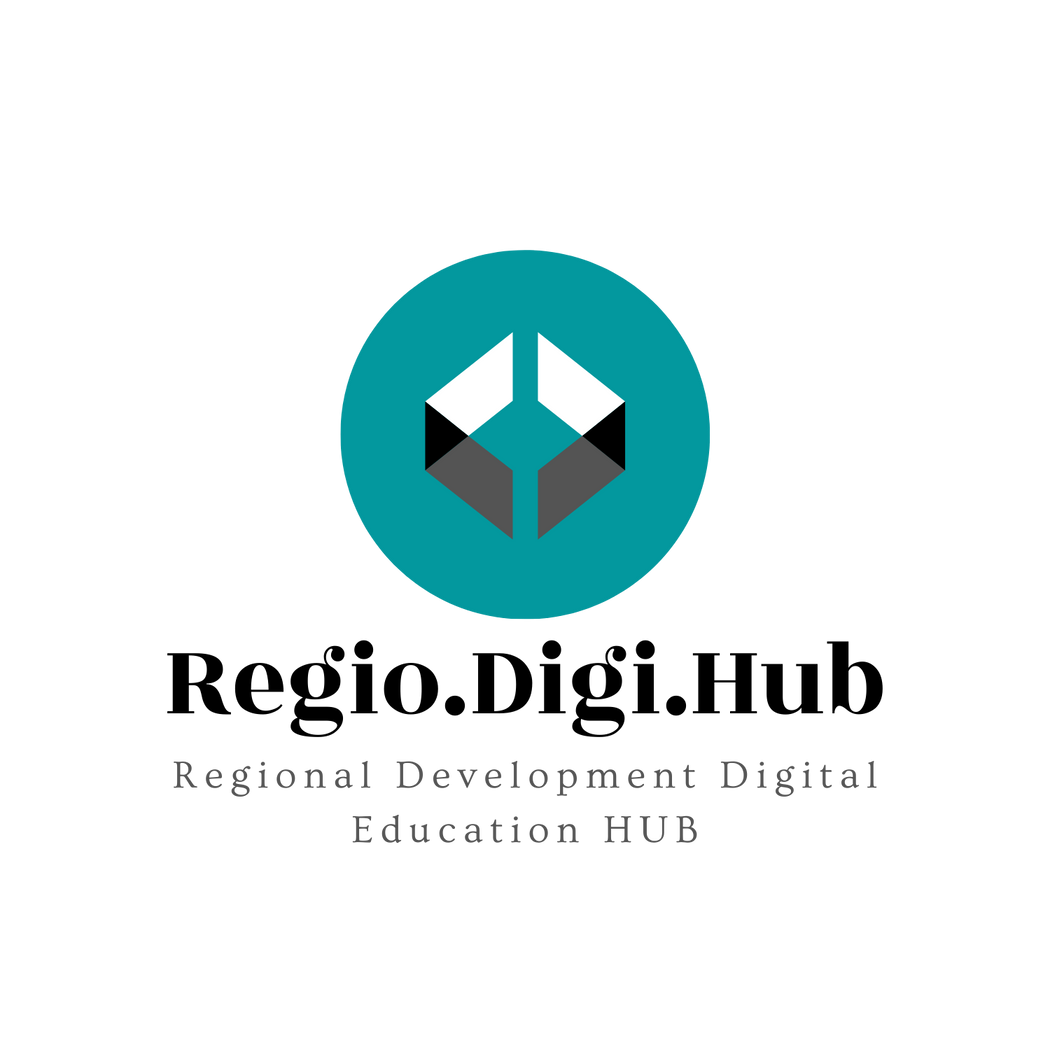 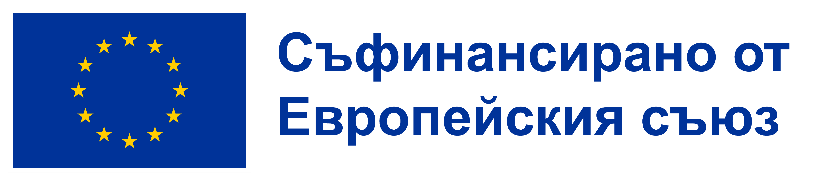 Видове изкуствен интелект
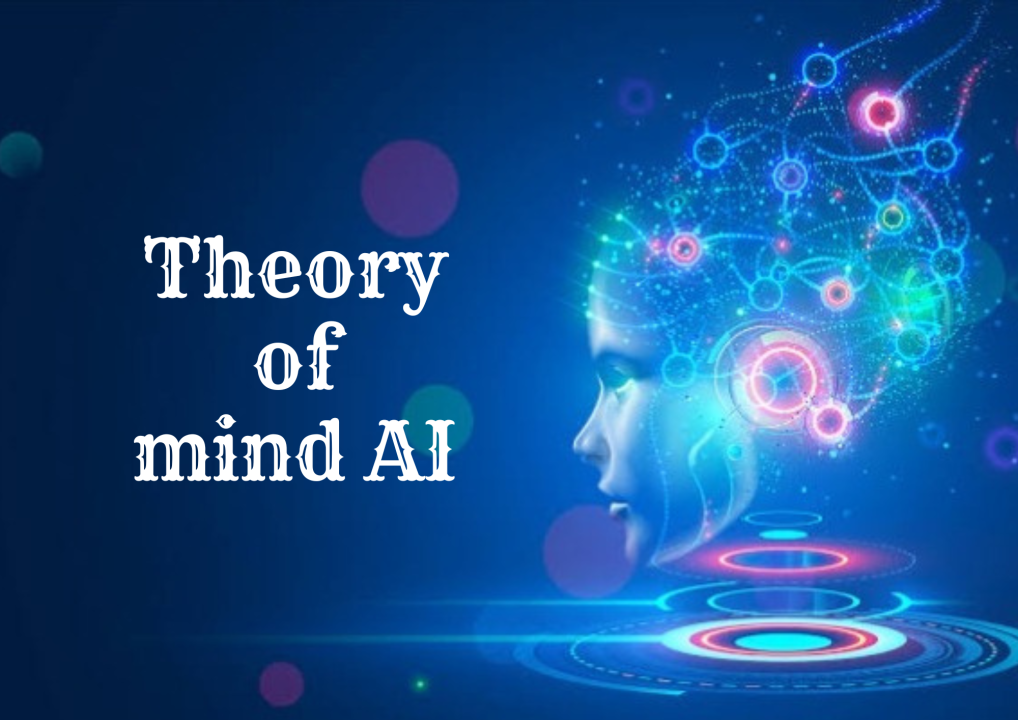 3. Теория на ума
Този вид изкуствен интелект може да разбира мислите и емоциите, както и да взаимодейства социално. Все още обаче предстои да бъде създадена машина, базирана на този тип. 

4. Самосъзнаващ се
Самосъзнаващите се машини са бъдещото поколение на тези нови технологии. Те ще бъдат интелигентни, чувстващи и съзнателни.
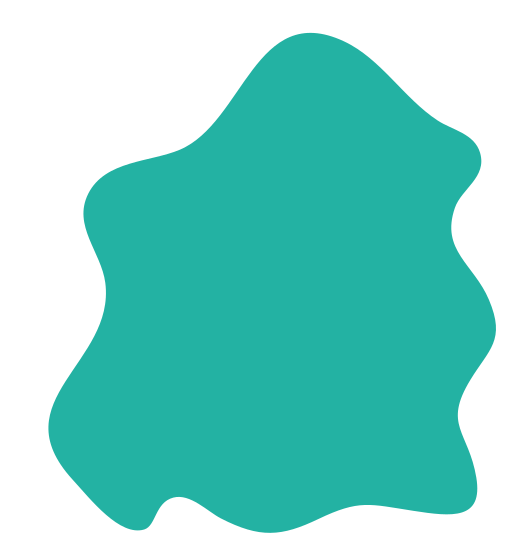 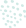 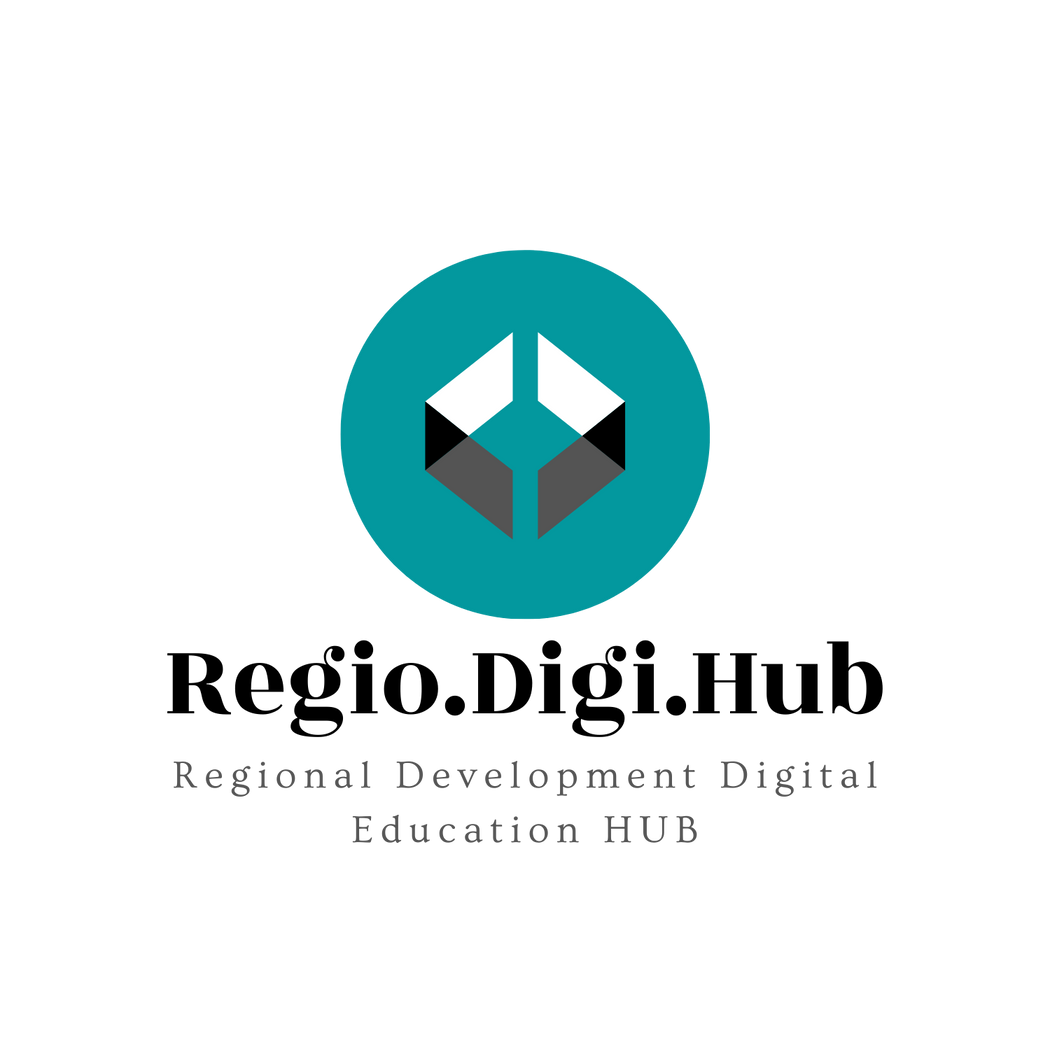 Как работи изкуственият интелект?
Казано по-просто, системите с изкуствен интелект работят чрез съчетаване на големи, интелигентни, интерактивни алгоритми за обработка. Това съчетание позволява на изкуствения интелект да учи от модели и характеристики в анализираните данни. Всеки път, когато системата на изкуствения интелект извършва обработка на данни, тя тества и измерва своята ефективност и използва резултатите, за да развие допълнителна експертиза.
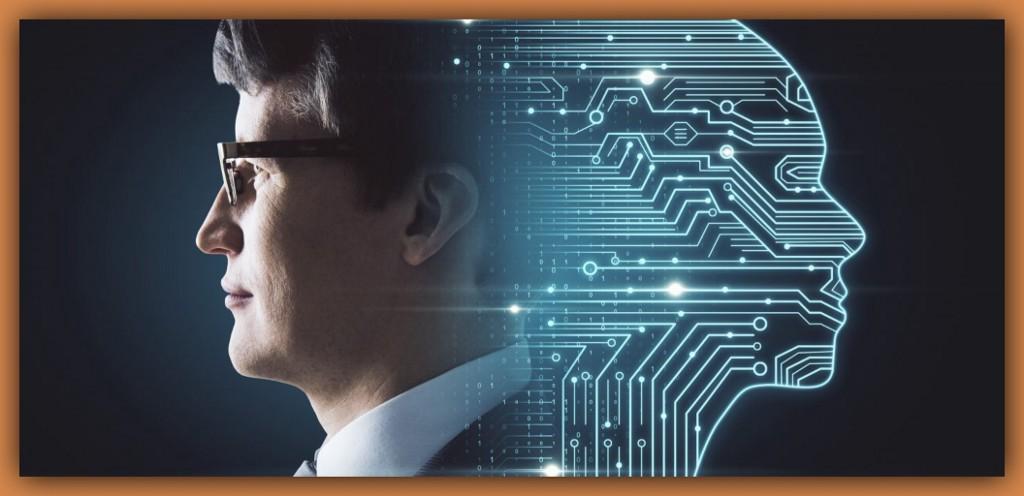 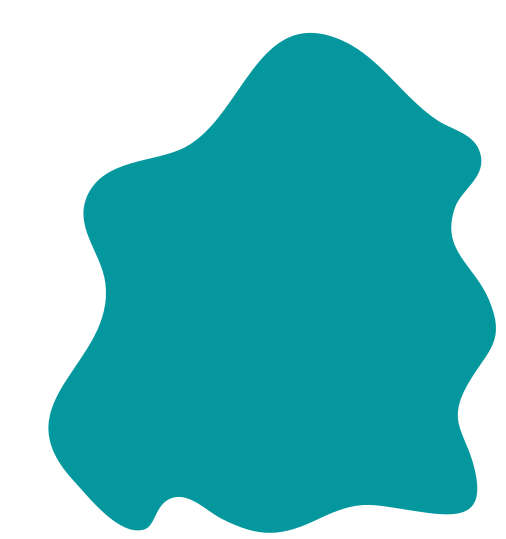 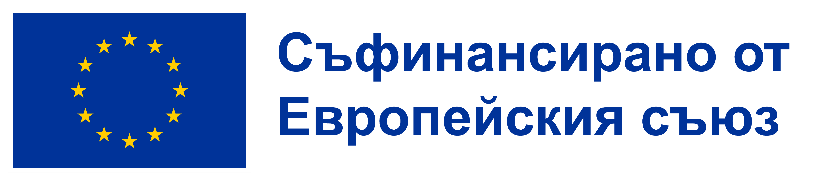 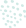 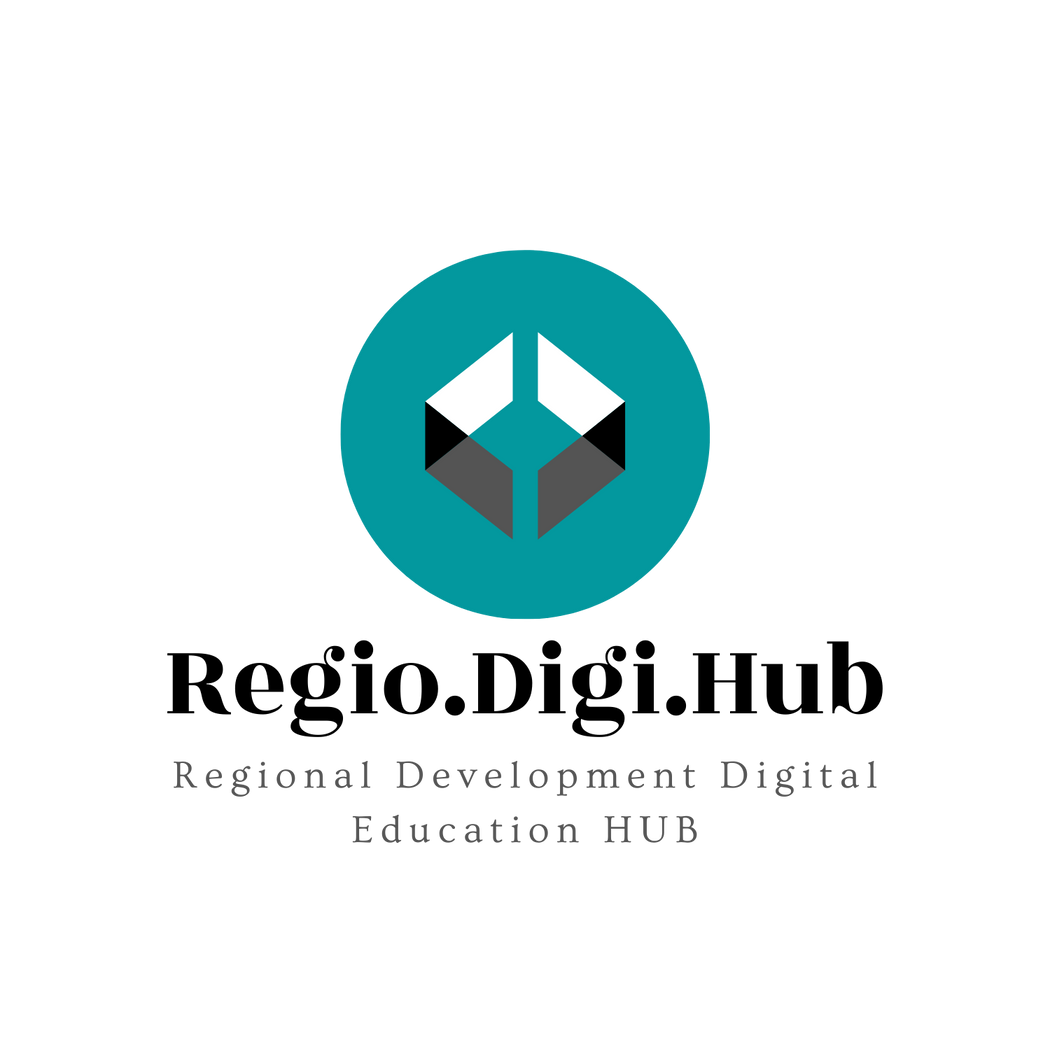 Как се използва изкуствения интелект в днешно време?
Изкуственият интелект (AI) се използва в днешно време по много начини. Първо, в професионалния живот той се превърна в безценен инструмент за маркетолози, анализатори, банкери, инженери и други. В личния ни живот AI подобряв виртуалните асистенти, които хората имат у дома, променя препоръките, които получаваме при онлайн пазаруване или слушане на музика, и още много други.
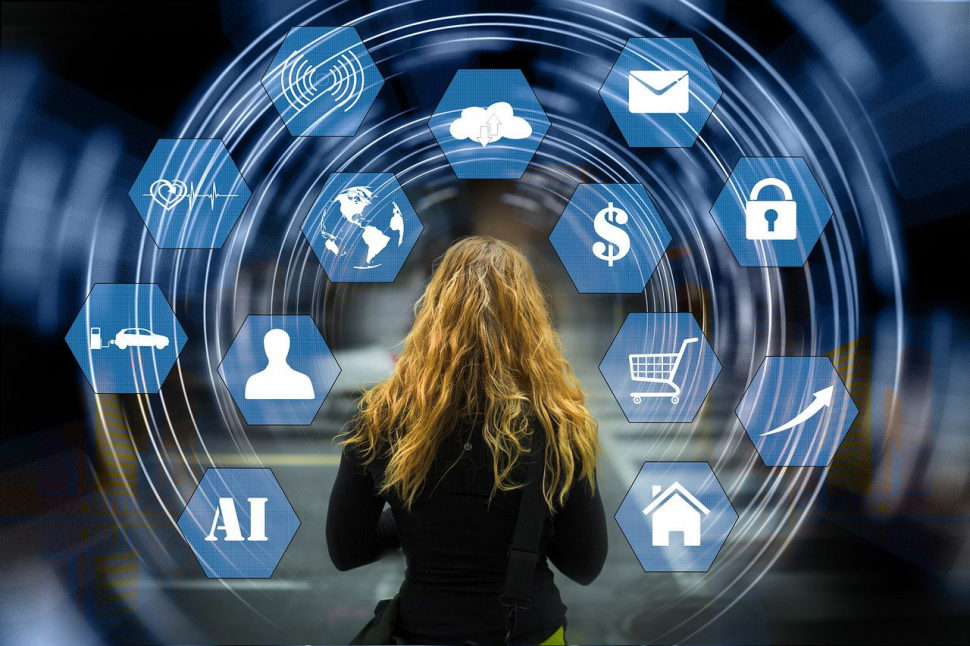 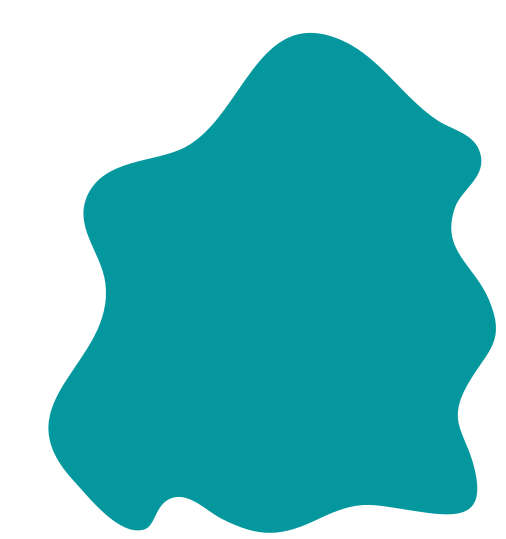 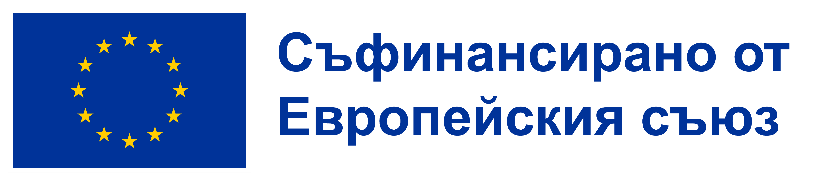 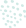 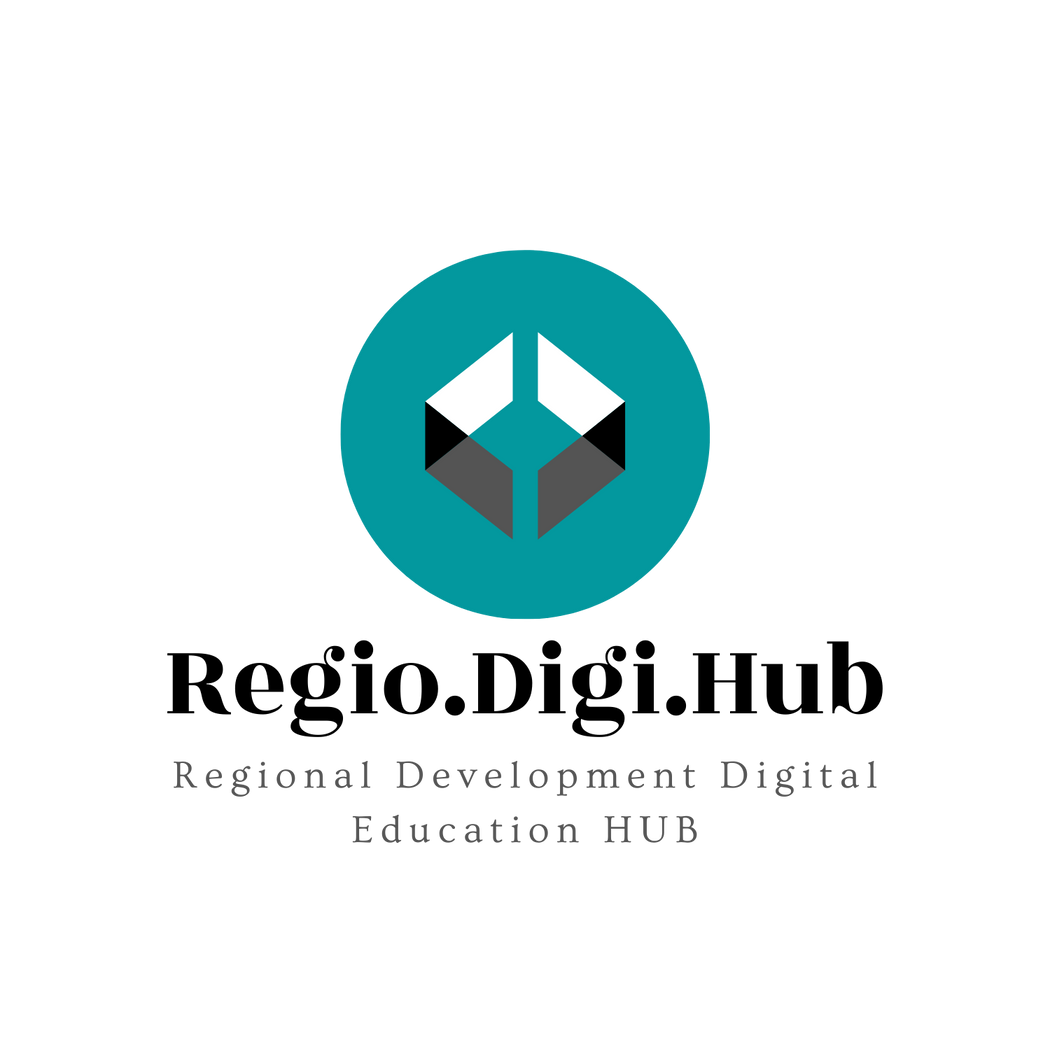 Какво е машинно обучение?
Машинното обучение е най-известният вид изкуствен интелект. То се използва във всичко -  от автономни автомобили до софтуер за маркетинг. В основата си, то се свежда до обучение на компютри да се програмират да вземат решения или предприемат действия въз основа на наличните им познания. Няколко приложения за използване на изкуствения интелект в ежедневния живот използват машинно обучение, като например интелигентни термостати Nest и приложения за транспорт като Uber.
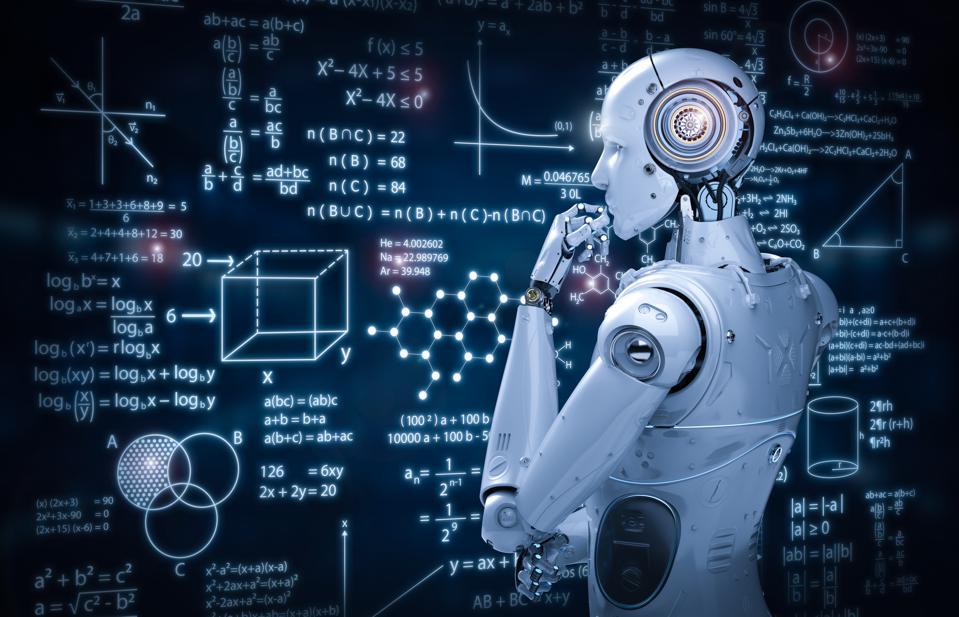 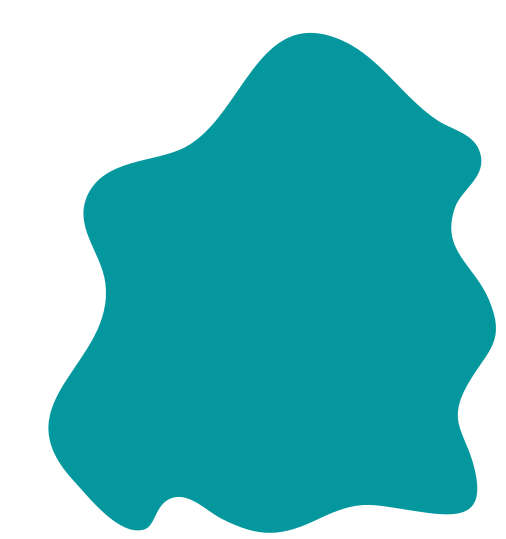 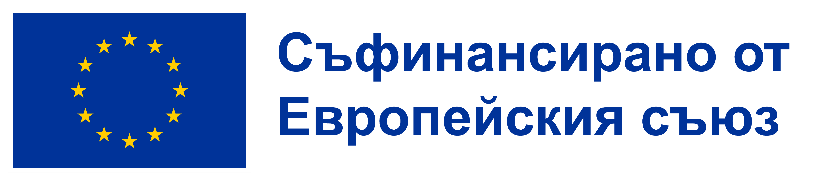 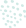 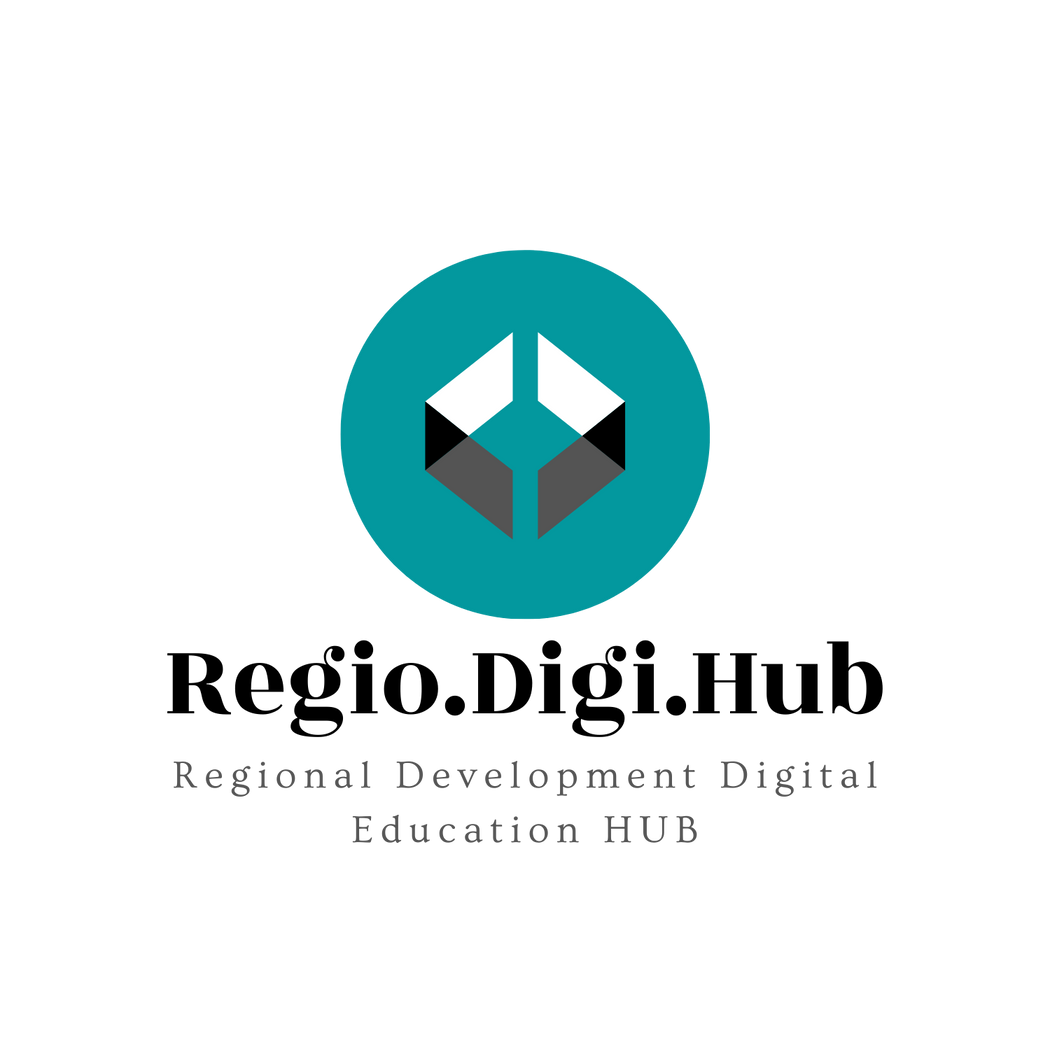 Какво променя изкуственият интелект?
Изкуственият интелект (AI) променя бизнеса така, както го познаваме, но това, за което много хора не осъзнават - или поне не мислят за това - е как AI оказва влияние и върху нашия живот извън офиса.

Експертите гледат на изкуствения интелект като на фактор на производството, който има потенциал да въведе нови източници на растеж и да промени начина по който се извършва работата в различни индустрии. Например, според статия на PWC до 2035 година AI може да допринесе с 15.7 трилиона долара за световната икономика. Китай и Съединените щати са водещите държави, които ще се възползват най-много от предстоящия бум на изкуствения интелект, като поемат около 70% от глобалното въздействие.

След това разглеждаме някои примери за изкуствен интелект в ежедневния живот, за да можем да видим как технологията оказва влияние върху нашия личен свят всеки ден.
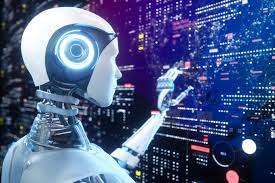 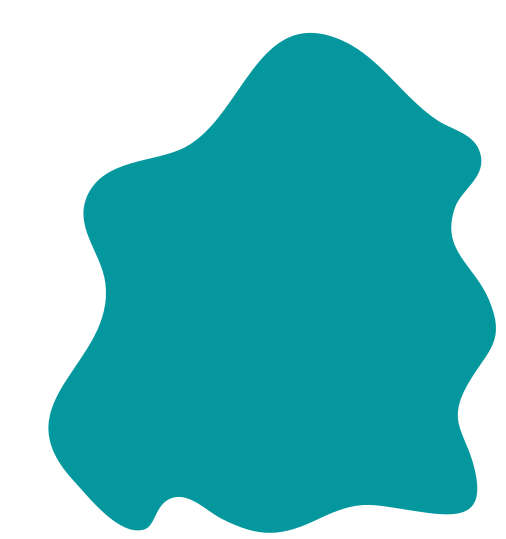 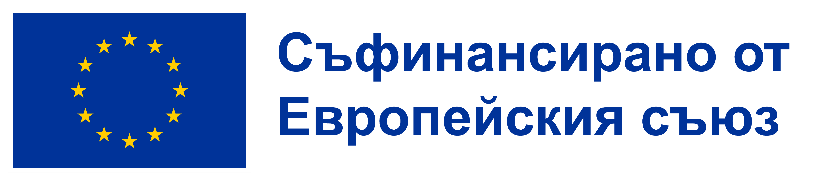 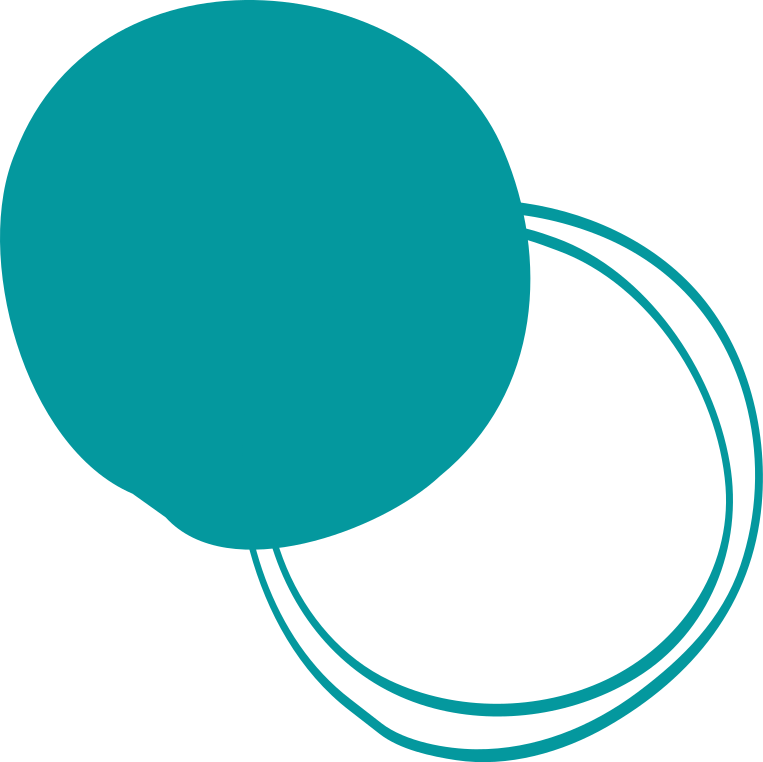 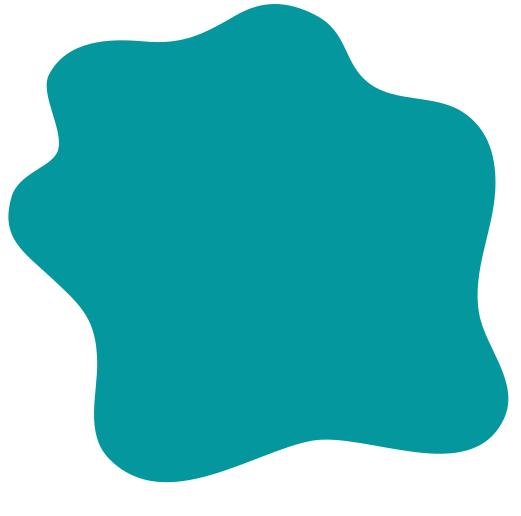 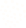 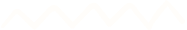 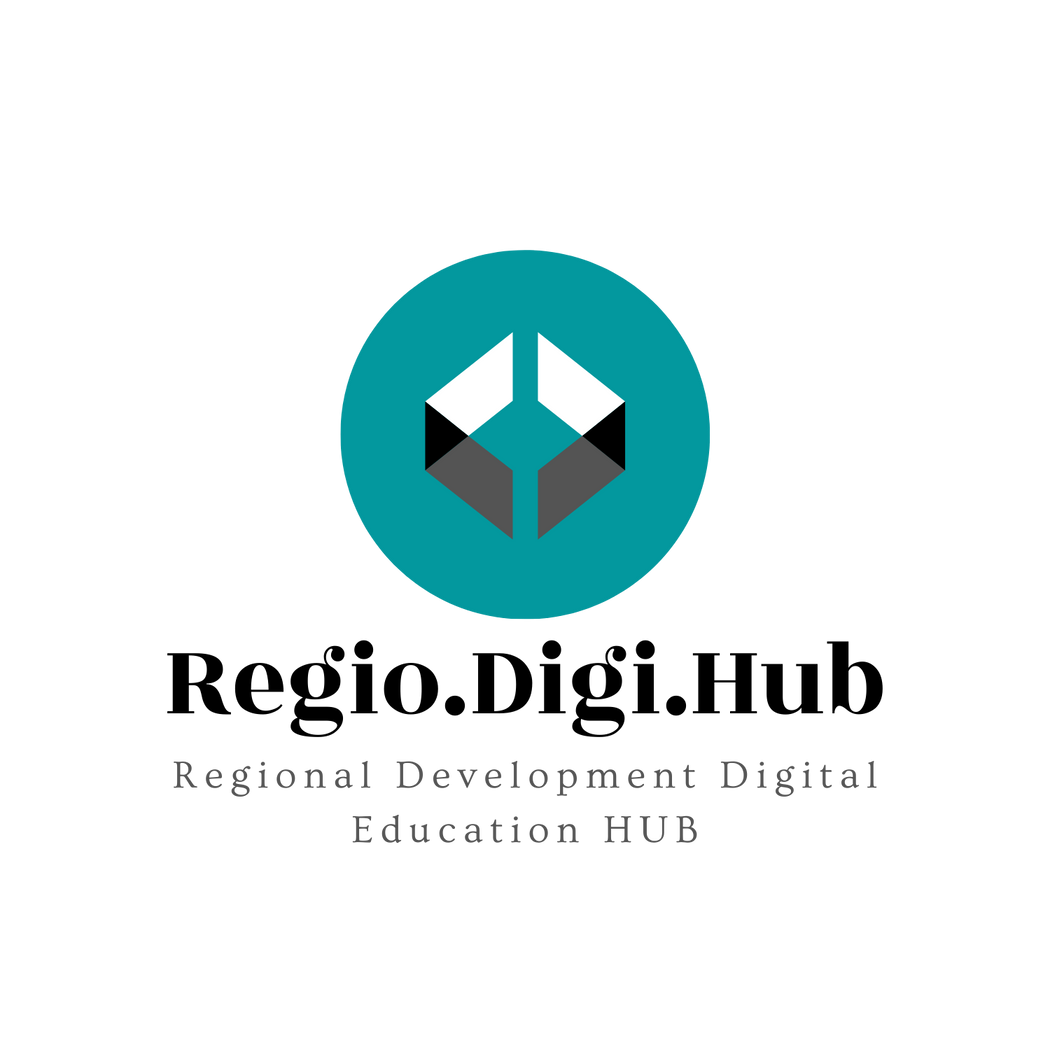 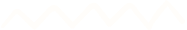 5 примери за AI в нашето ежедневие
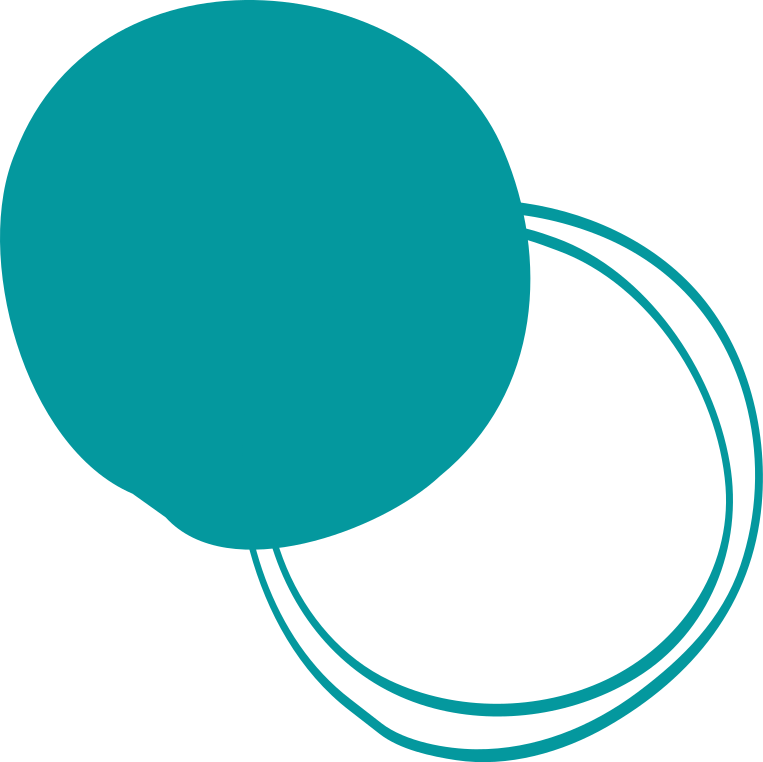 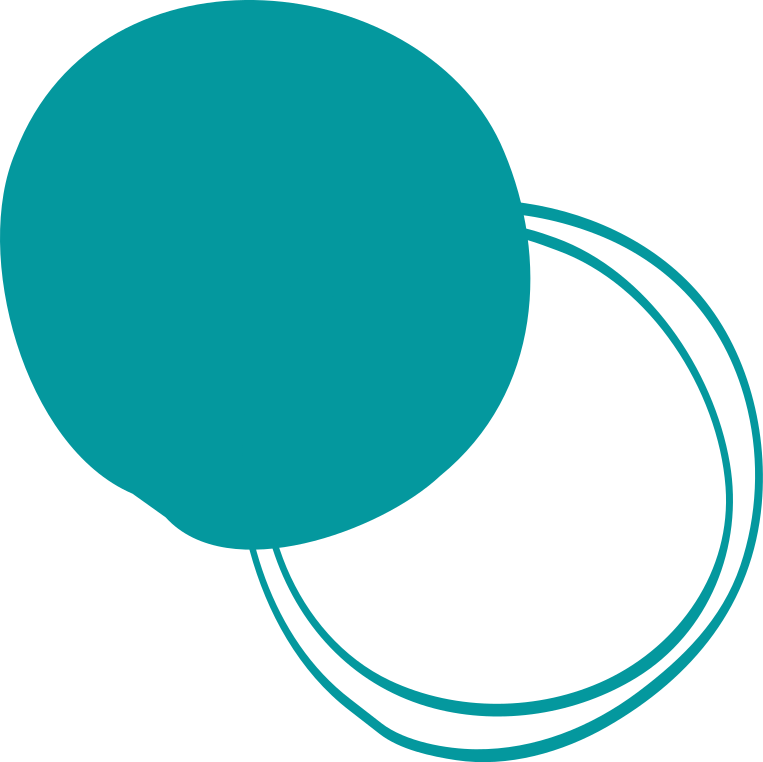 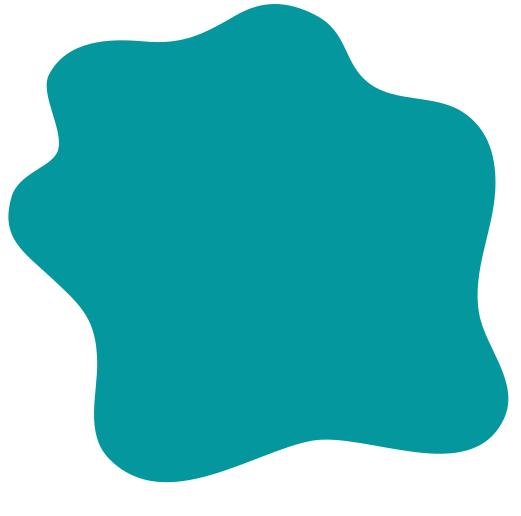 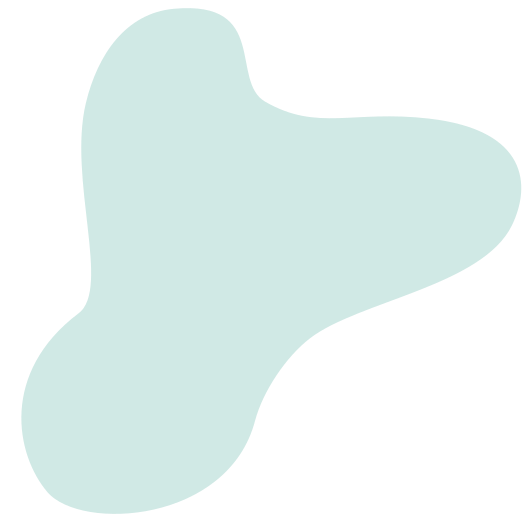 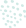 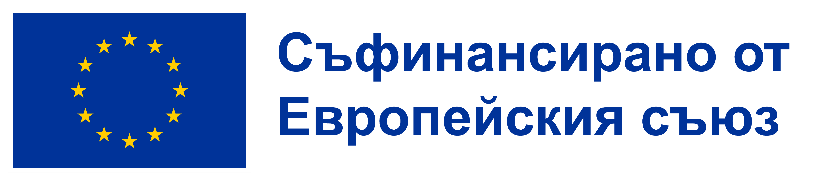 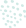 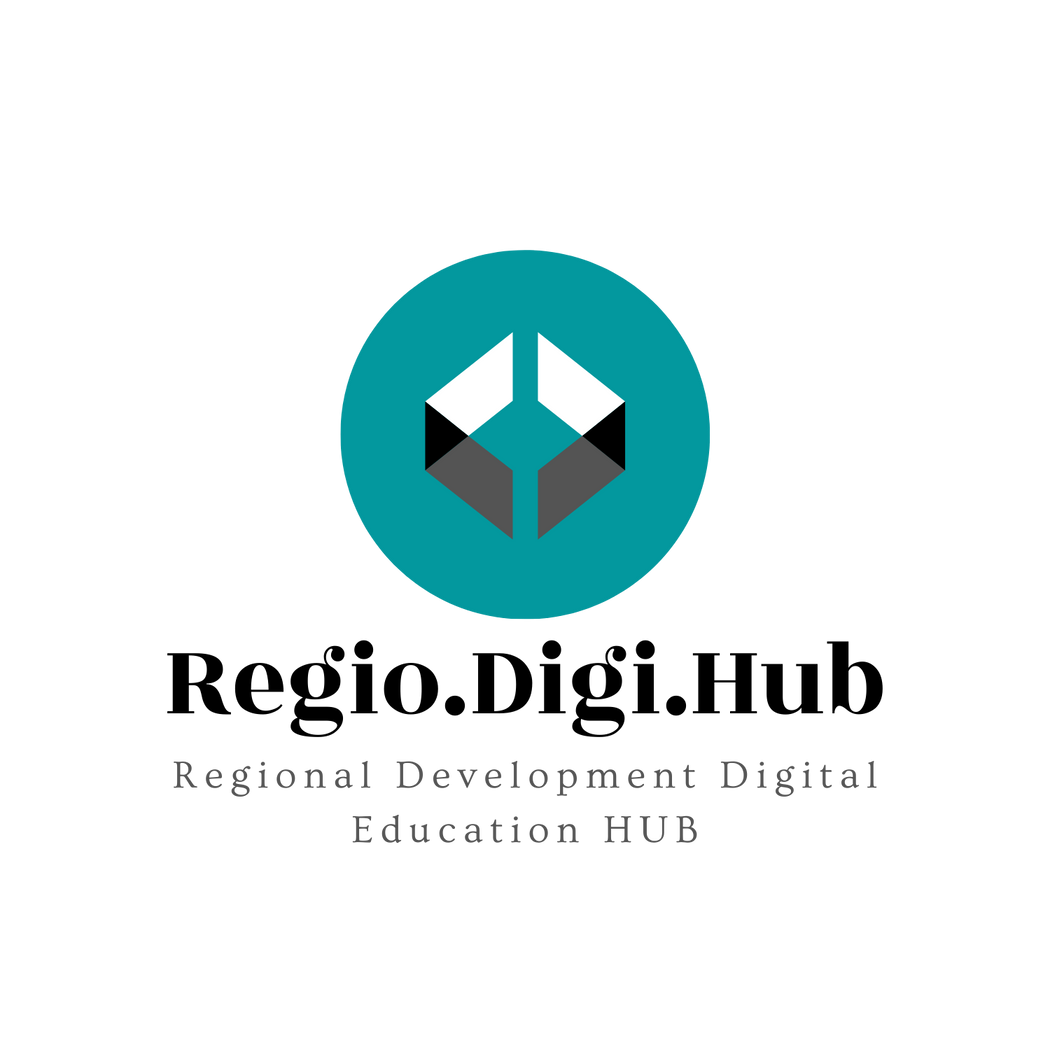 1. Автомобили с автономно управление и паркиране
Автомобилите с автономно управление и паркиране използват дълбоко обучение, подвид на изкуствения интелект, за да разпознават пространството около превозното средство. Технологичната компания Nvidia използва изкуствения интелект, за да предостави на автомобилите "силата да виждат, мислят и учат, така че да могат да се ориентират в почти безкраен набор от възможни сценарии за шофиране", обяснява Nvidia на своя уебсайт.
Технологията, захранвана от изкуствен интелект на компанията, вече се използва в автомобили, произведени от Toyota, Mercedes-Benz, Audi, Volvo и Tesla  и със сигурност ще революционизира начина по който хората шофират и ще позволи на автомобилите да се движат самостоятелно.
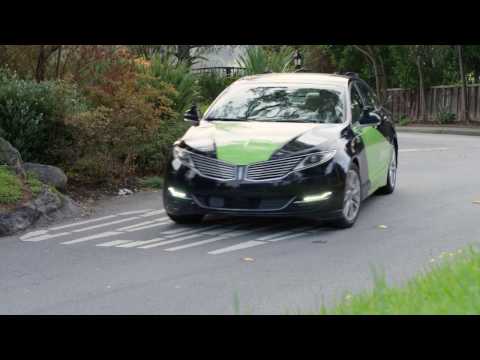 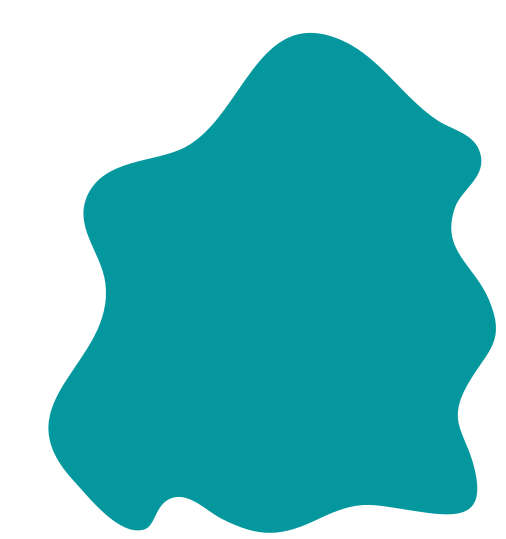 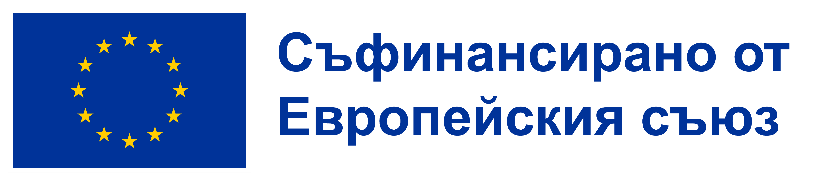 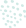 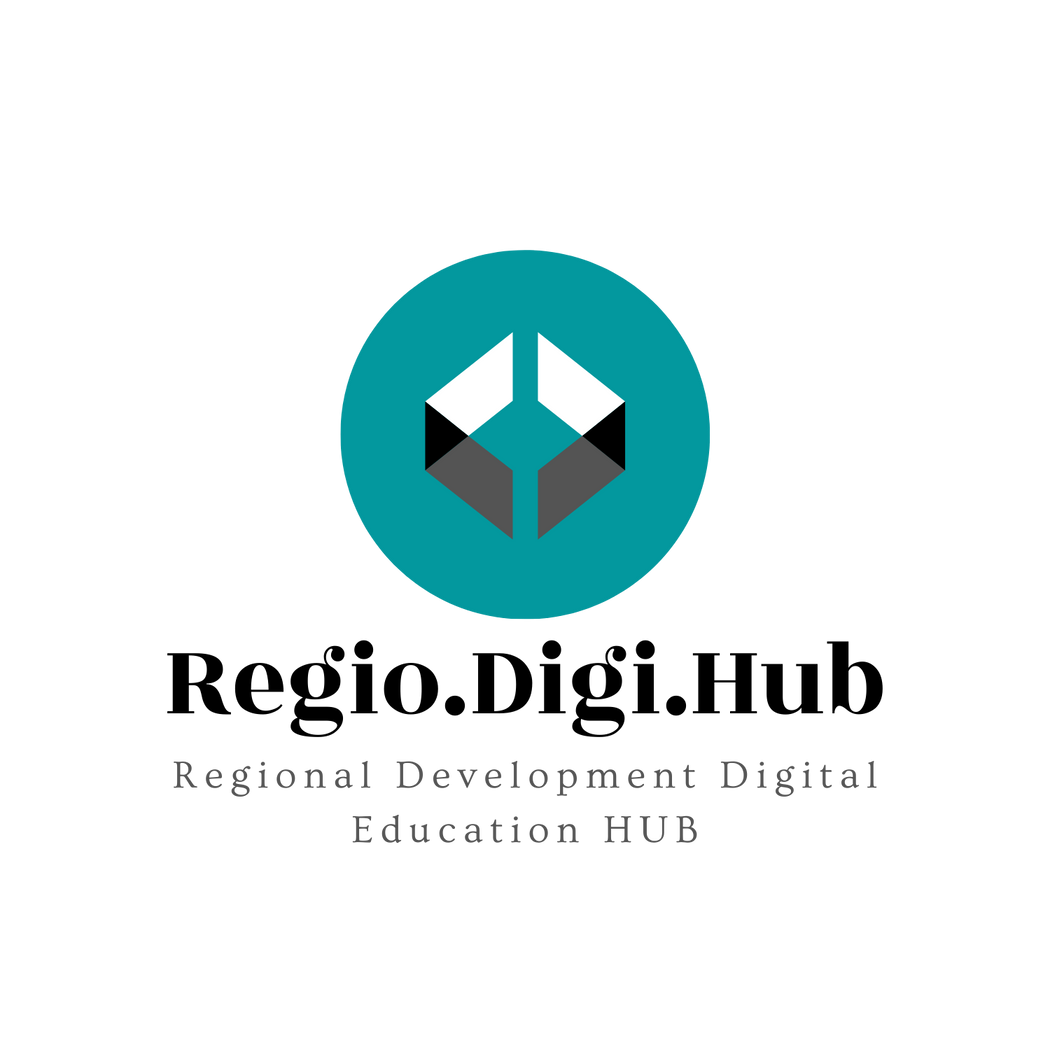 2. Дигитални асистенти
Siri на Apple, Google Now, Alexa на Amazon и Cortana на Microsoft са едни от основните примери за изкуствен интелект в ежедневния живот. Тези цифрови асистенти помагат на потребителите да изпълняват различни задачи - от проверка на графици и търсене на нещо в мрежата до изпращане на команди към други приложения.

Изкуственият интелект е важна част от начина по който работят тези приложения, защото те учат от всяка потребителска интеракция. Това им позволява да разпознават по-добре речовите модели и да предоставят на потребителите резултати, които са персонализирани спрямо техните предпочитания. Microsoft казва, че Cortana "непрекъснато учи за своя потребител" и че ще дойде време, когато ще предвижда нуждите му.
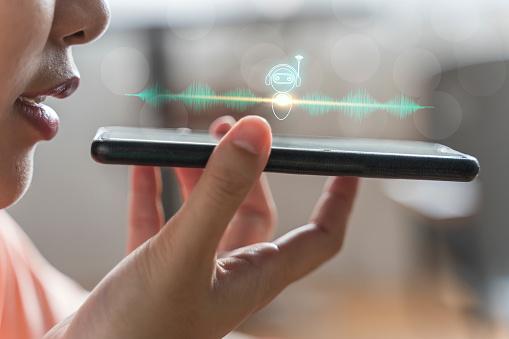 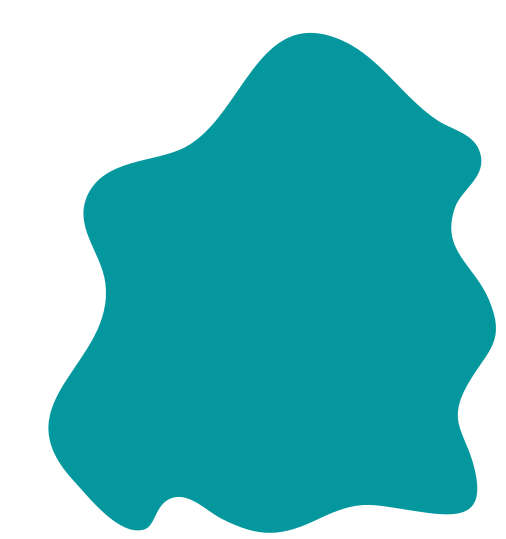 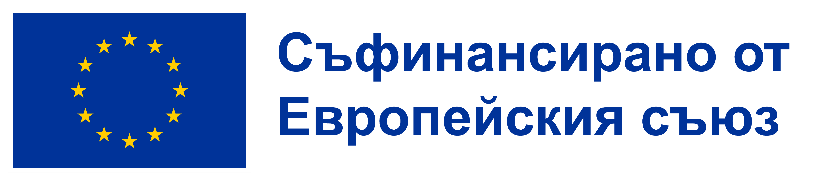 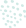 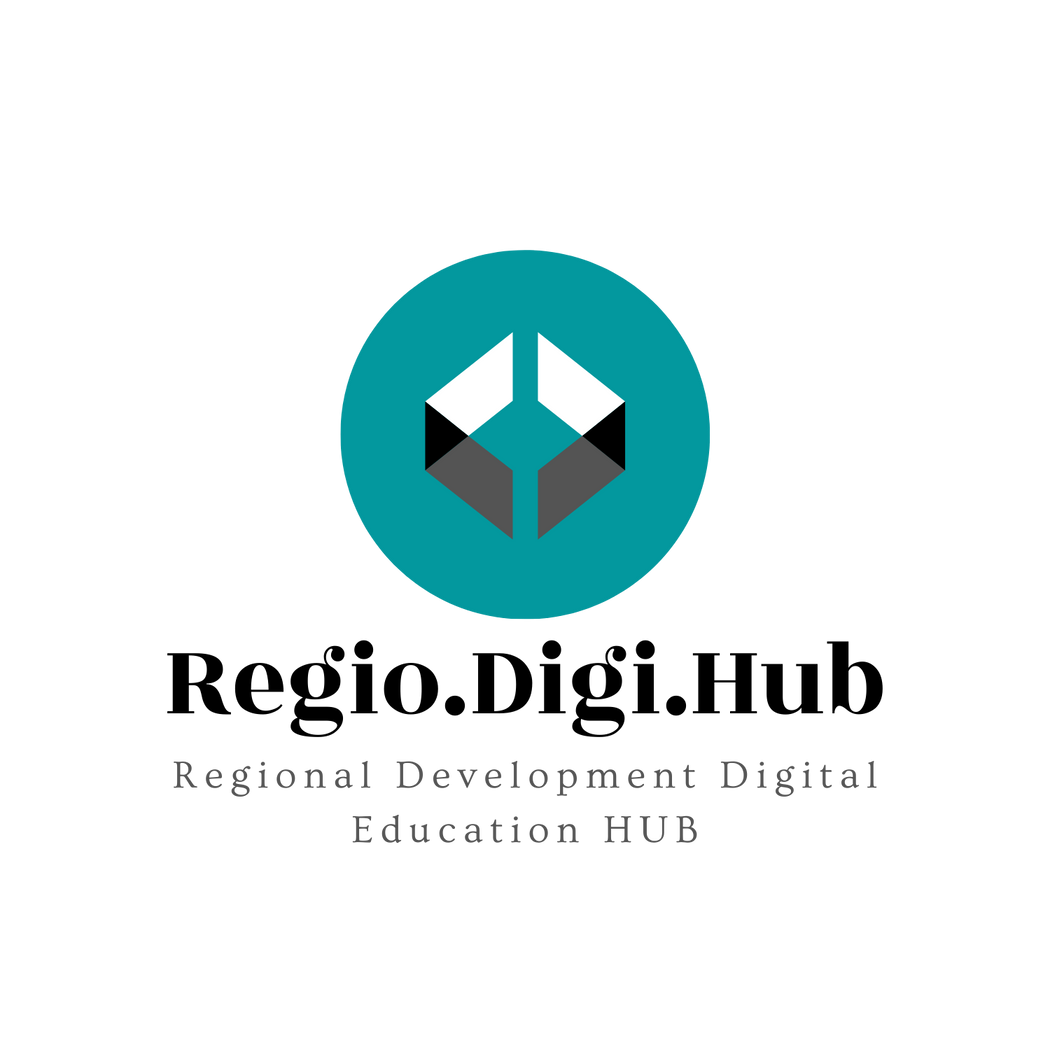 3. Идентификация на превозни средства
Компании като PlateSmart, IntelliVision и Sighthound, наред с другите, използват компютърно зрение - форма на изкуствен интелект, който може да вижда и разбира изображения - заедно с дълбокото обучение, за да превърнат обикновенното наблюдение в мониторинг на превозни средства.

Това е много важна част от интегрираните системи за управление на трафика и също голяма помощ за органите на реда, тъй като видеозаписите от наблюдение вече е добър инструмент за търсене на конкретни регистрационни номера. Това ще ви накара да се замислите още веднъж преди да минете на червено.
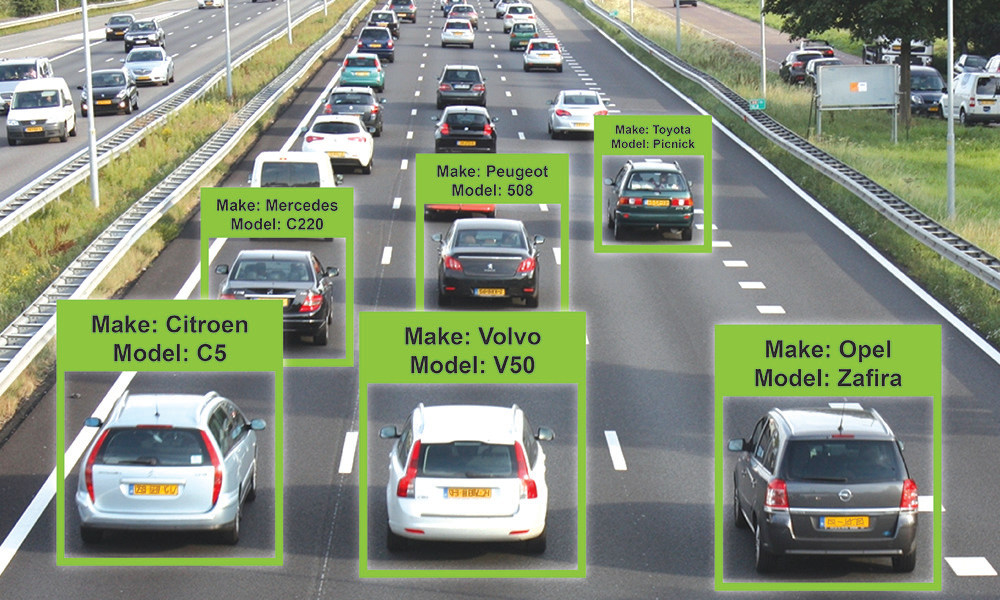 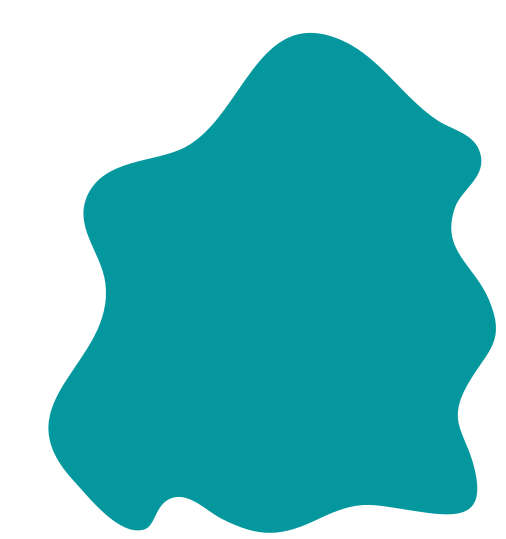 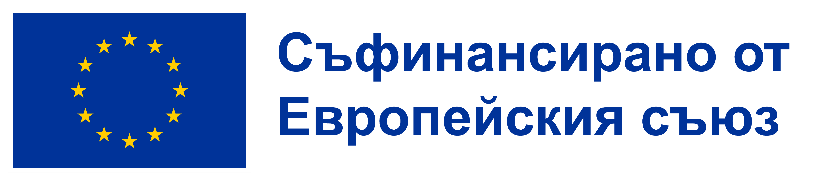 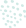 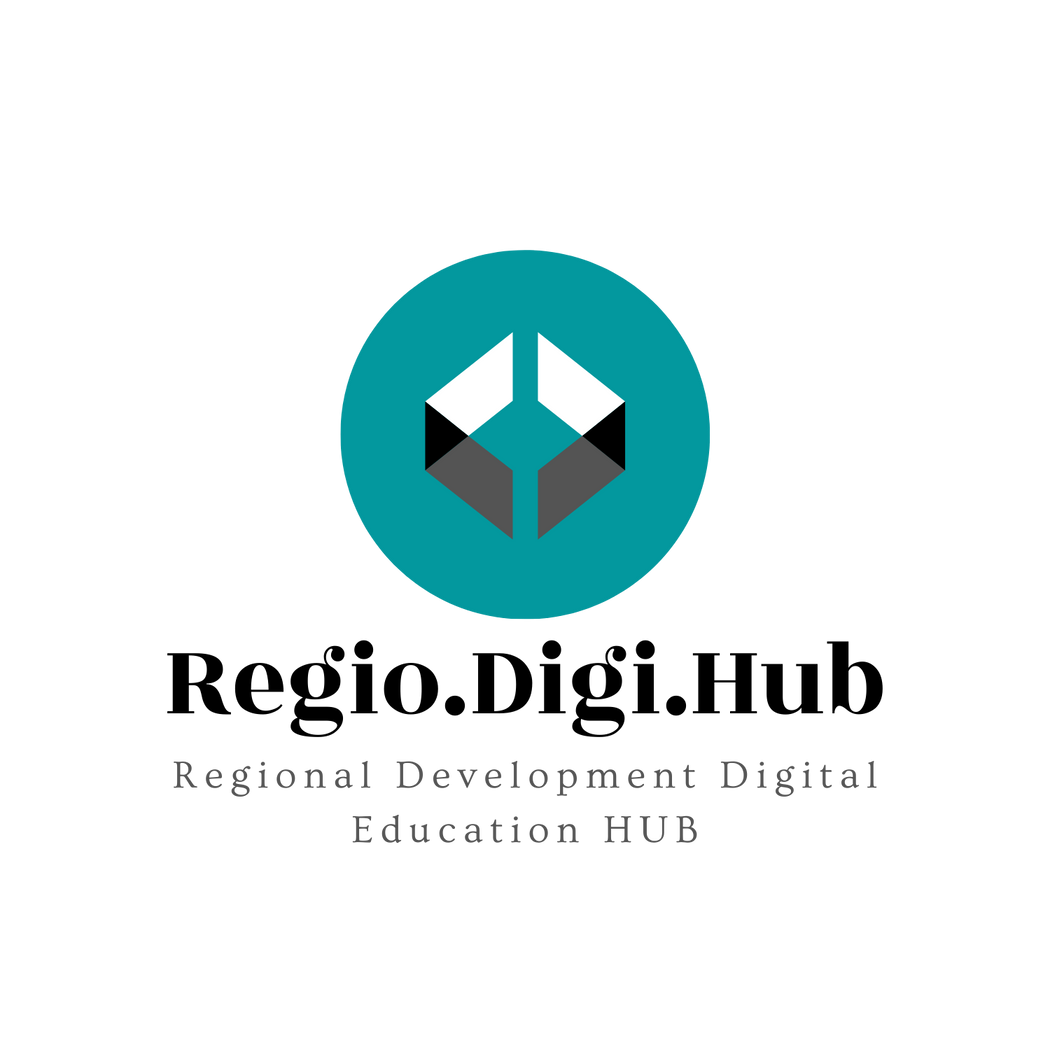 4. Прахосмукачка робот
Всички ние трябва да почистваме, нали? Прахосмукачките робот са отличен пример за това как изкуственият интелект влияе на ежедневния живот. Моделът Roomba 980 (този, който почиства пода сам) използва изкуствен интелект, за да сканира големината на жилищното пространство, да търси предмети, които може да пречат, и да запомни най-добрият маршрут за почистване на килима ви.

Прахосмукачката робот също може да определи колко почистване е необходимо в зависимост от големината на стаята, като повтаря цикъла на почистване три пъти в по-малки стаи или почиства два пъти в стаи със среден размер.
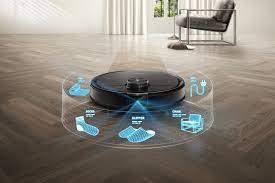 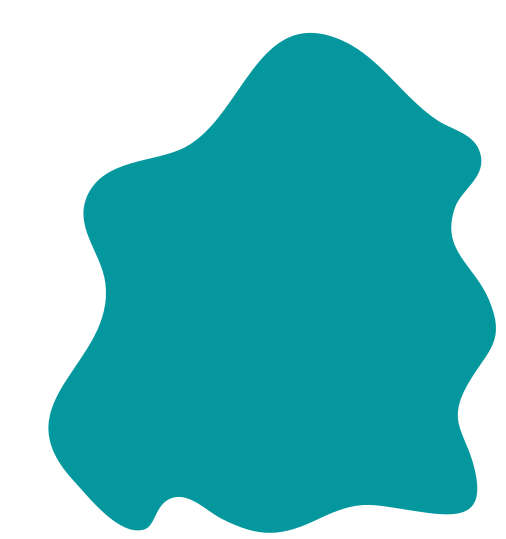 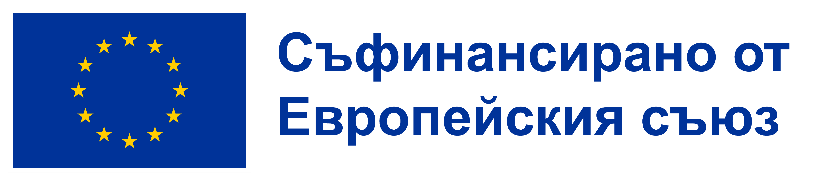 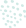 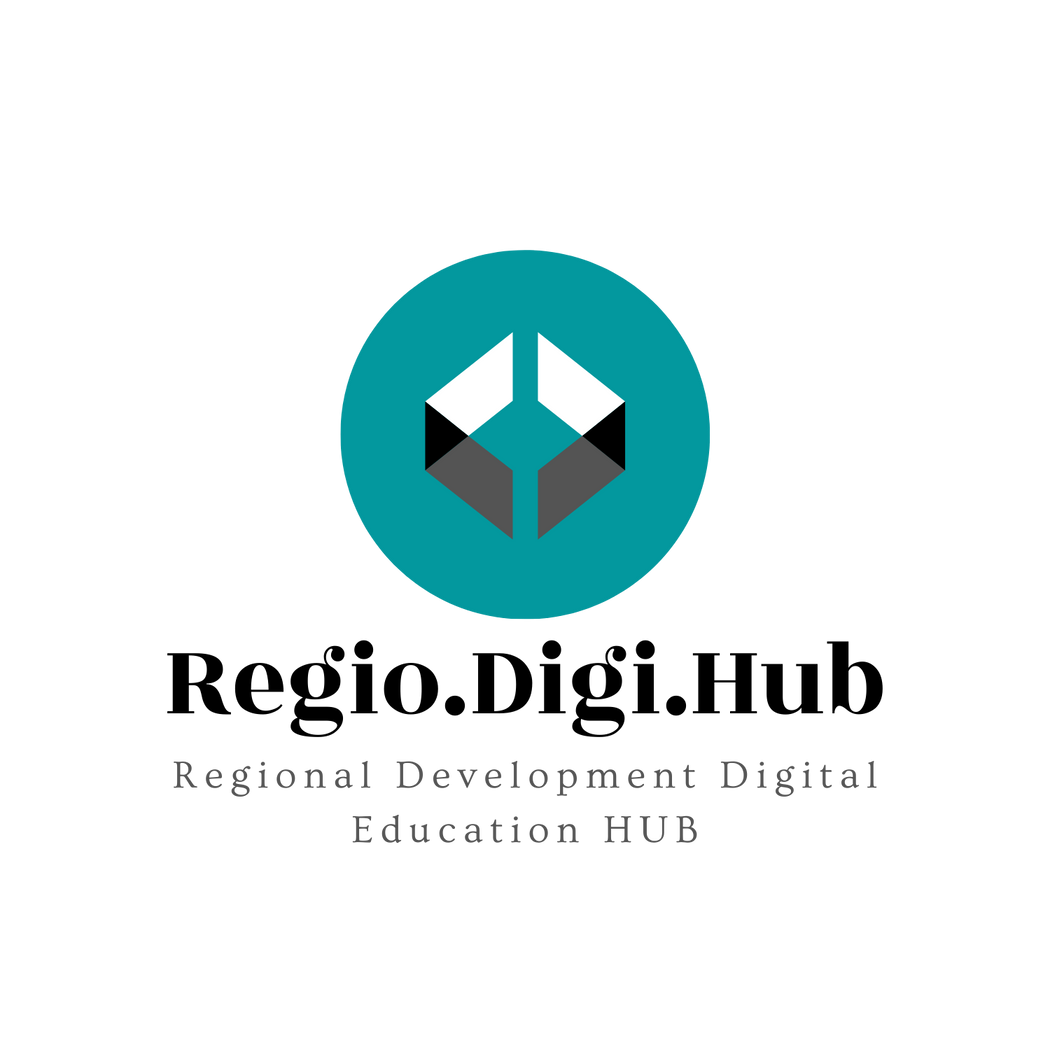 5. Превоз
Машинното обучение е още един подвид  на изкуствения интелект.
"Изкуственият интелект и машинното обучение са от съществено значение и вървят ръка за ръка с мисията на Uber да разработва надеждни транспортни решения за всеки, навсякъде", обяснява компанията в техния сайт. "... Използваме машинно обучение, за да осигурим ефективна платформа за споделяне на превозни средства, за да идентифицираме съмнителни или измамнически акаунти, за да предлагаме оптимални точки за качване и слизане, а дори и да подпомагаме по-вкусното доставяне на UberEATS като препоръчваме ресторанти и предвиждаме времето за изчакване, така че храната да пристигне при вас, когато ви е нужна."
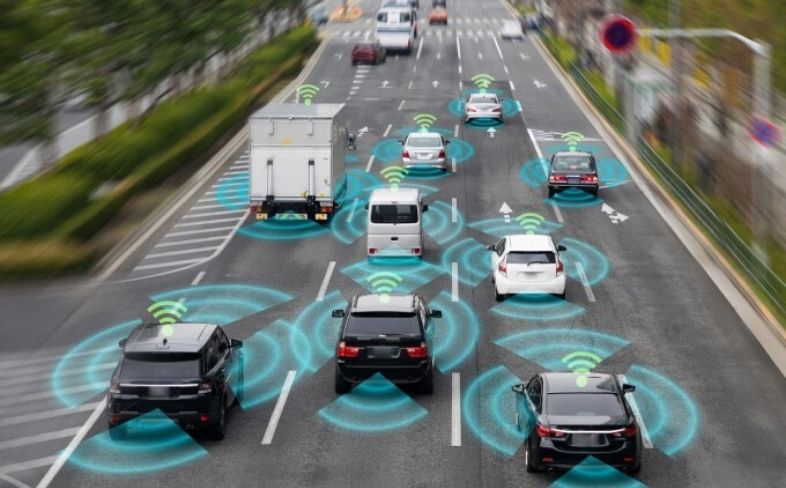 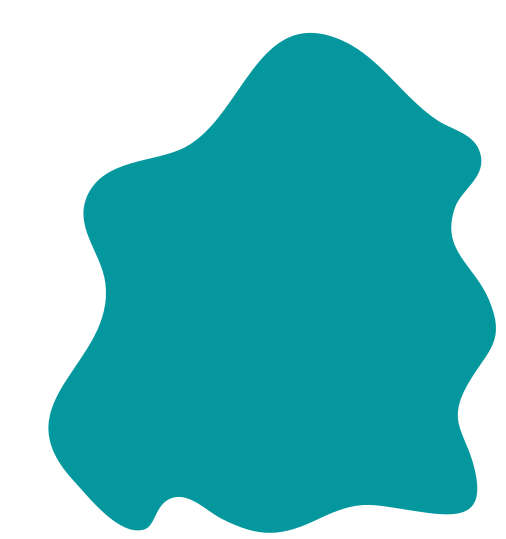 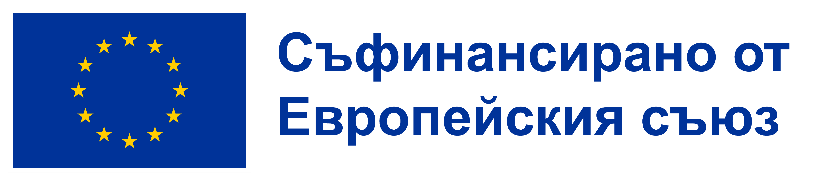 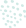 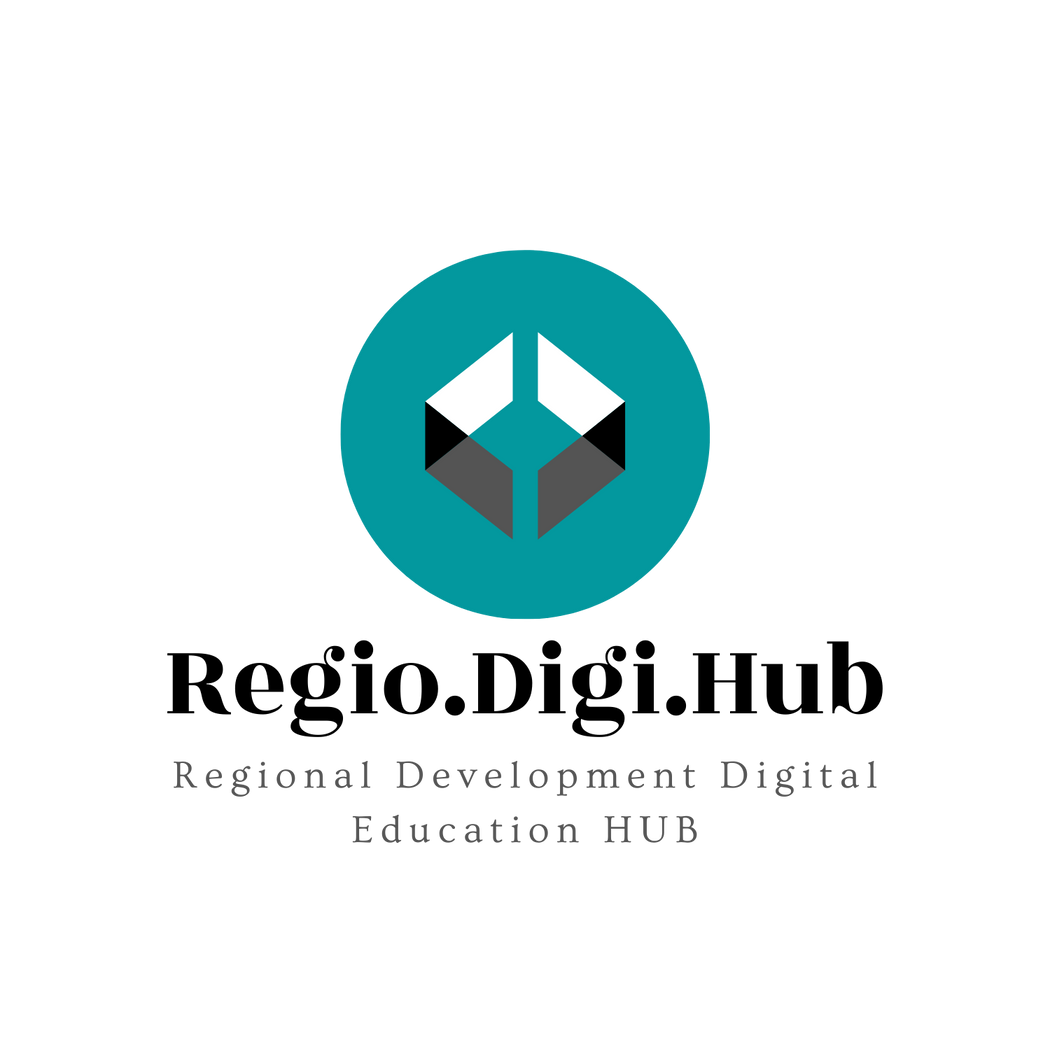 Бъдещето на изкуствения интелект | Бъдещето на изкуствения интелект 2023
Заключение

И така, това е нашето заключение. Въз основа на тези примери на изкуствен интелект, можем да видим, че AI става част от ежедневния живот. Разгледахме как той води разработката на самоуправляващи се автомобили, което може би още не е толкова разпространено в наши дни, но изглежда неизбежна част от бъдещето.

Изследвахме дигиталните асистенти, които се намират в мощни, компактни говорители - и как изкуственият интелект в тях помага да бъдем информирани, а също и организирани. Видяхме как той ни помага да бъдем по-умни в използването на енергия с термостатите на Nest и формира нашите плейлисти в Spotify. Изглежда, когато става дума за ежедневния живот, изкуственият интелект е тук, за да остане.
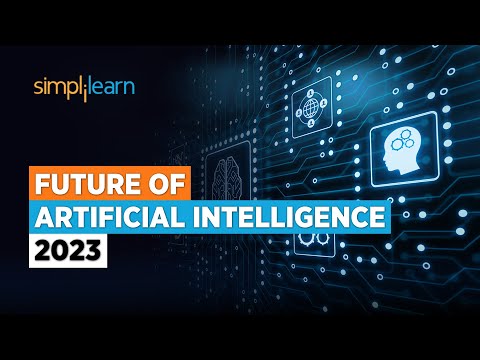 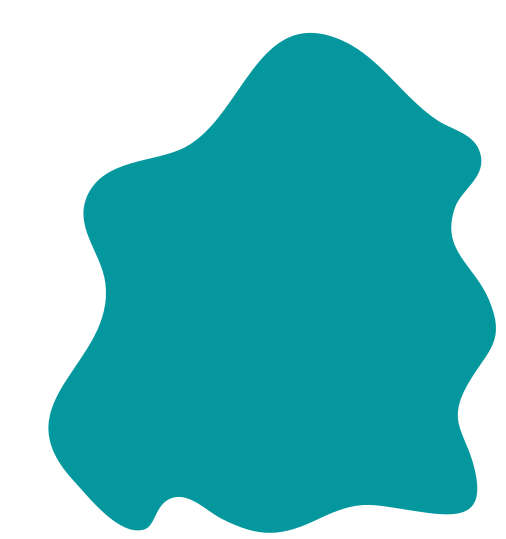 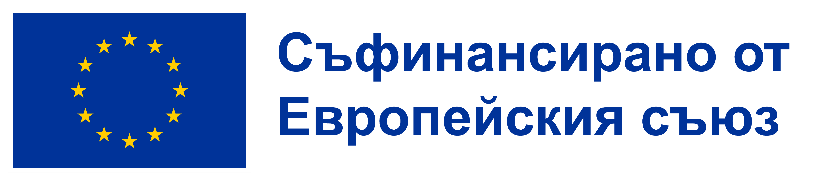 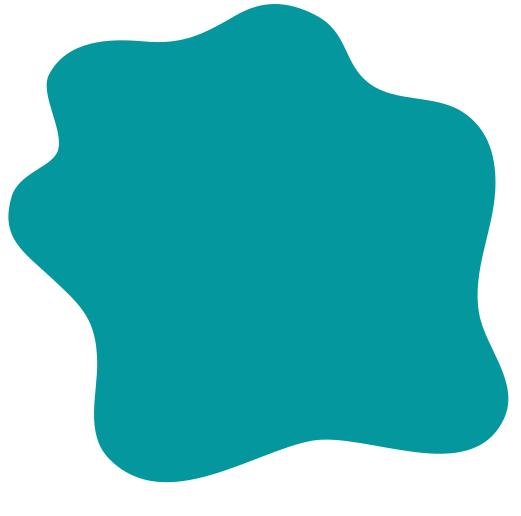 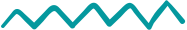 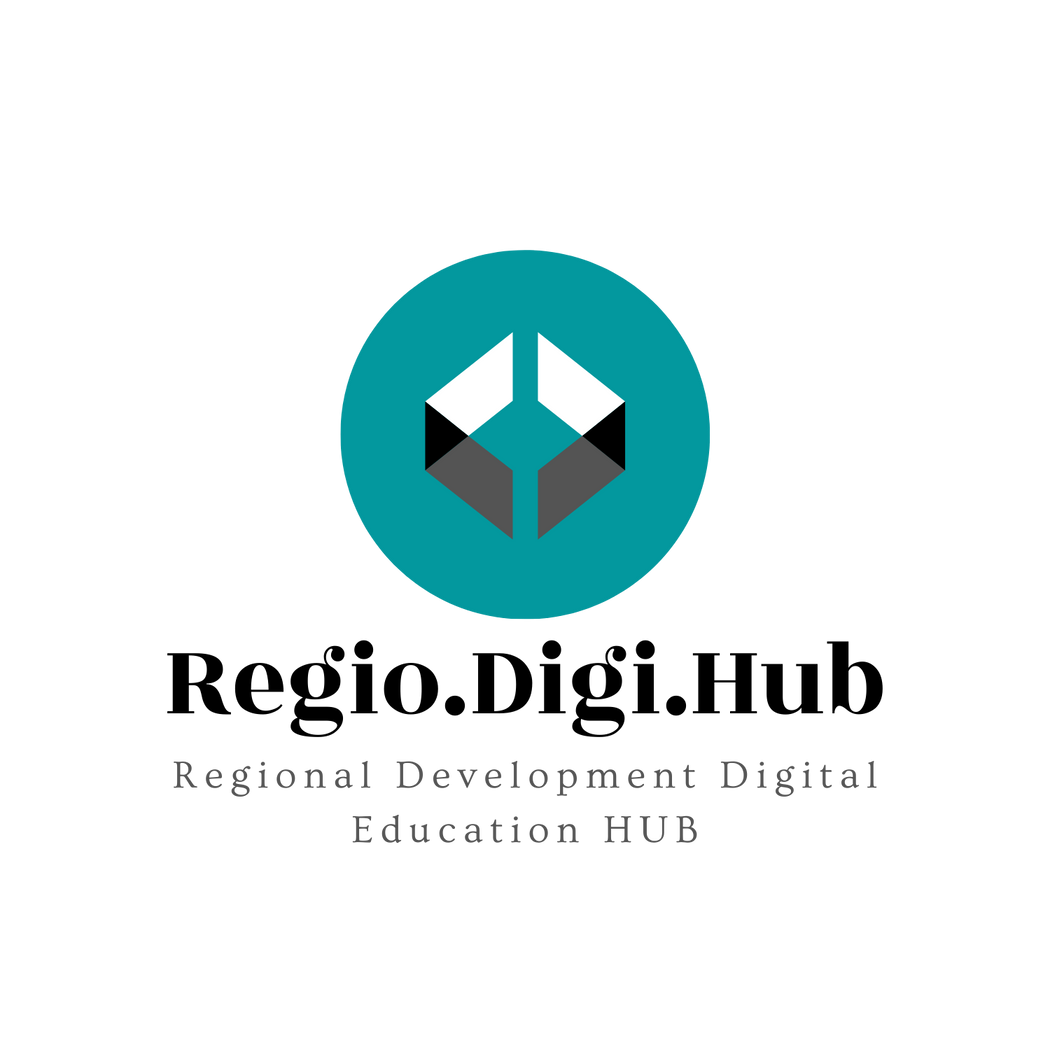 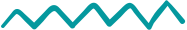 Източници
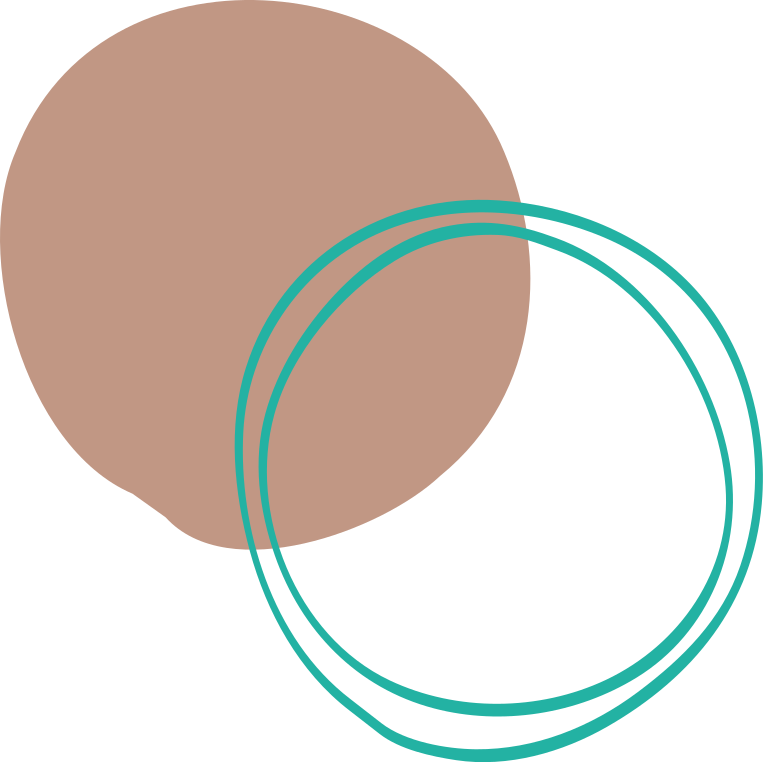 /  What is digital literacy?
/  6 elements of digital capability
/  4 Principles Of Digital Literacy
/  Digital literacy in the classroom
/  Online Learning Statistics
/ 3 charts: global growth in online learning
/  The Top 10 Benefits Of Digital Learning
/  How digital innovation is improving the lives of deaf and hard of hearing people
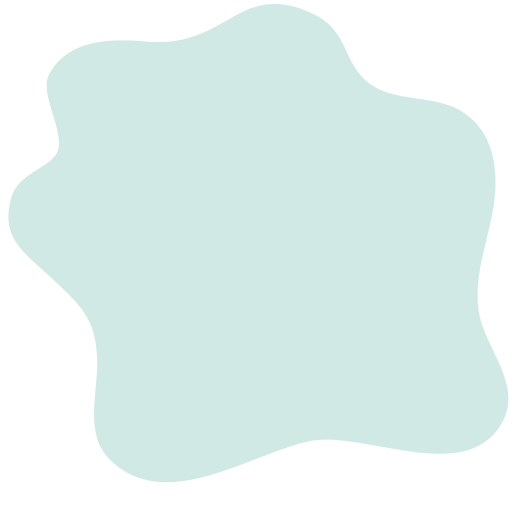 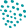 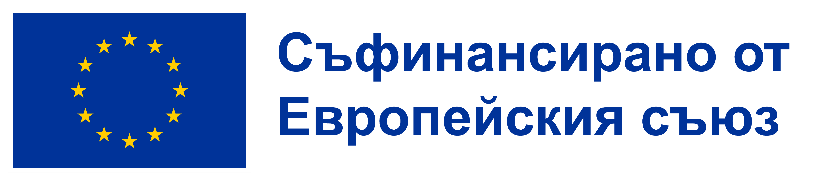 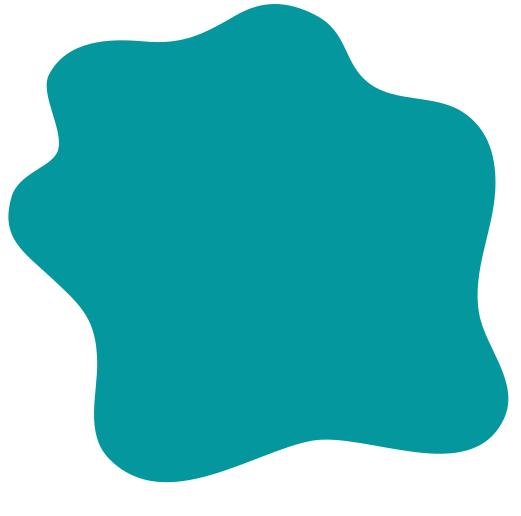 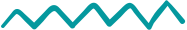 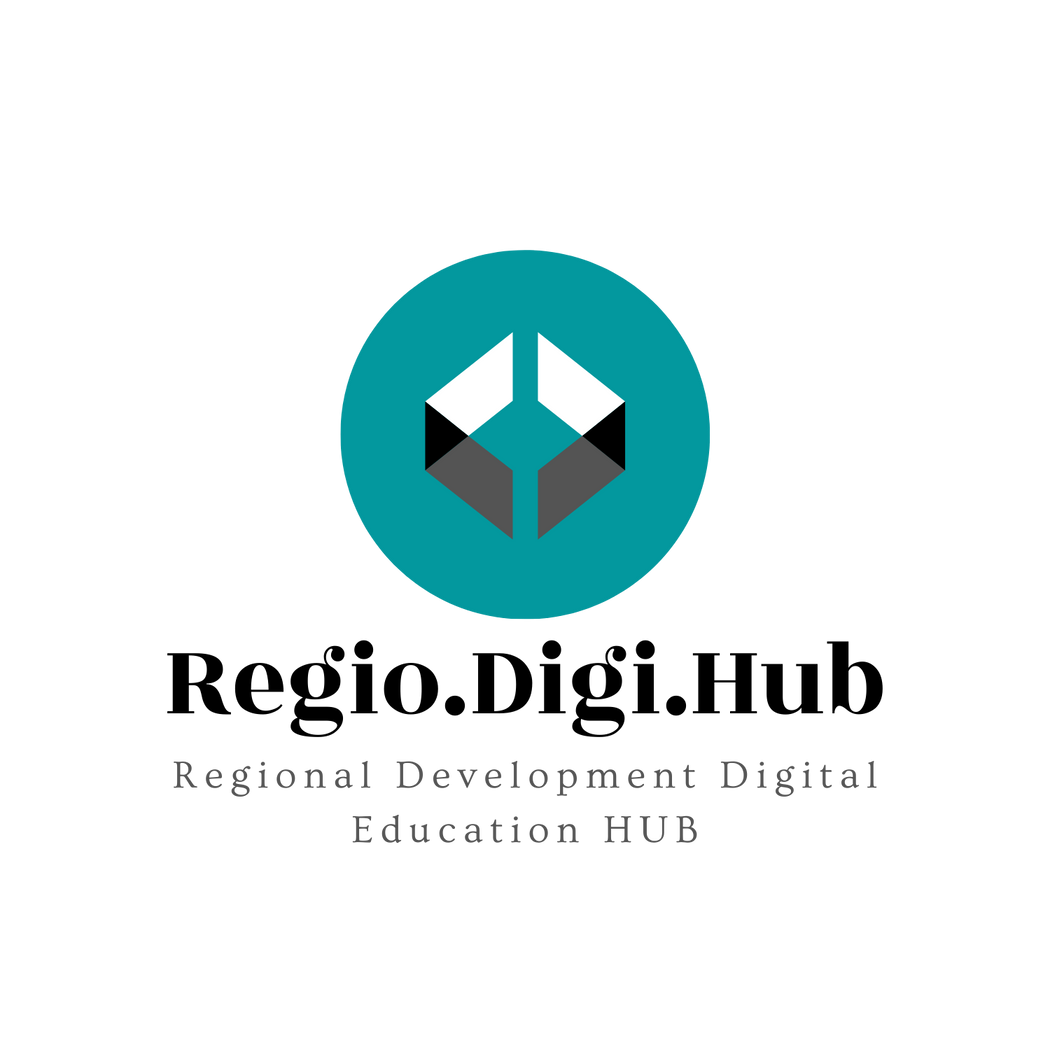 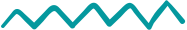 Източници
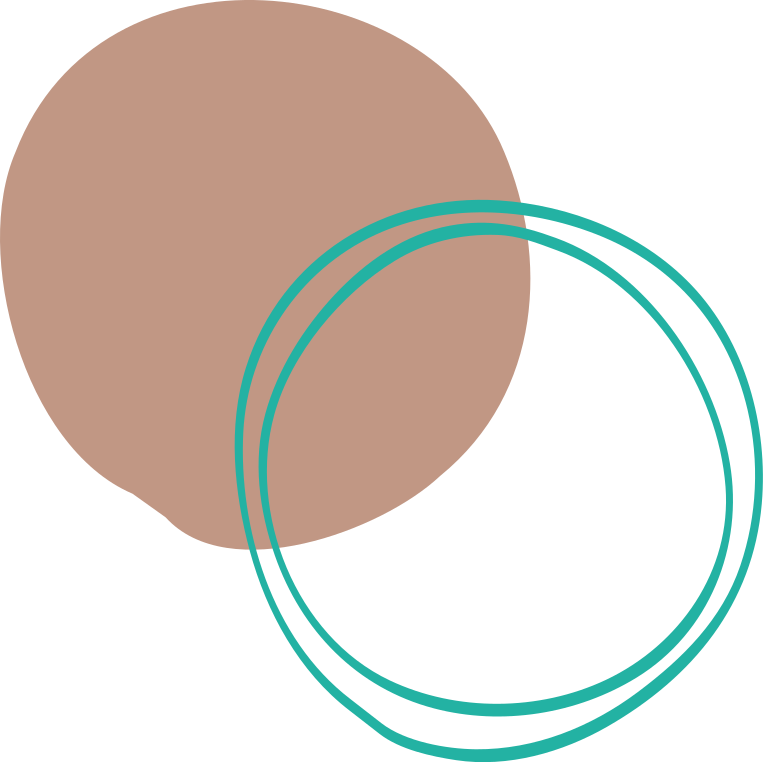 /  Duolingo and gamification - a case study
/ TimeHeroes: volunteering made easy… and fun
/  5 Examples of AI In Our Everyday Lives
/  What is Artificial Intelligence: Types, History, and Future
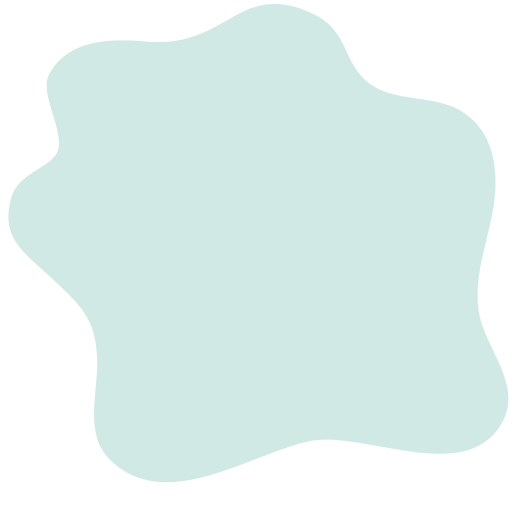 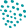 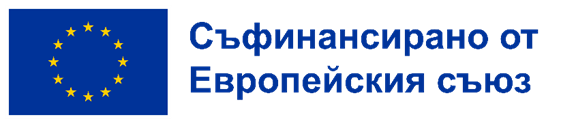 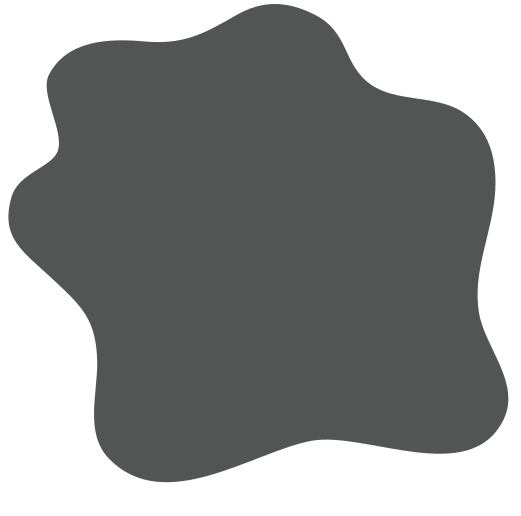 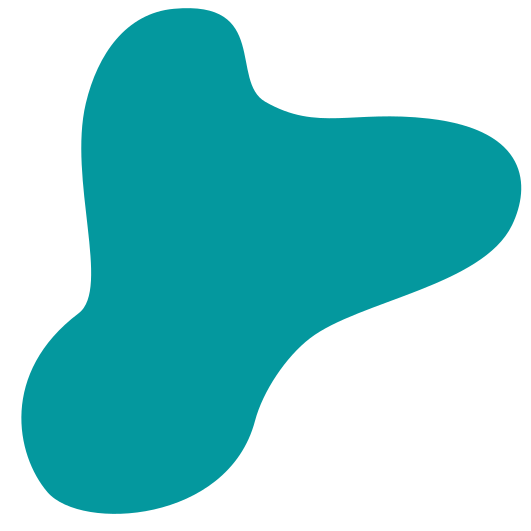 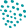 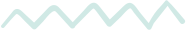 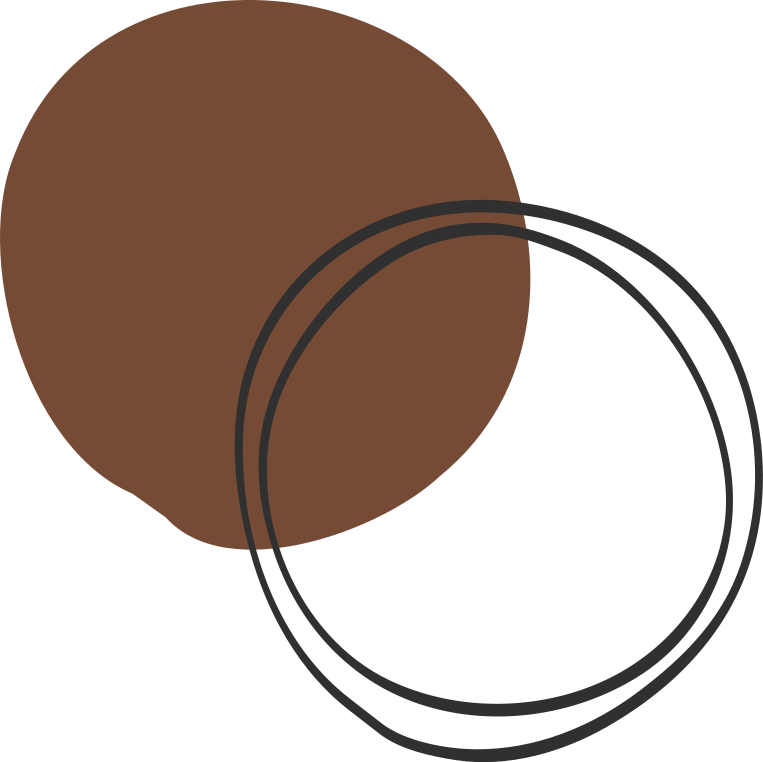 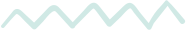 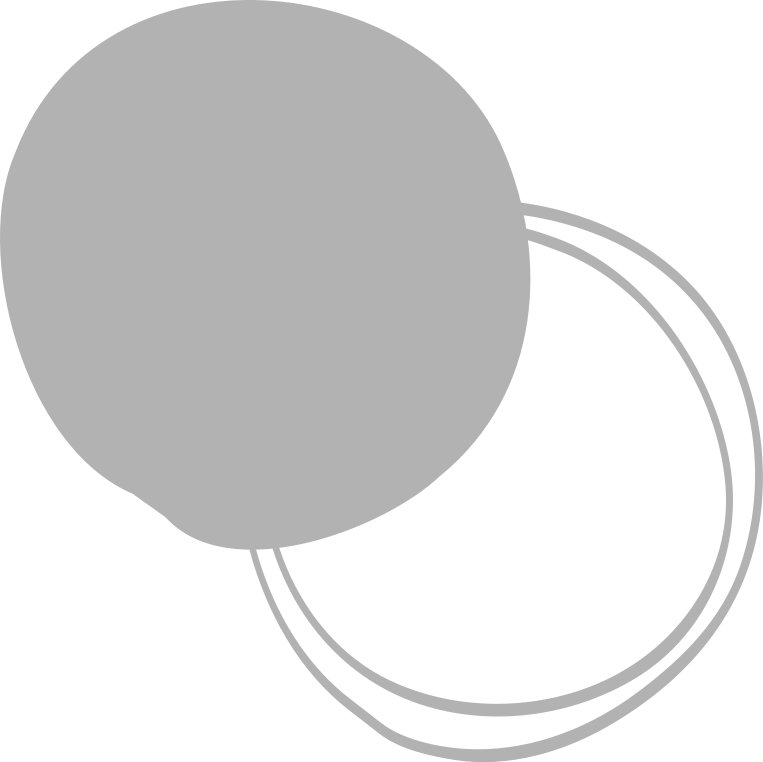 Благодарим Ви!
@Regio.Digi.Hub
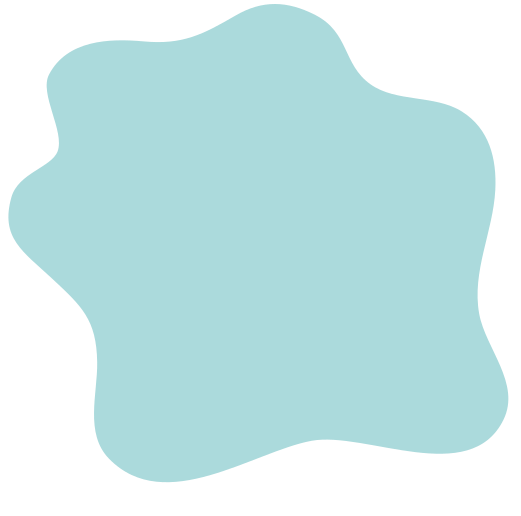 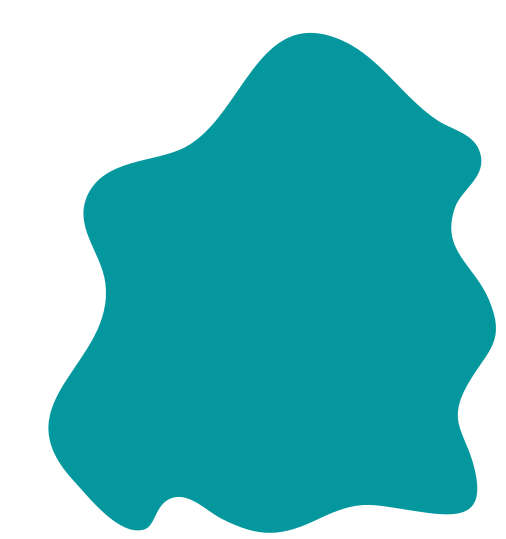 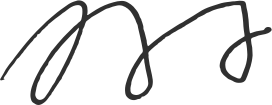 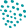 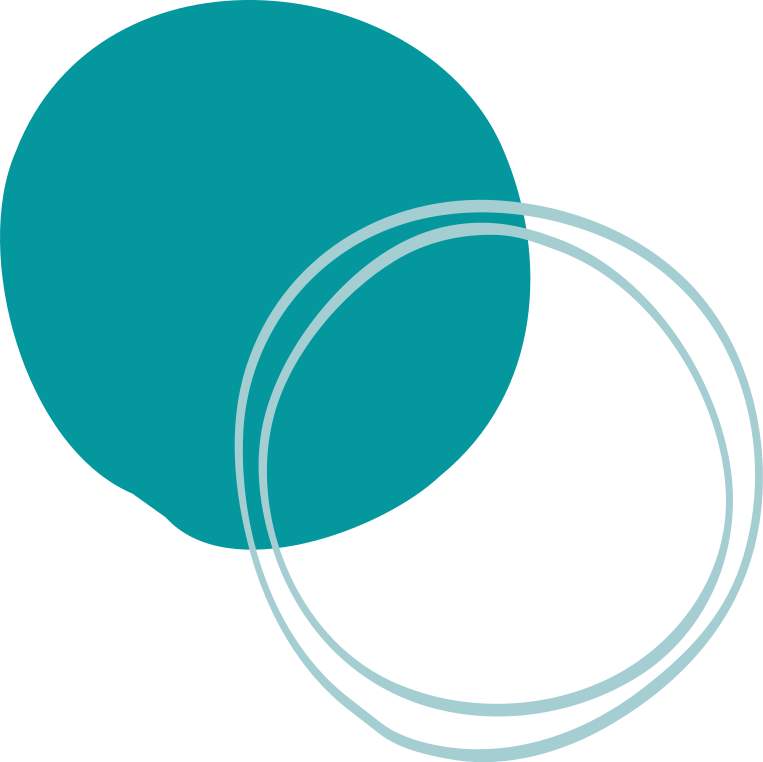 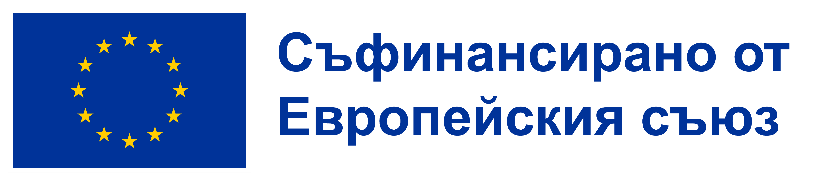